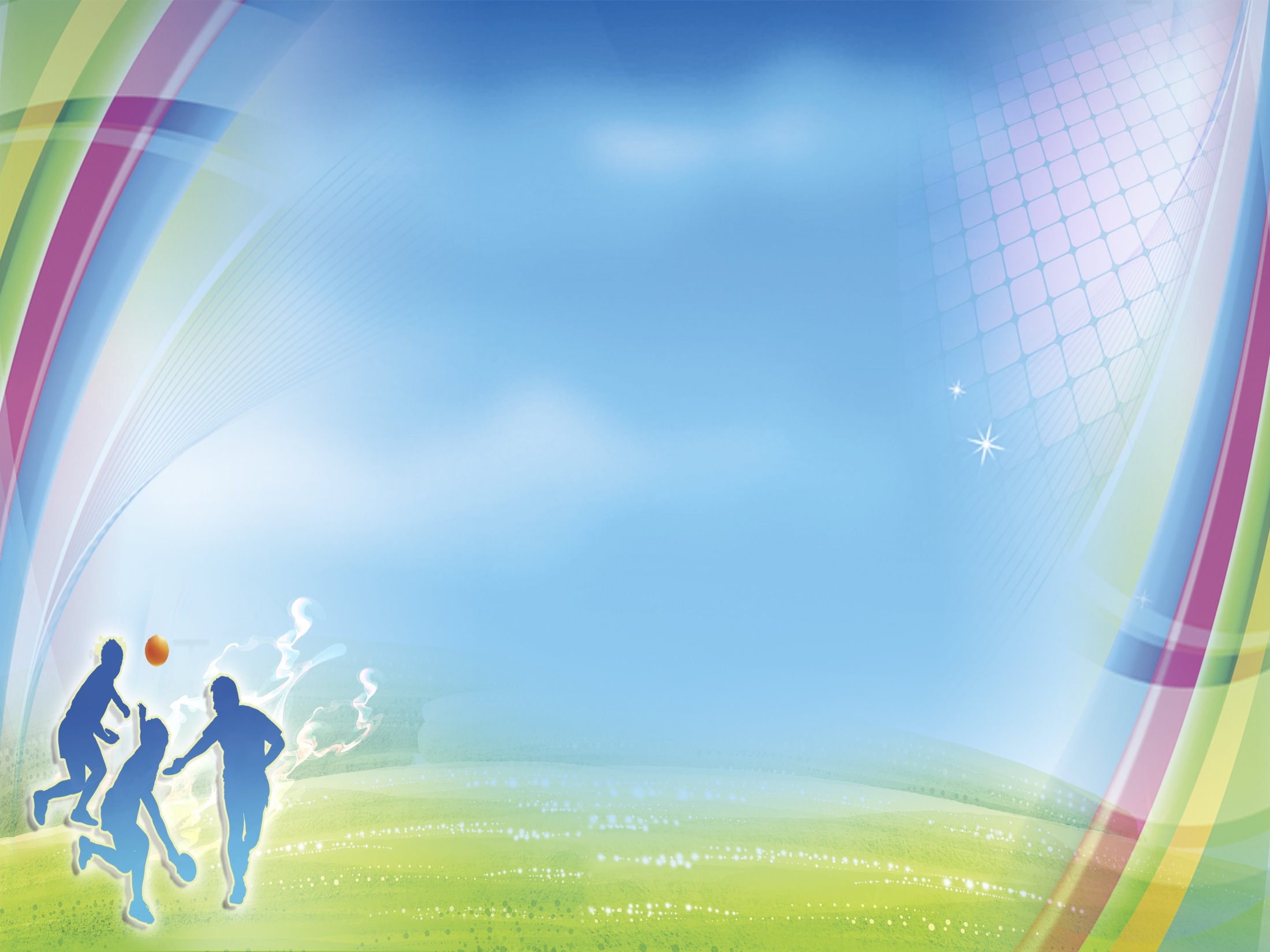 Министерство образования Республики Мордовия
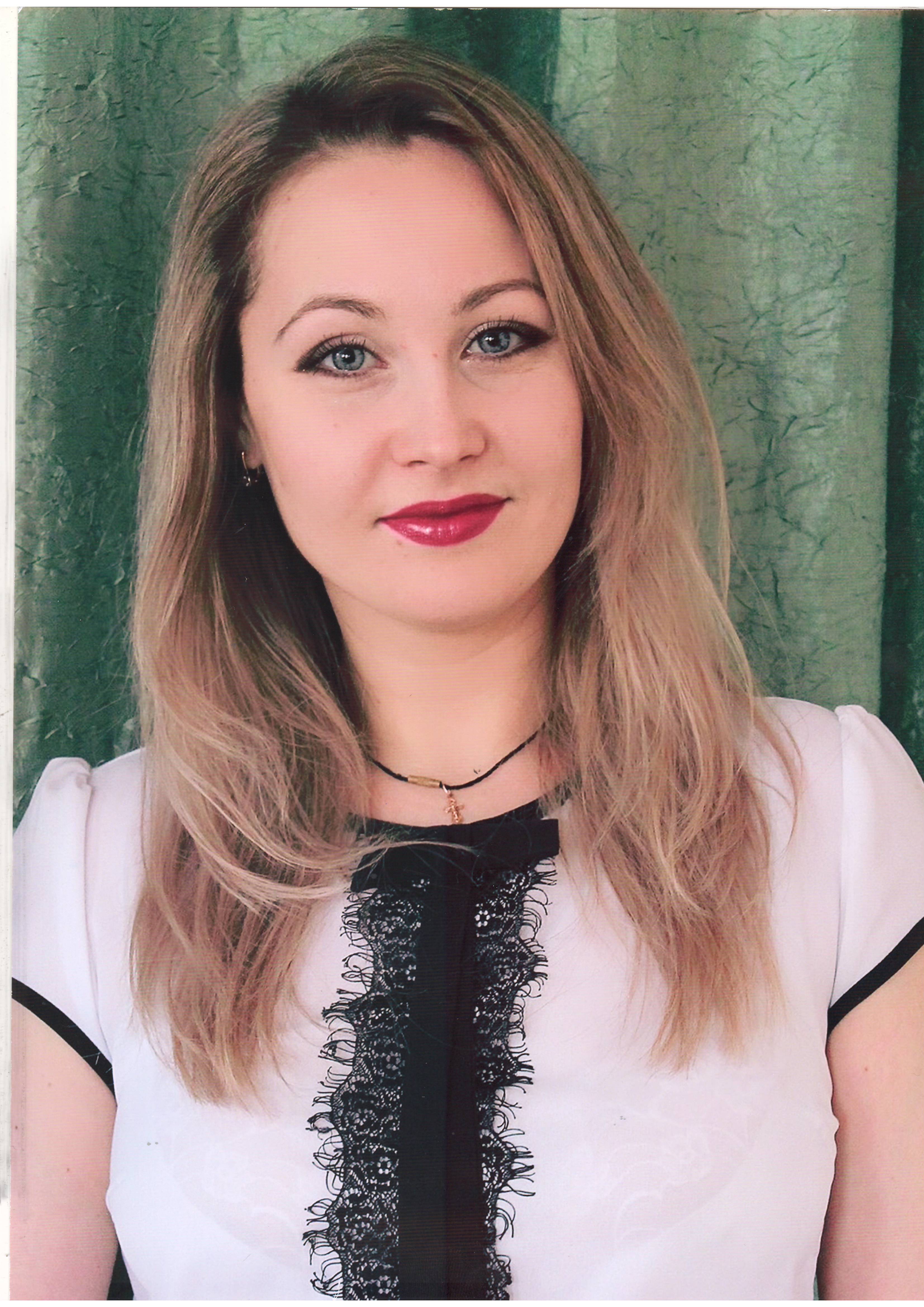 Портфолио
Абузяровой Ольги Владимировны,
инструктора по физической культуре
МАДОУ «Центр развития ребёнка  – детский сад №58»
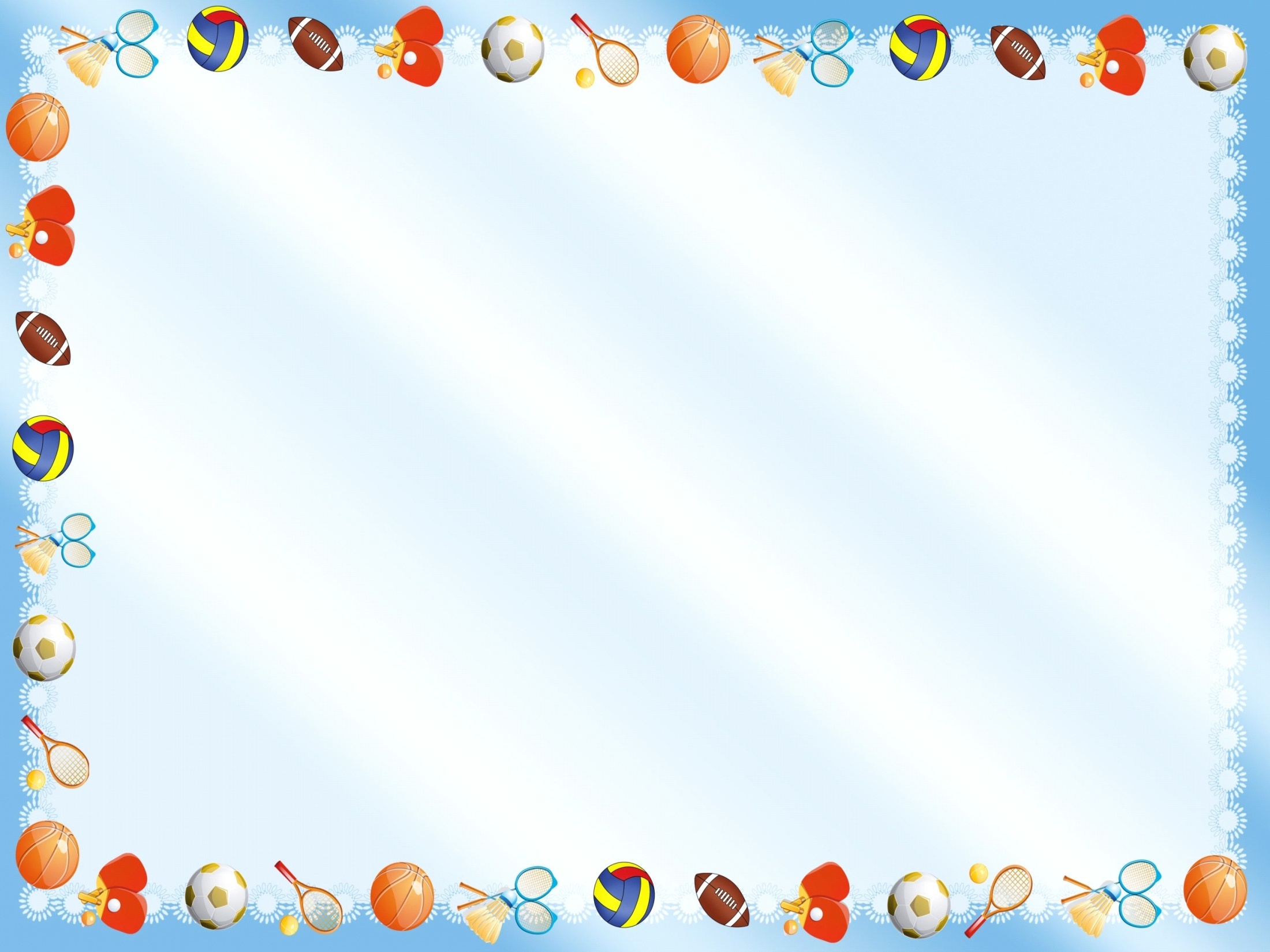 Дата рождения: 26.03.1988 г.Профессиональное образование:высшее, ГОУ ВПО «МГПИ им. М. Е. Евсевьева»Специальность: «Русский язык и литература»Квалификация: «Учитель русского языка и литературы»Диплом: ВСГ 5652477Дата выдачи: 31.01.2011 г.
      Профессиональная переподготовка: ФГБОУ ВО «Мордовский государственный педагогический институт им. М.Е. Евсевьева, 2018 г., квалификация «Воспитатель»; ЧОУ ДПО «Саранский дом науки и техники», квалификация «Организационно-методическая деятельность в области физической культуры и спорта», 2019 г.                                                        Общий трудовой стаж: 15 лет Стаж педагогической работы :  5 летНаличие квалификационной категории:  первая                                              Дата последней аттестации: 19.05.2021 г.
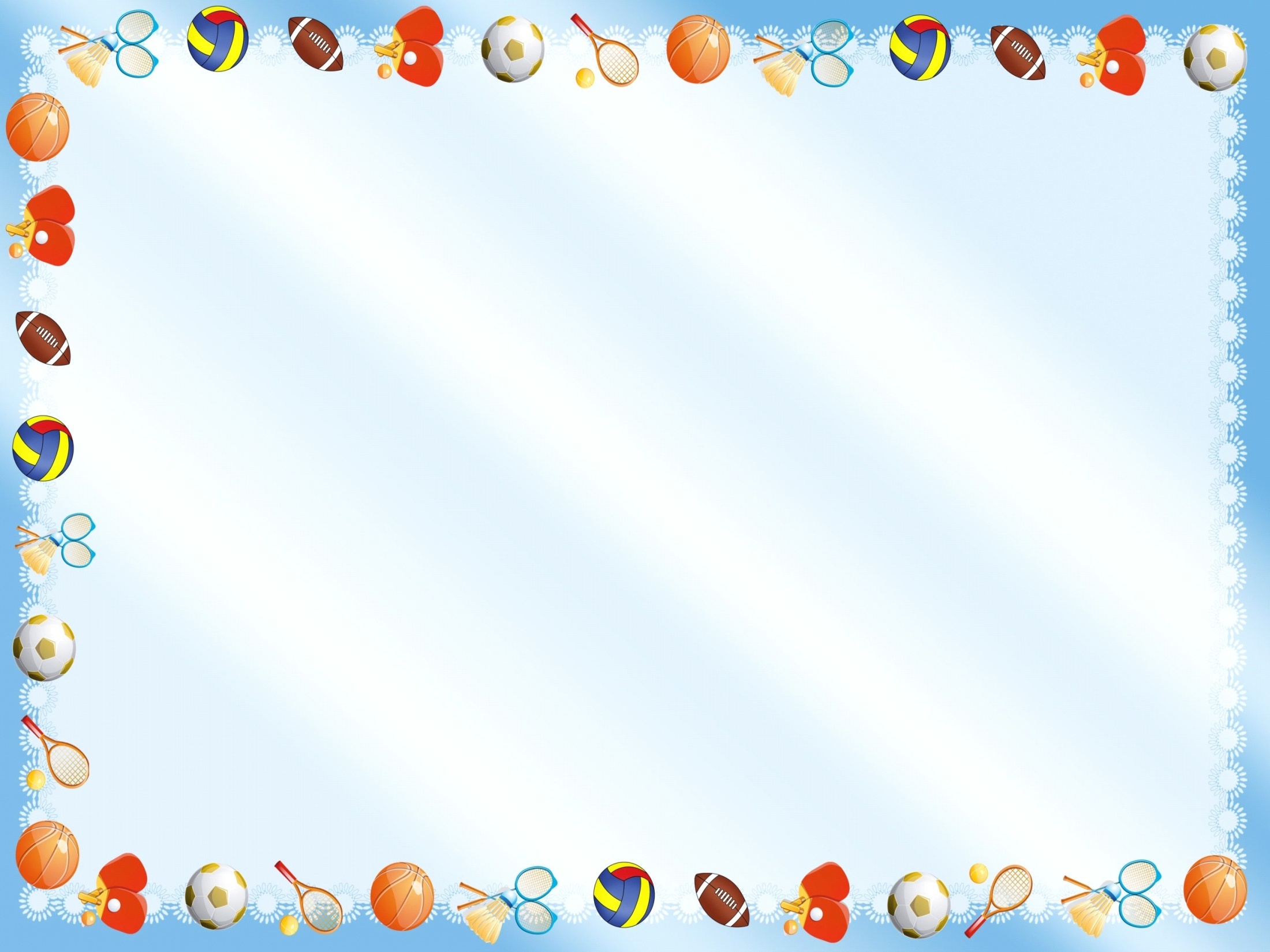 Представление инновационного педагогического опыта
https://upload2.schoolrm.ru/iblock/cf7/cf73eec861f0a75383f762c299edcd19/666174a991d3af9c068fc42e2c76f94b.docx
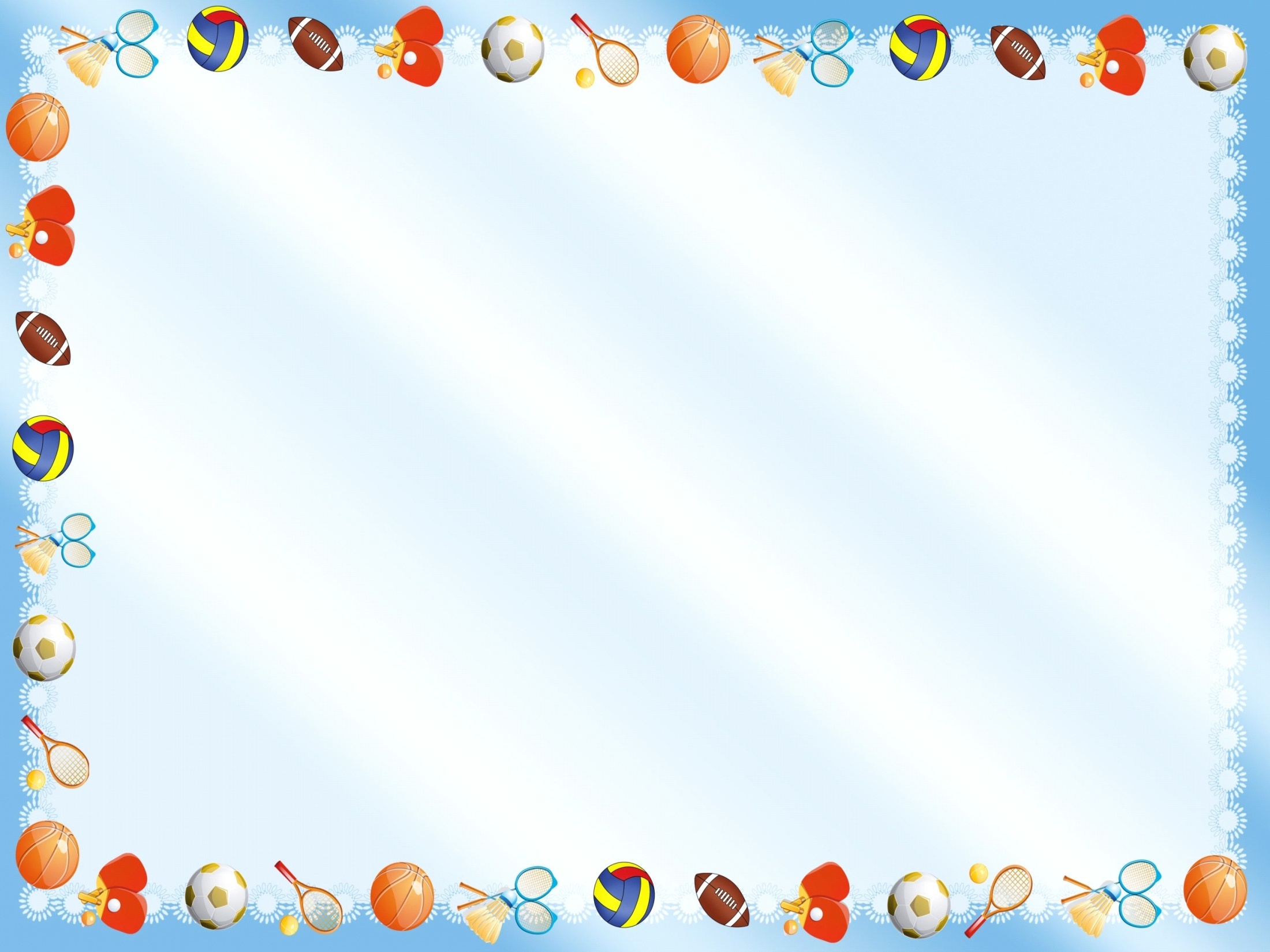 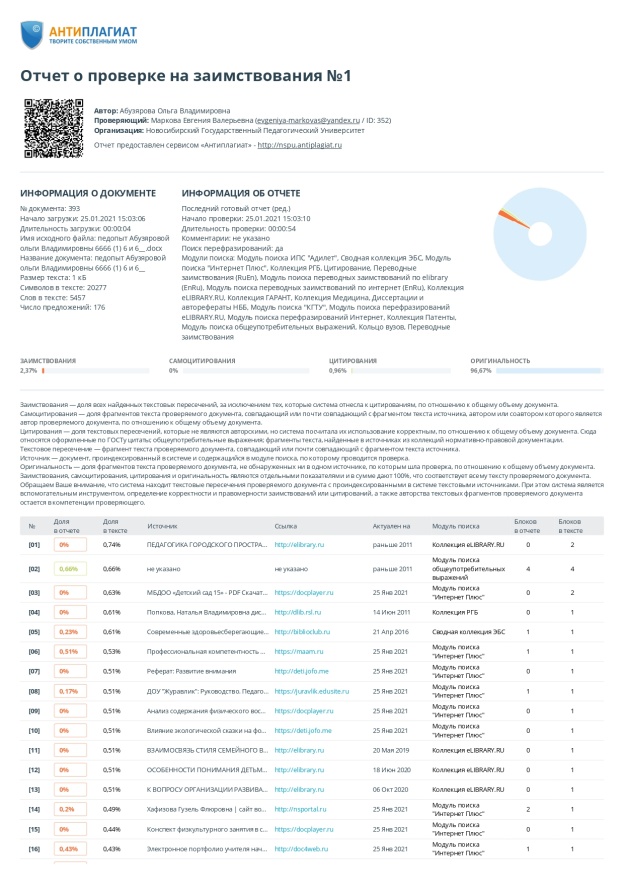 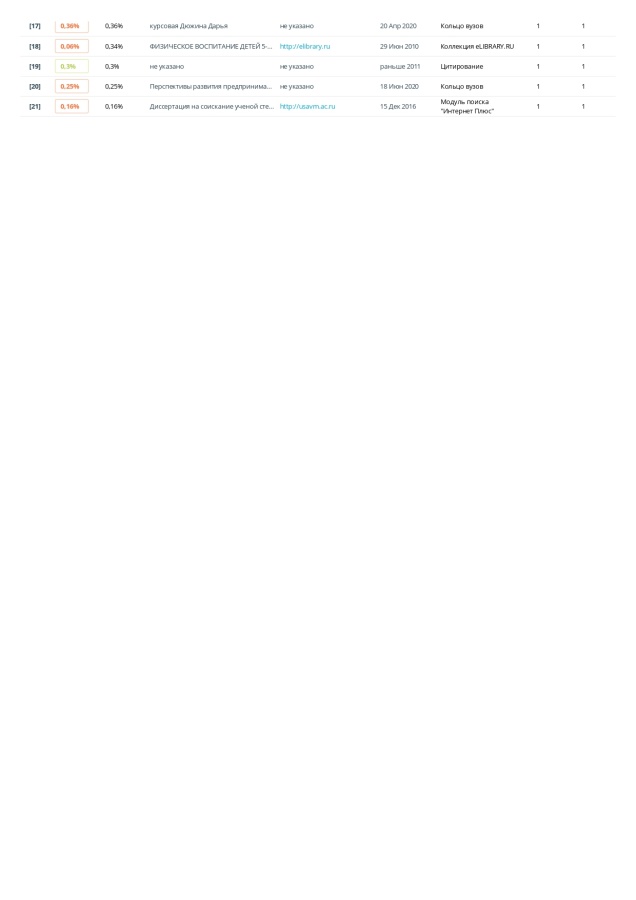 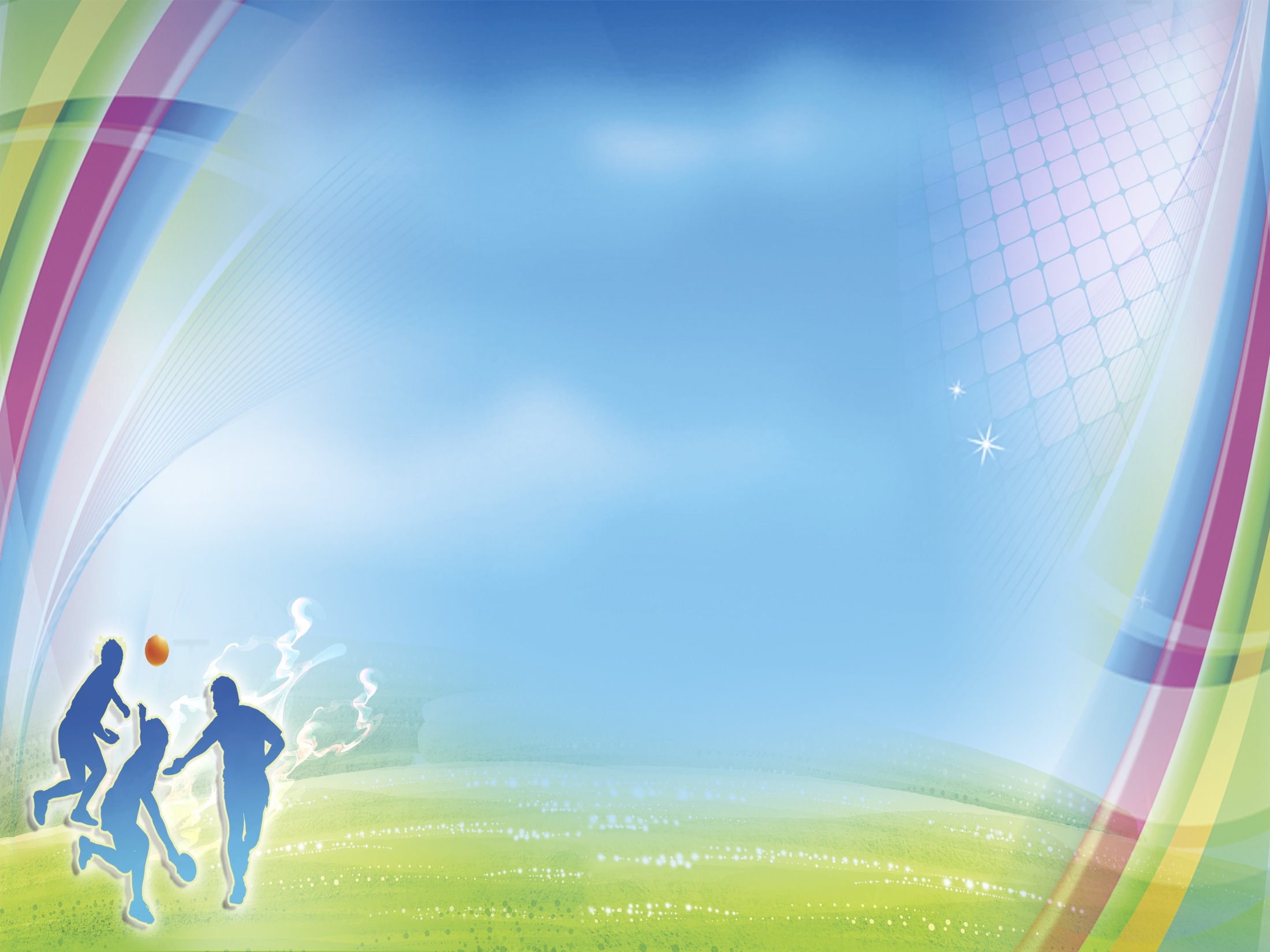 Формы организации физкультурных занятий
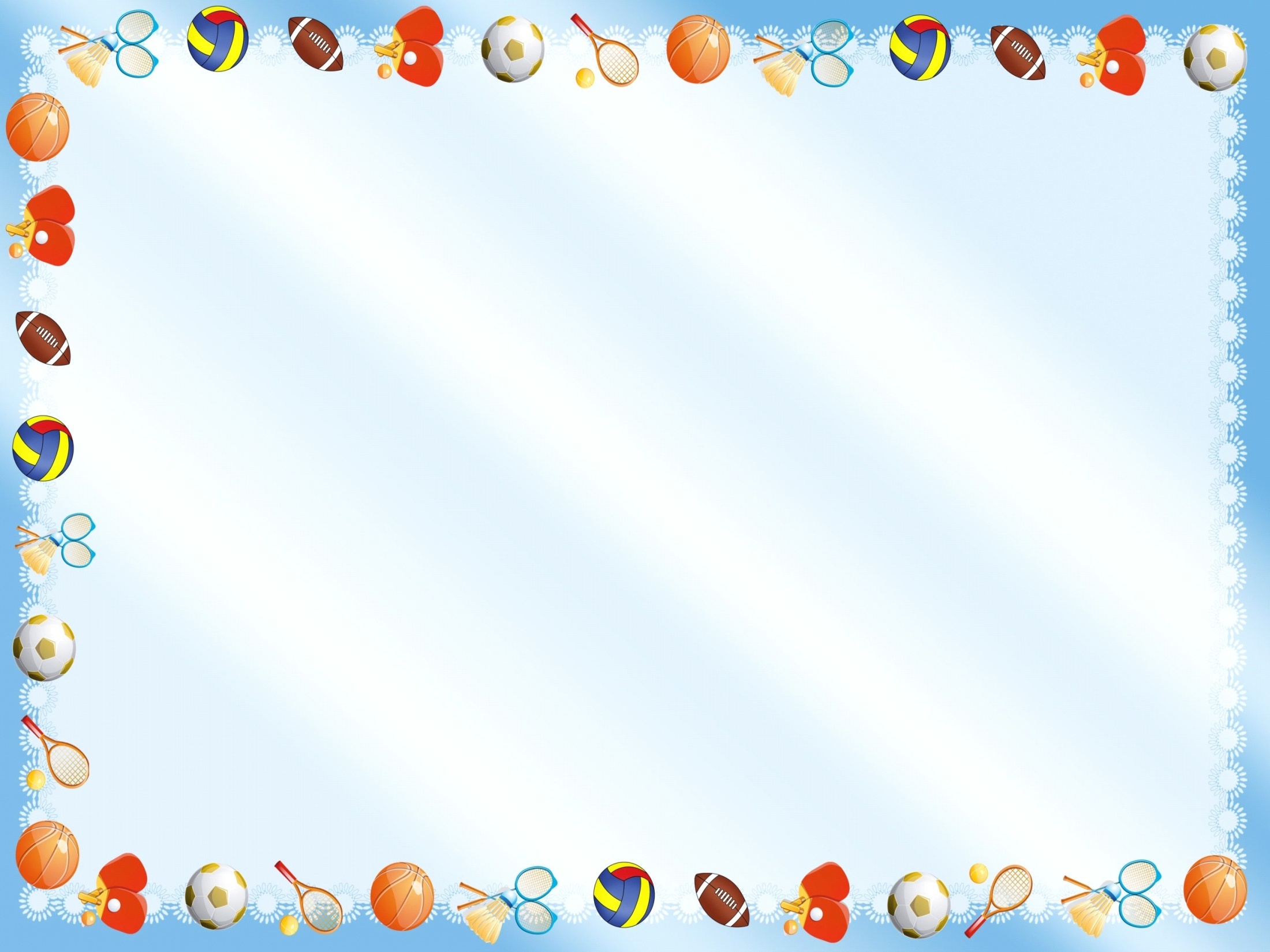 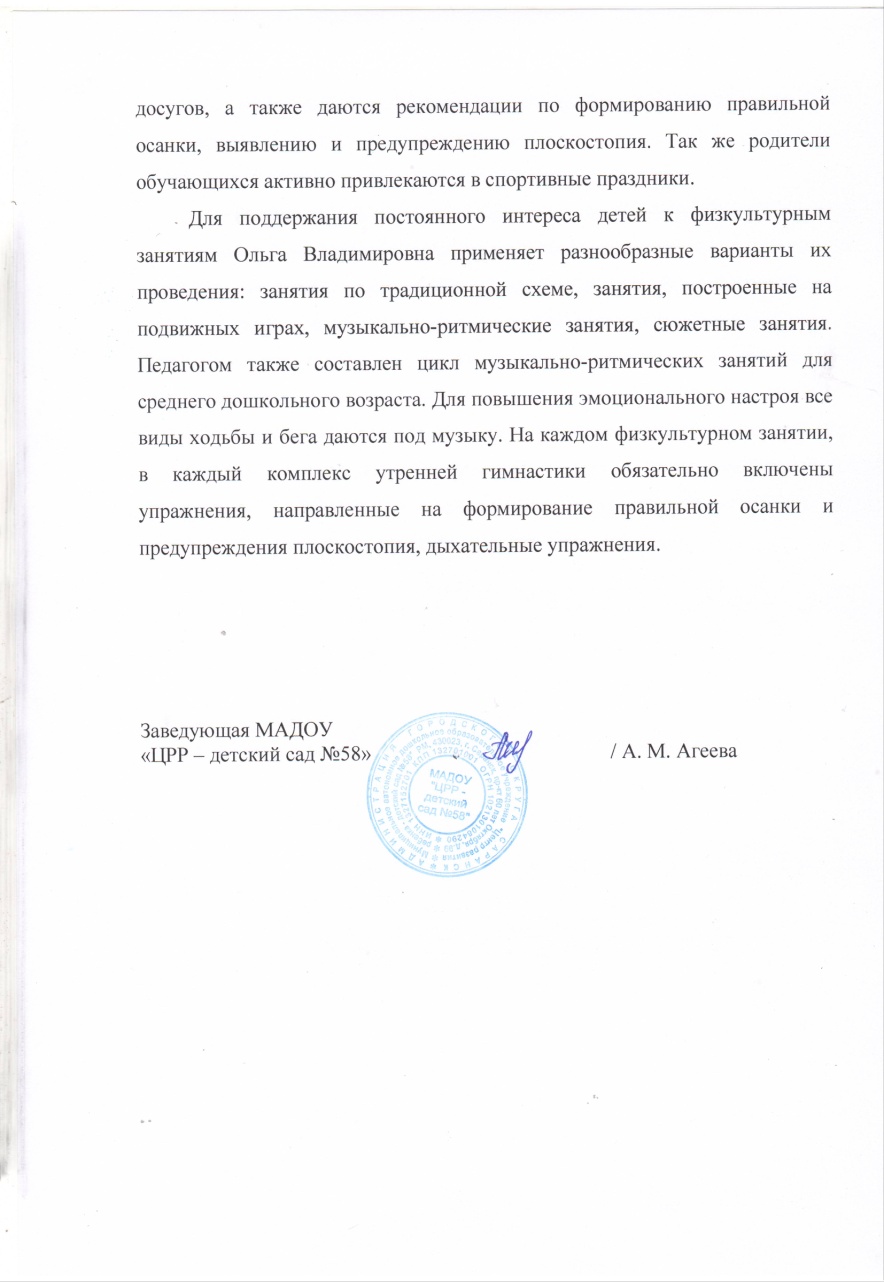 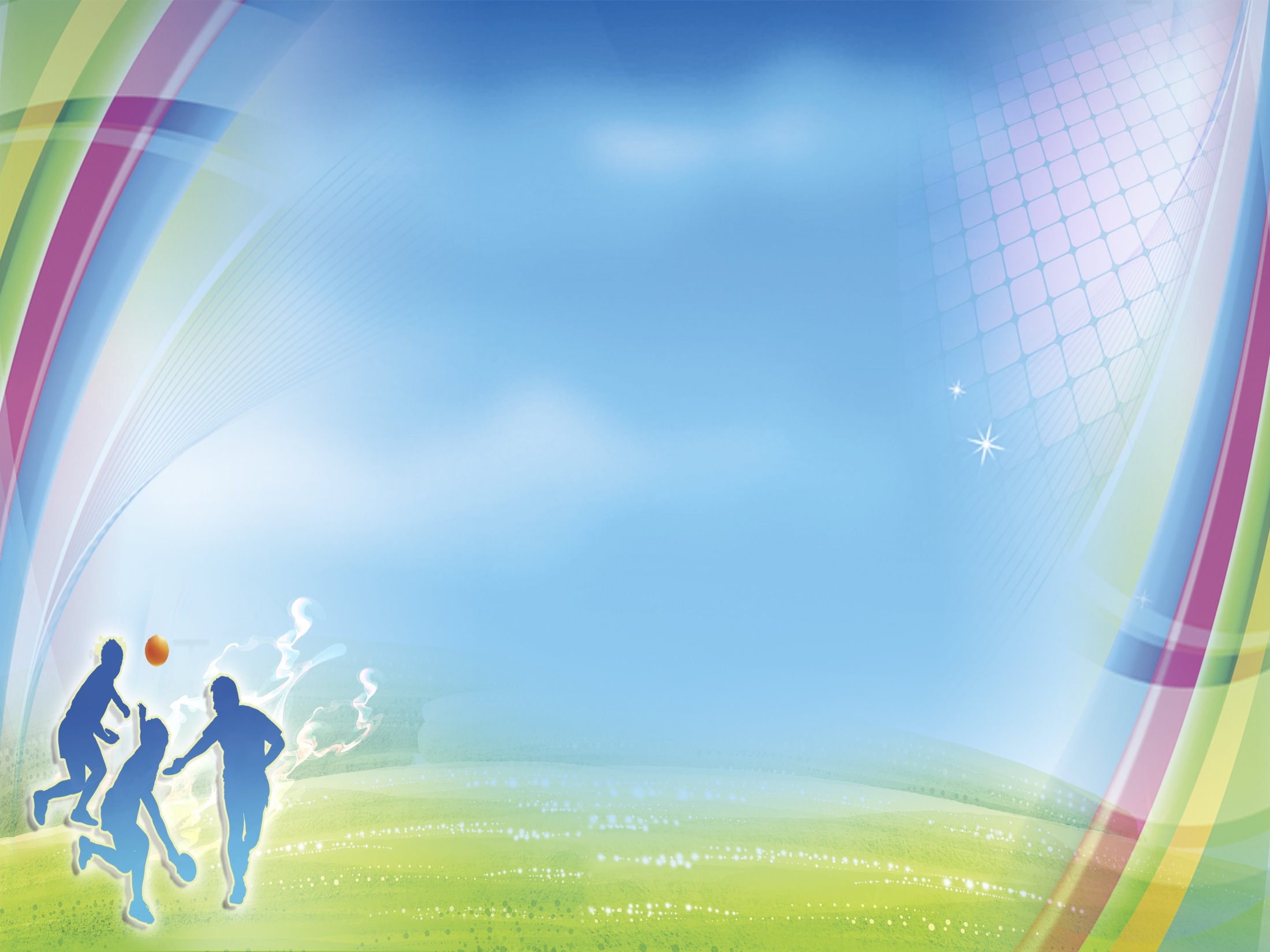 Результаты анализа текущей документации
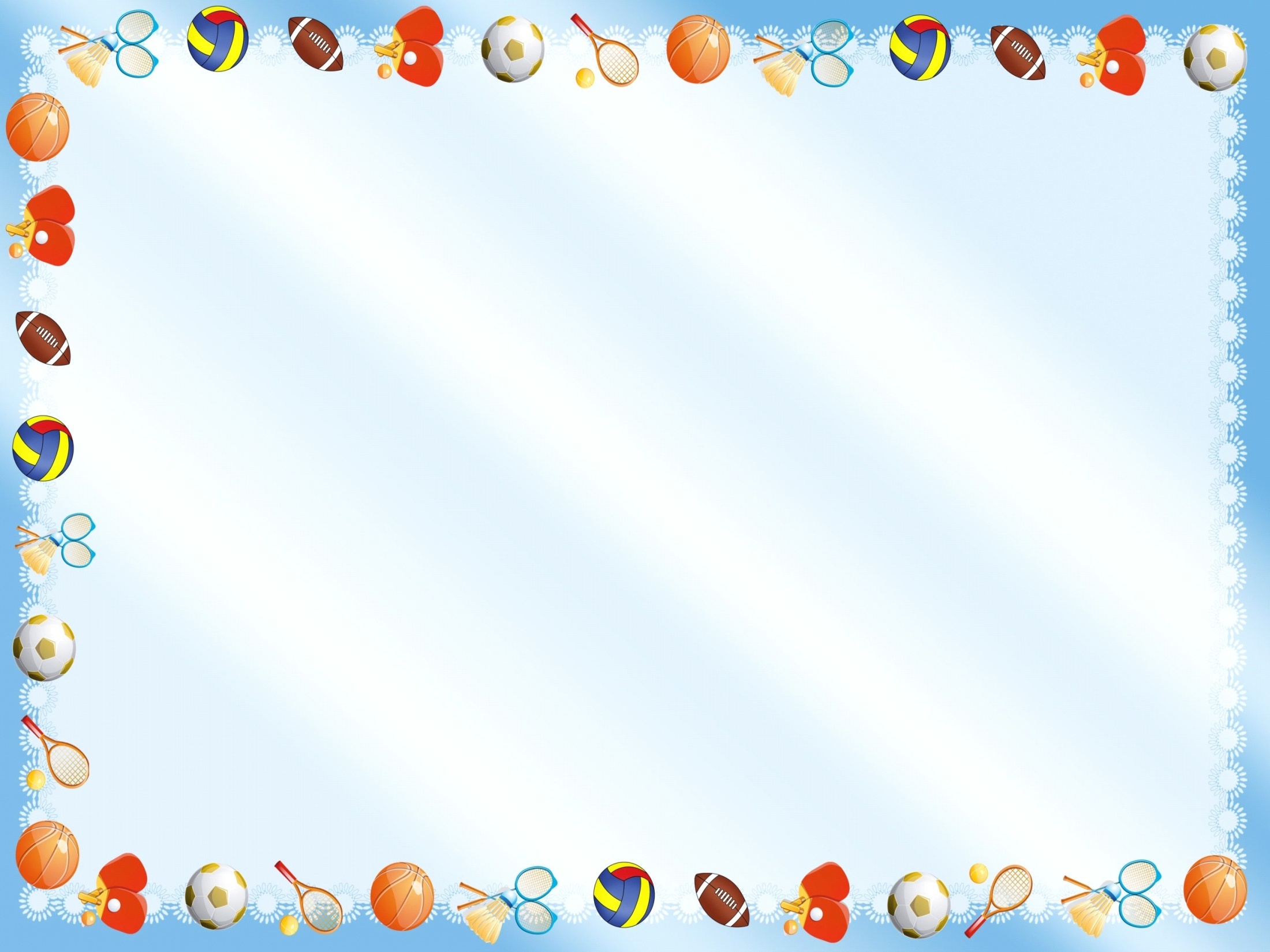 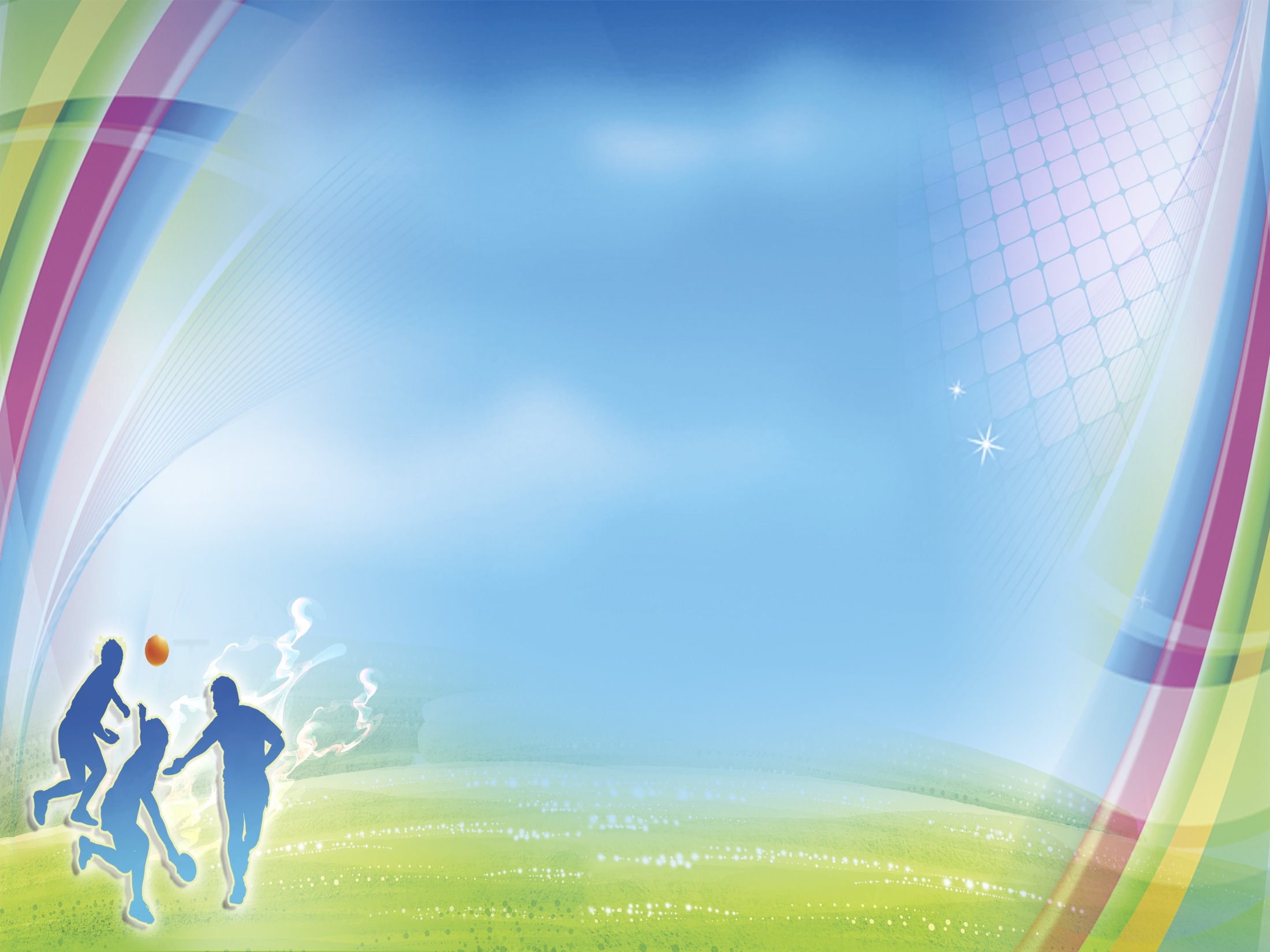 Эффективность организации и проведения мероприятий оздоровительного характера
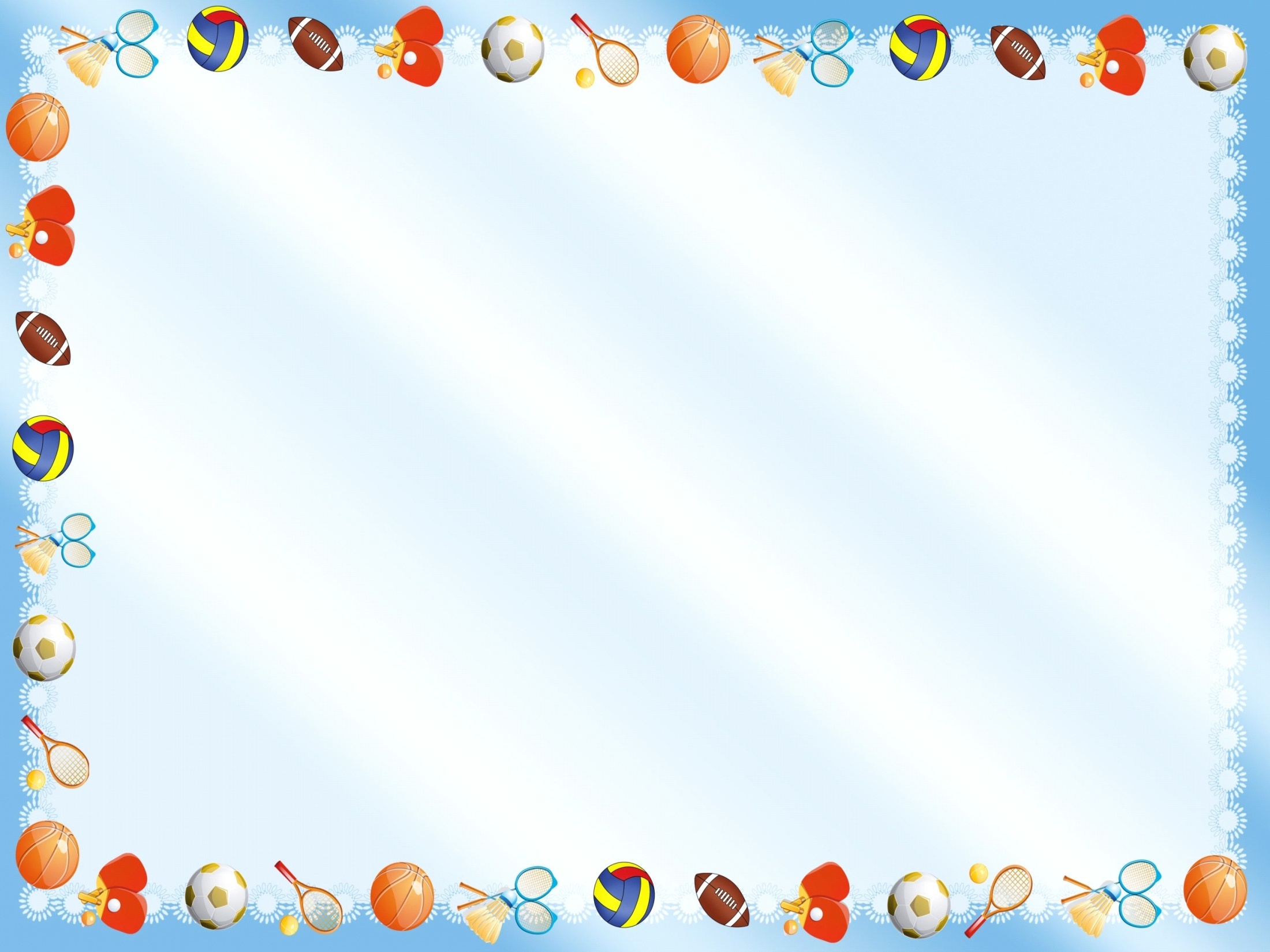 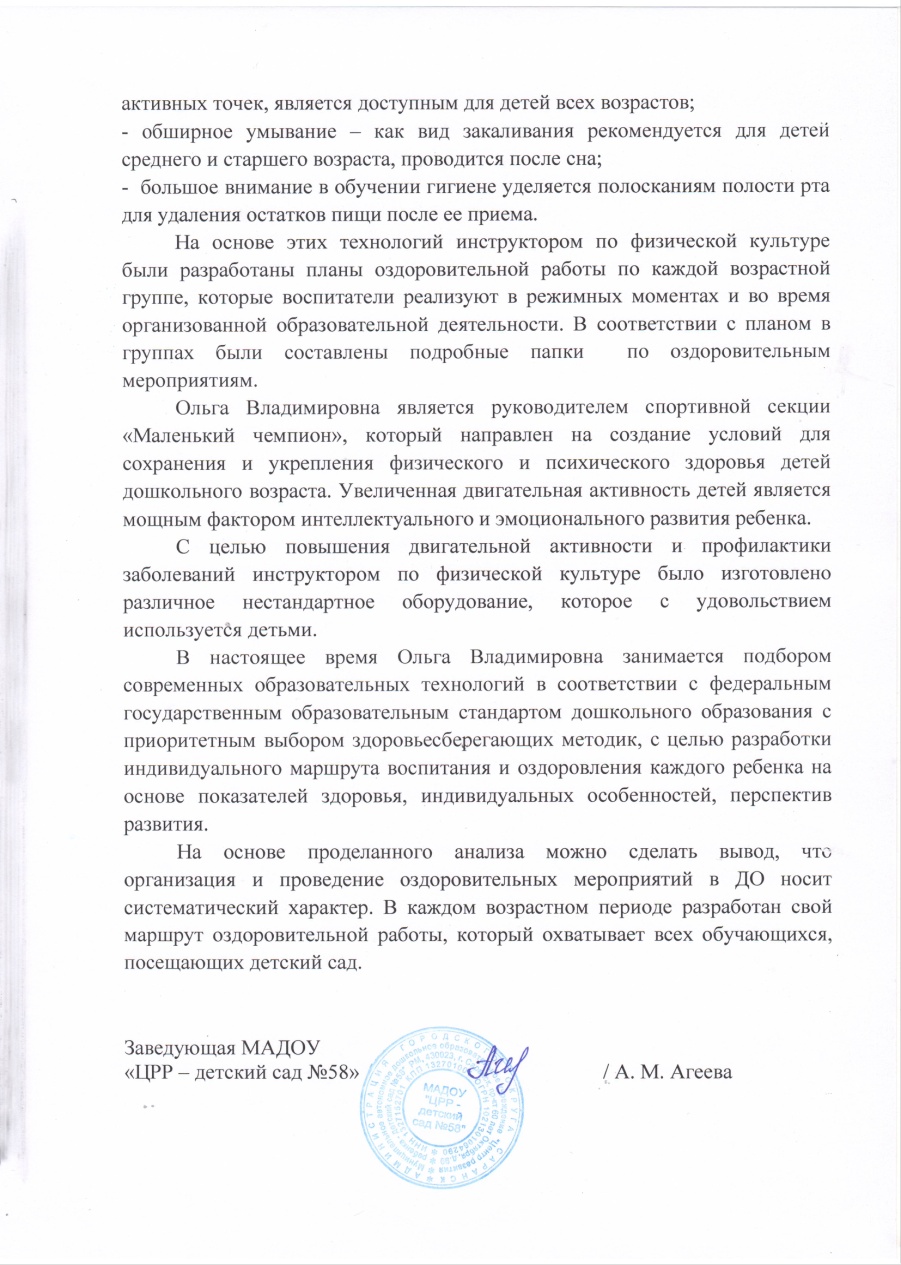 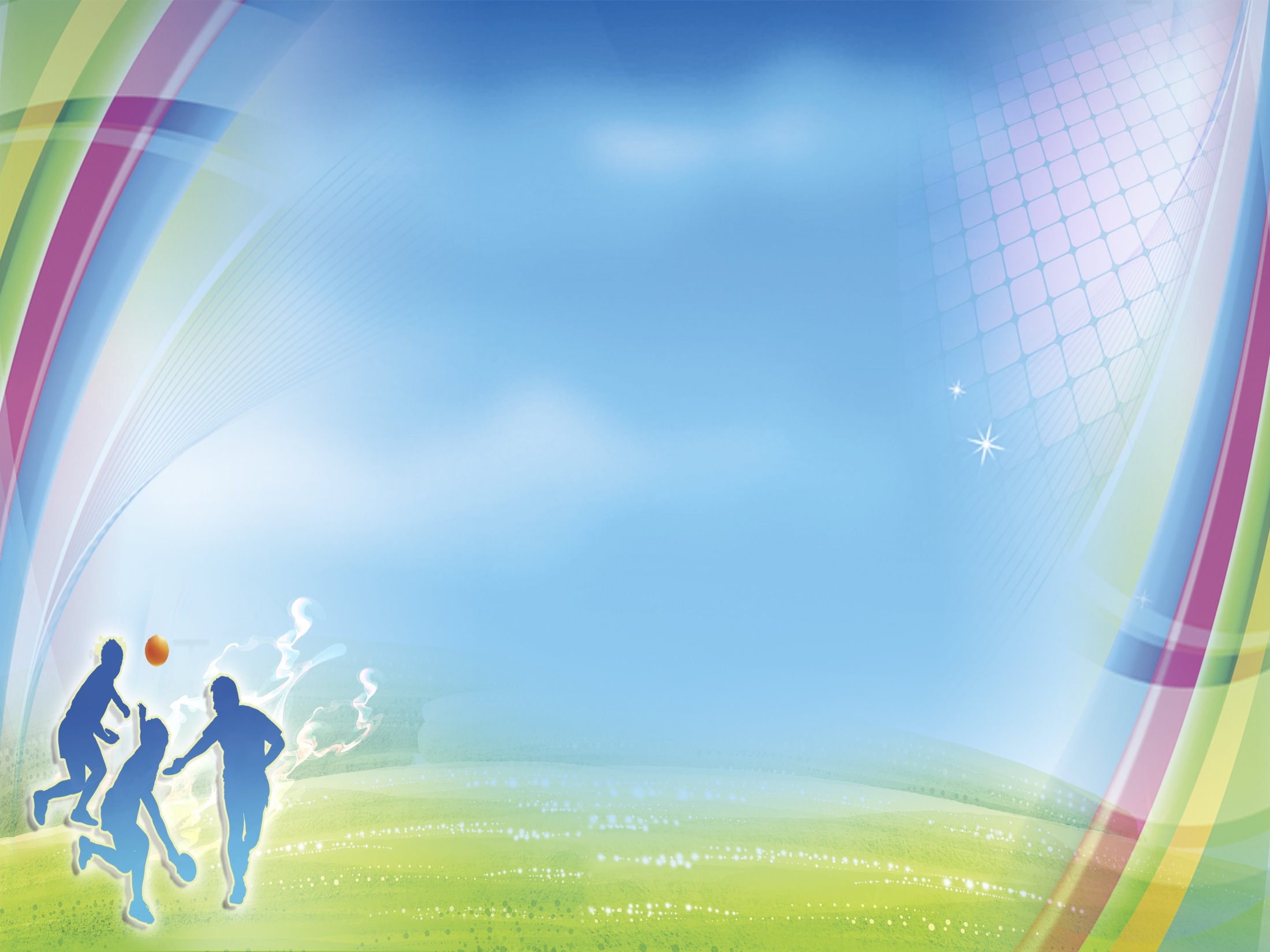 Результаты участия обучающихся в конкурсах, соревнованиях
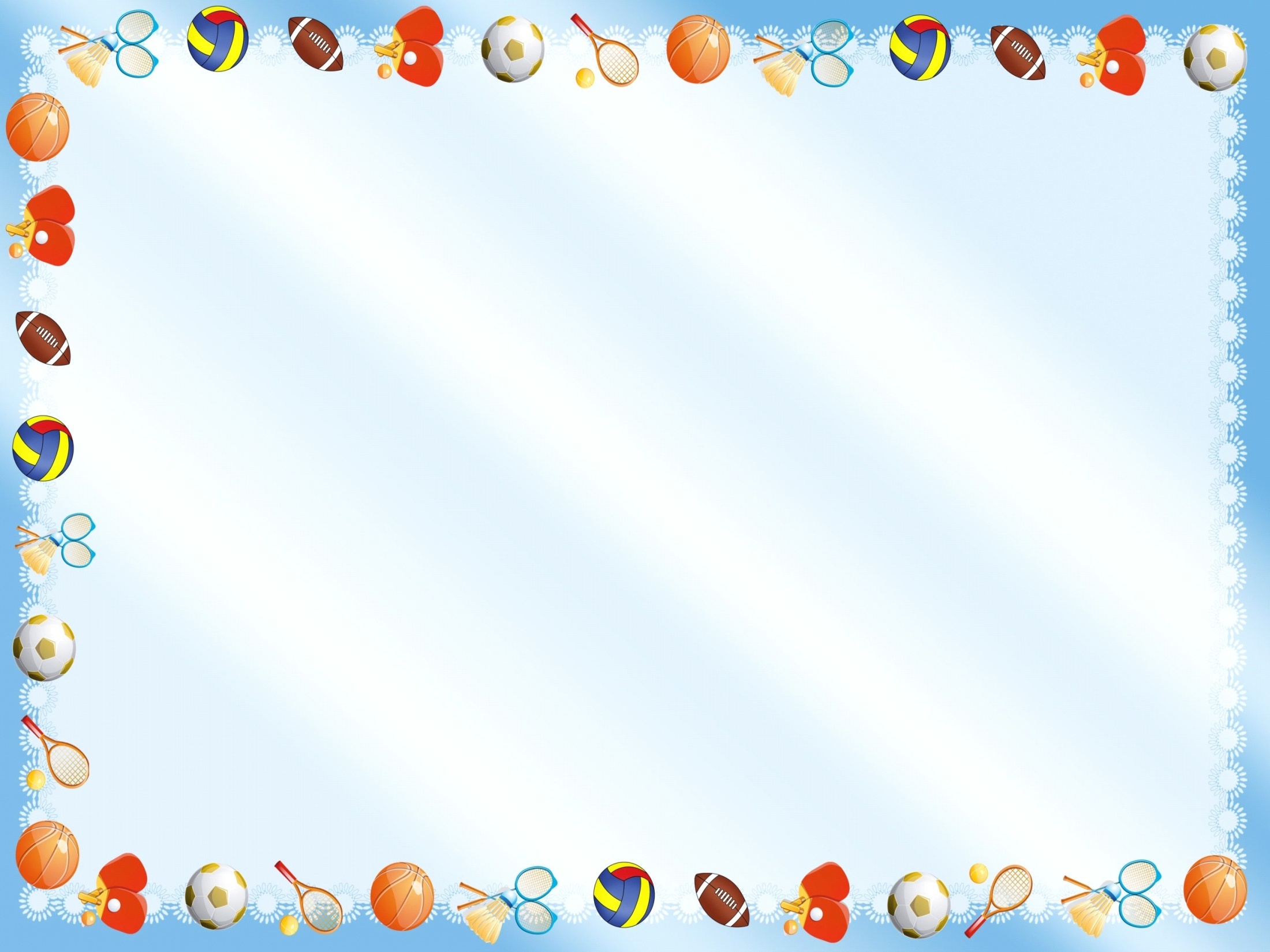 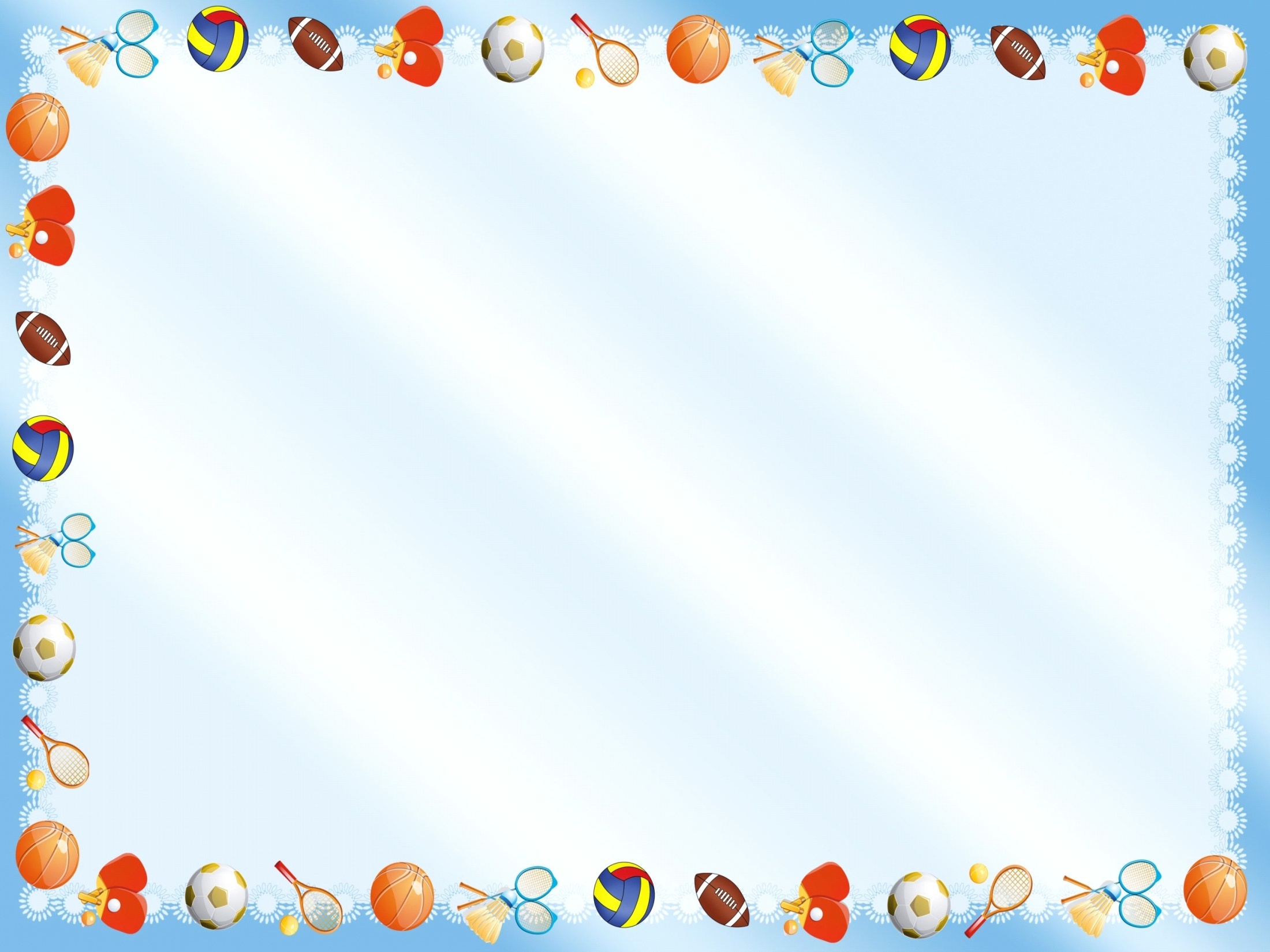 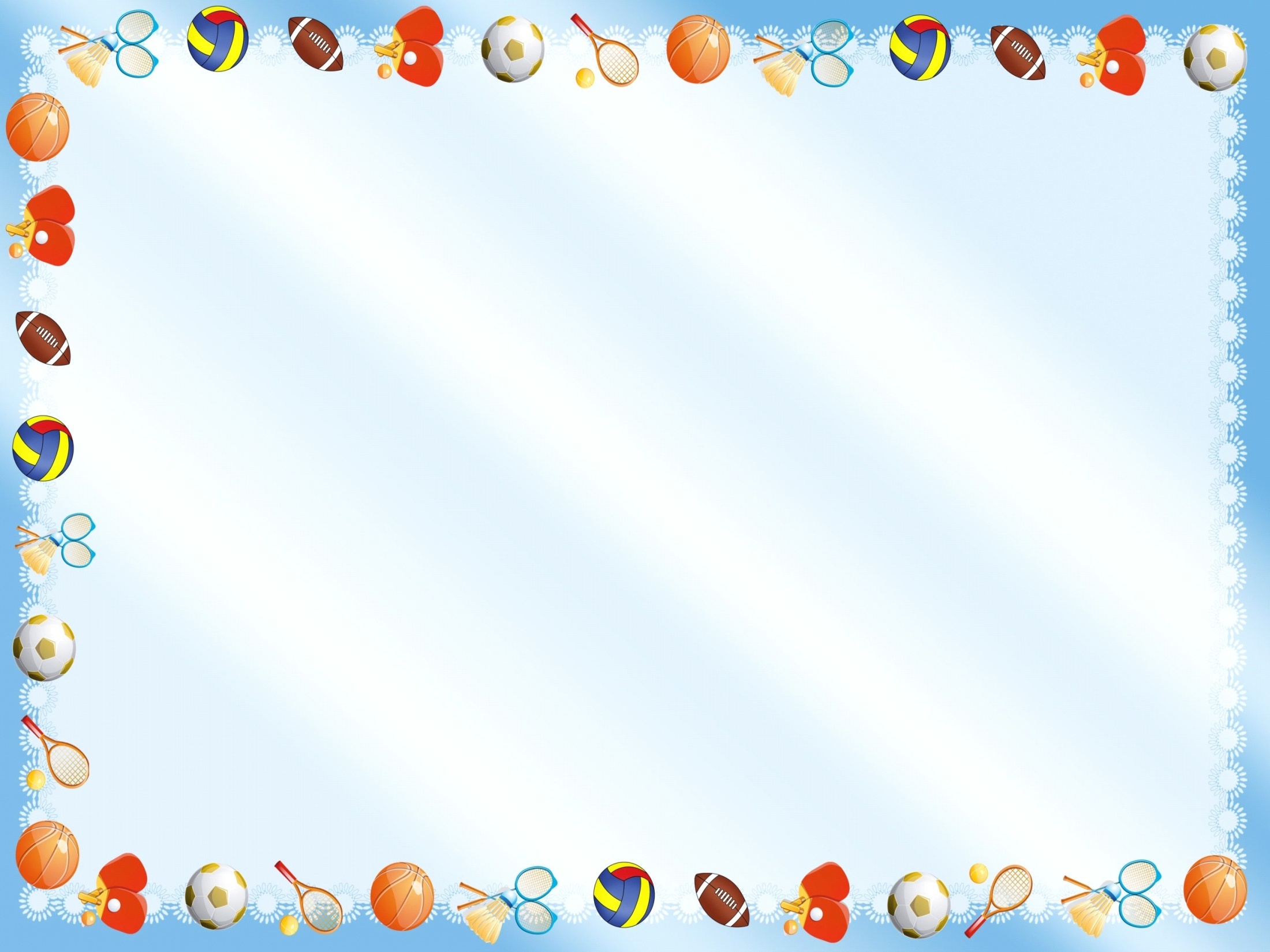 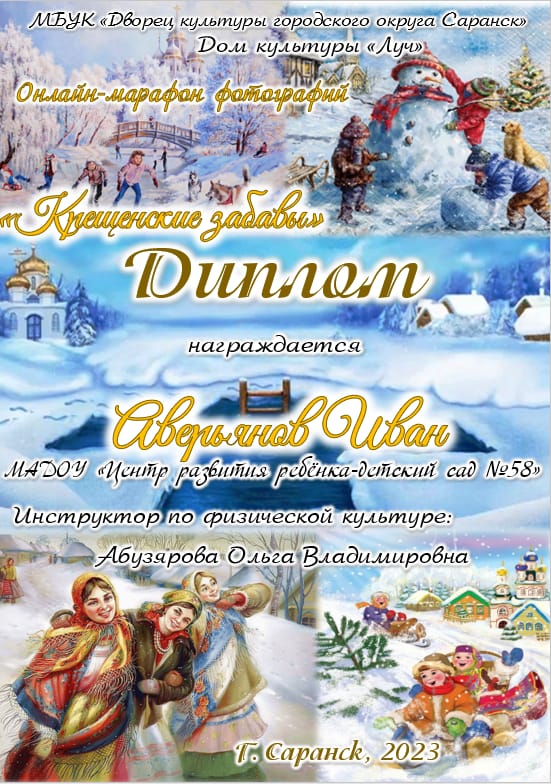 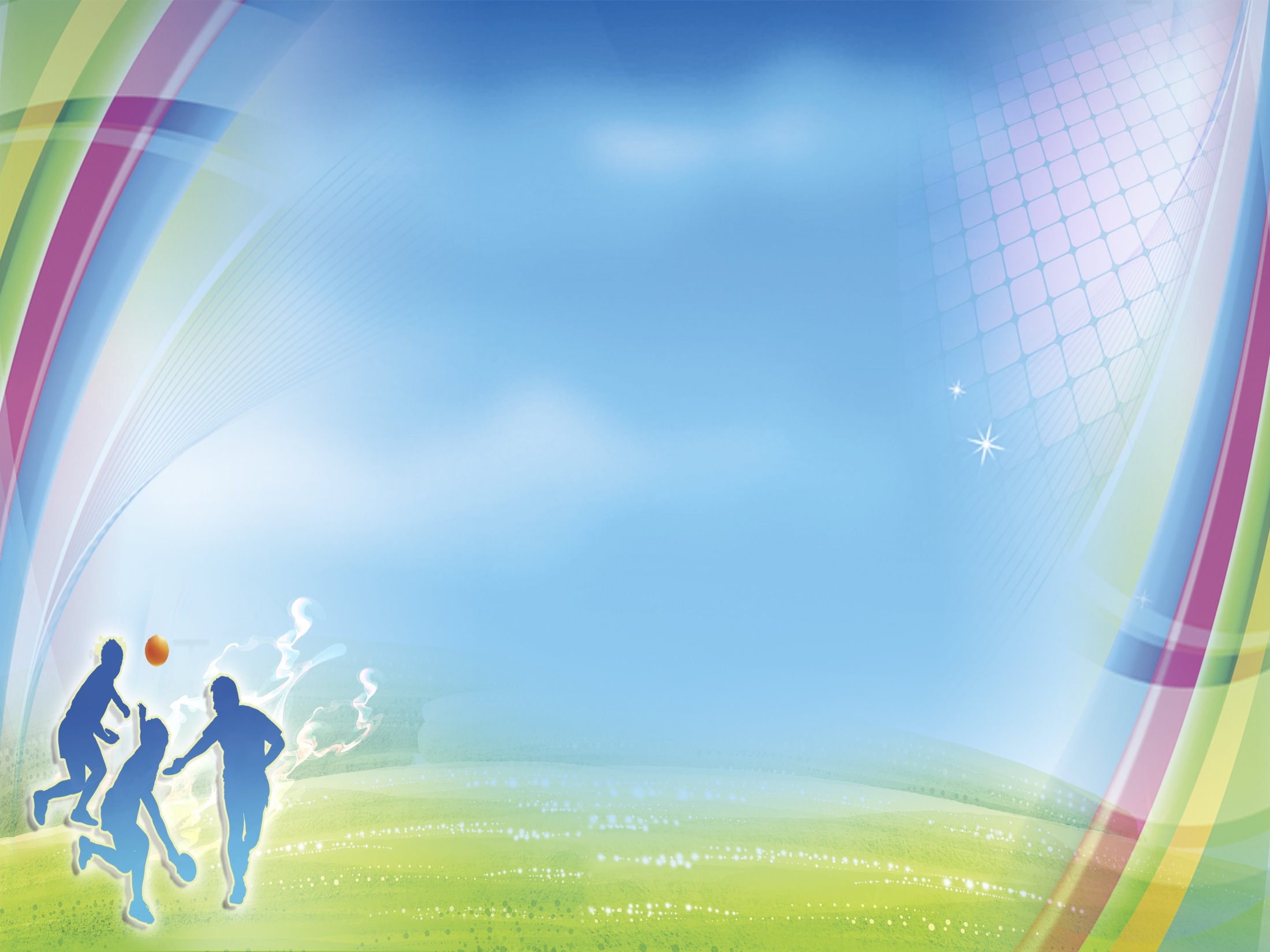 Наличие публикаций
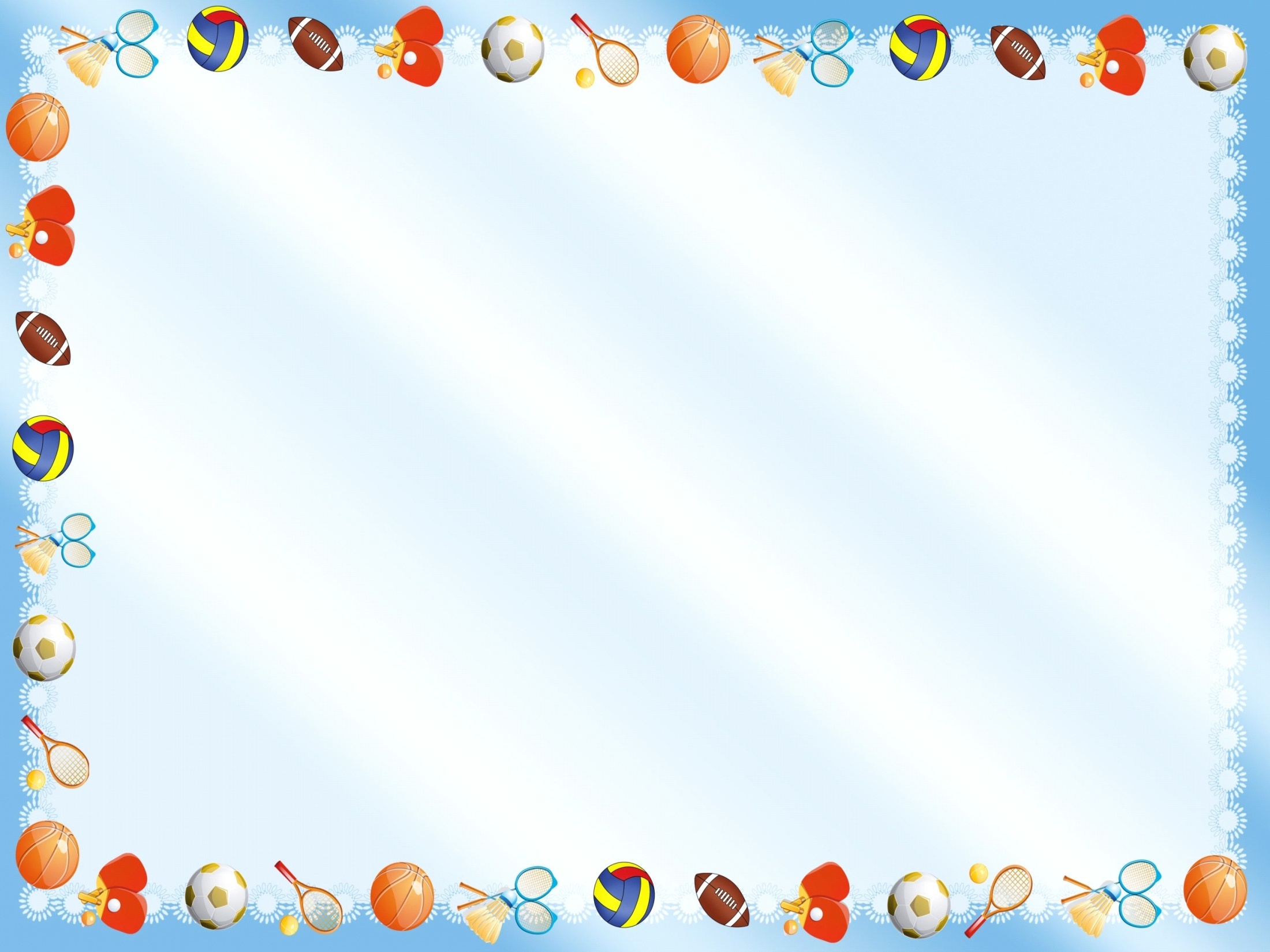 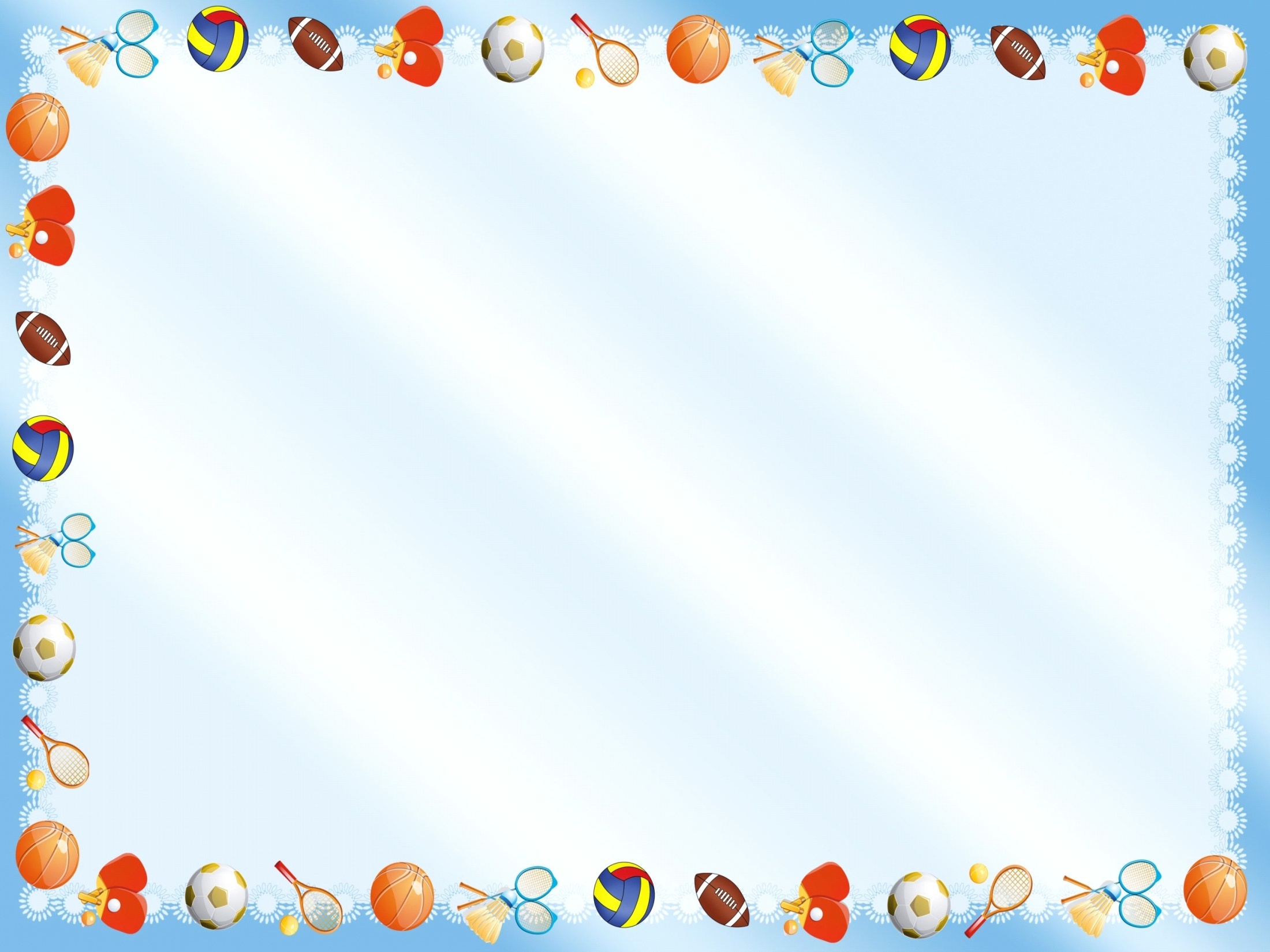 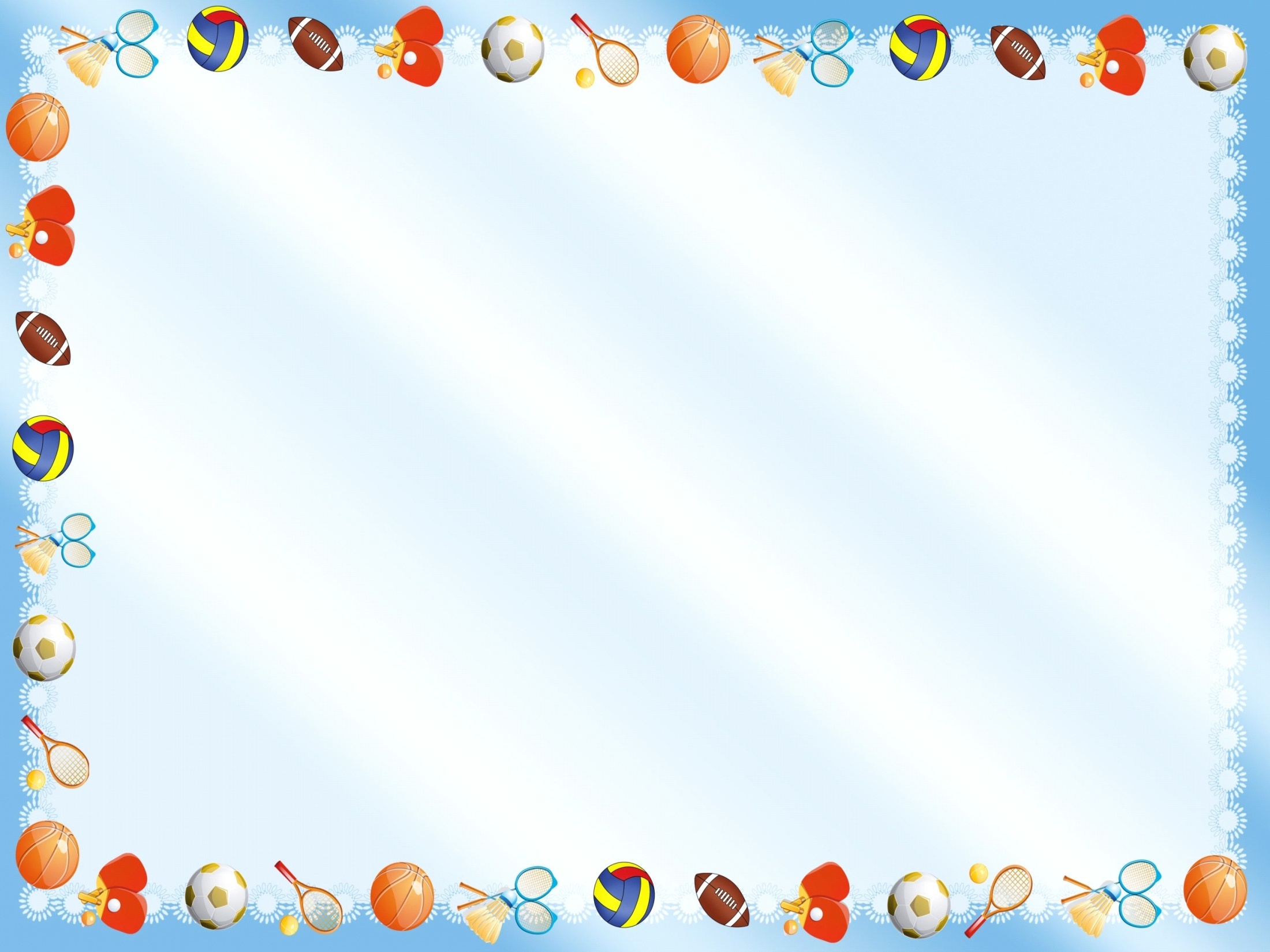 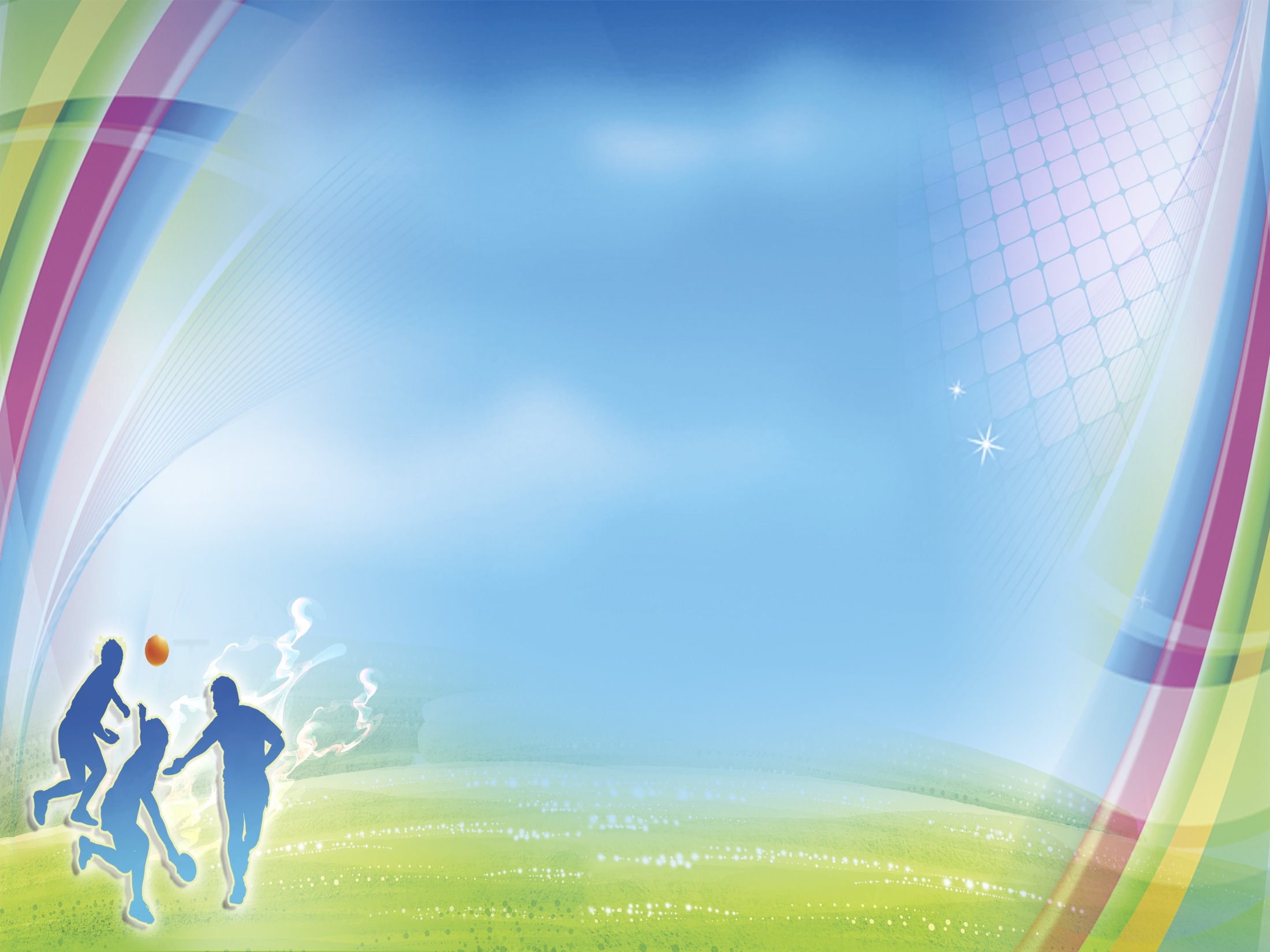 Наличие авторских программ, методических пособий
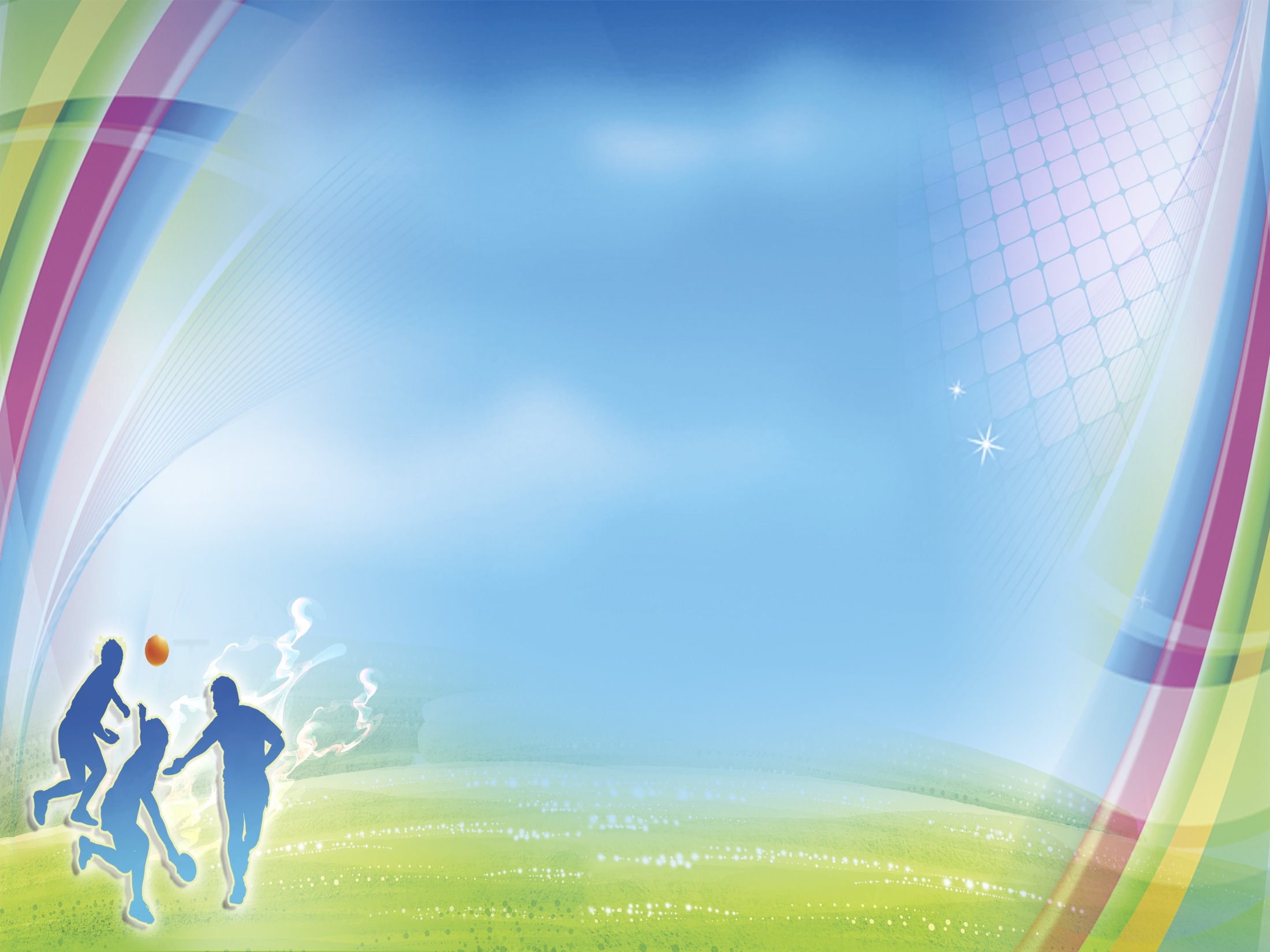 Выступления на заседаниях методических советов, научно-практических конференциях,                семинарах, форумах
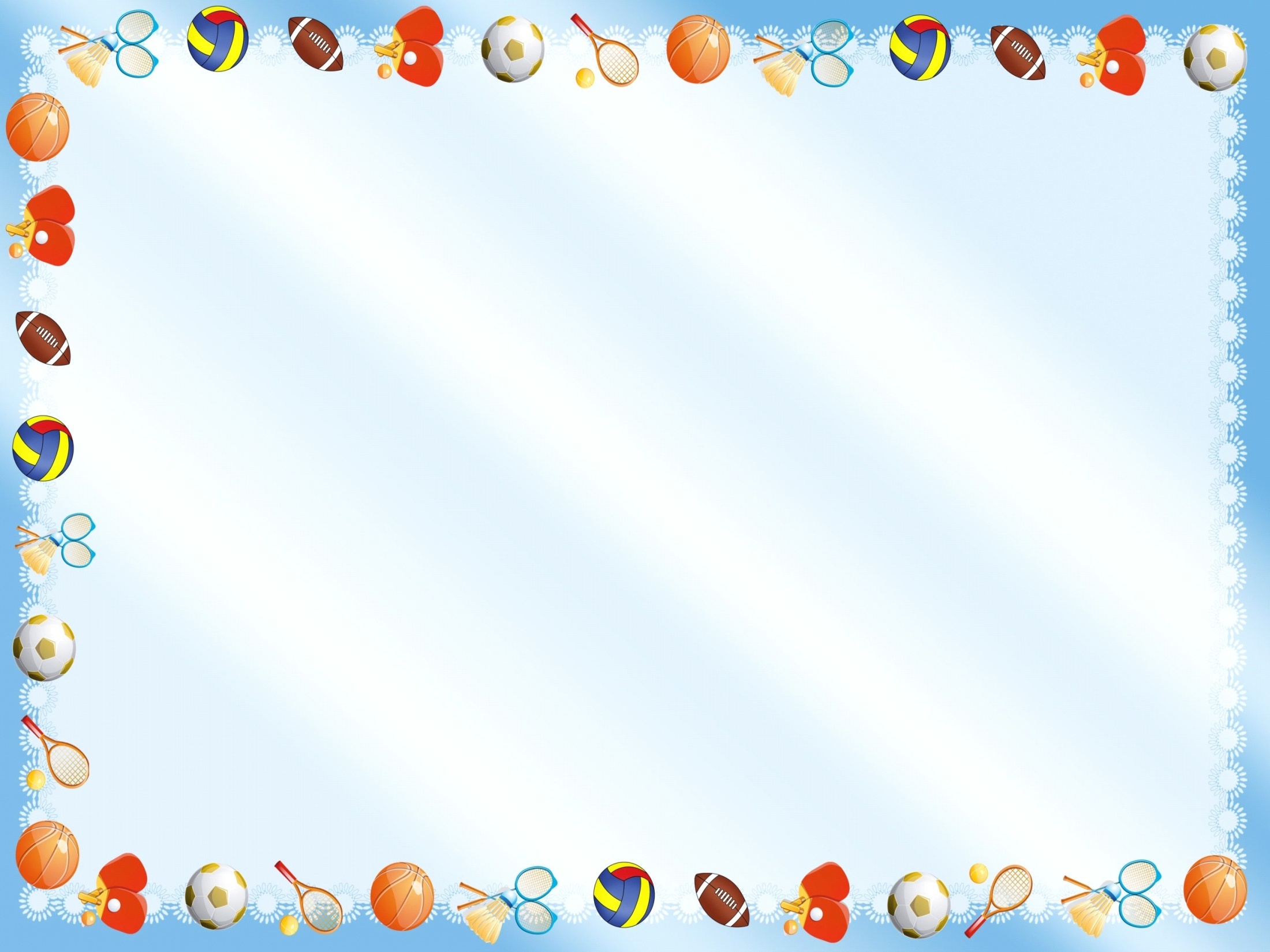 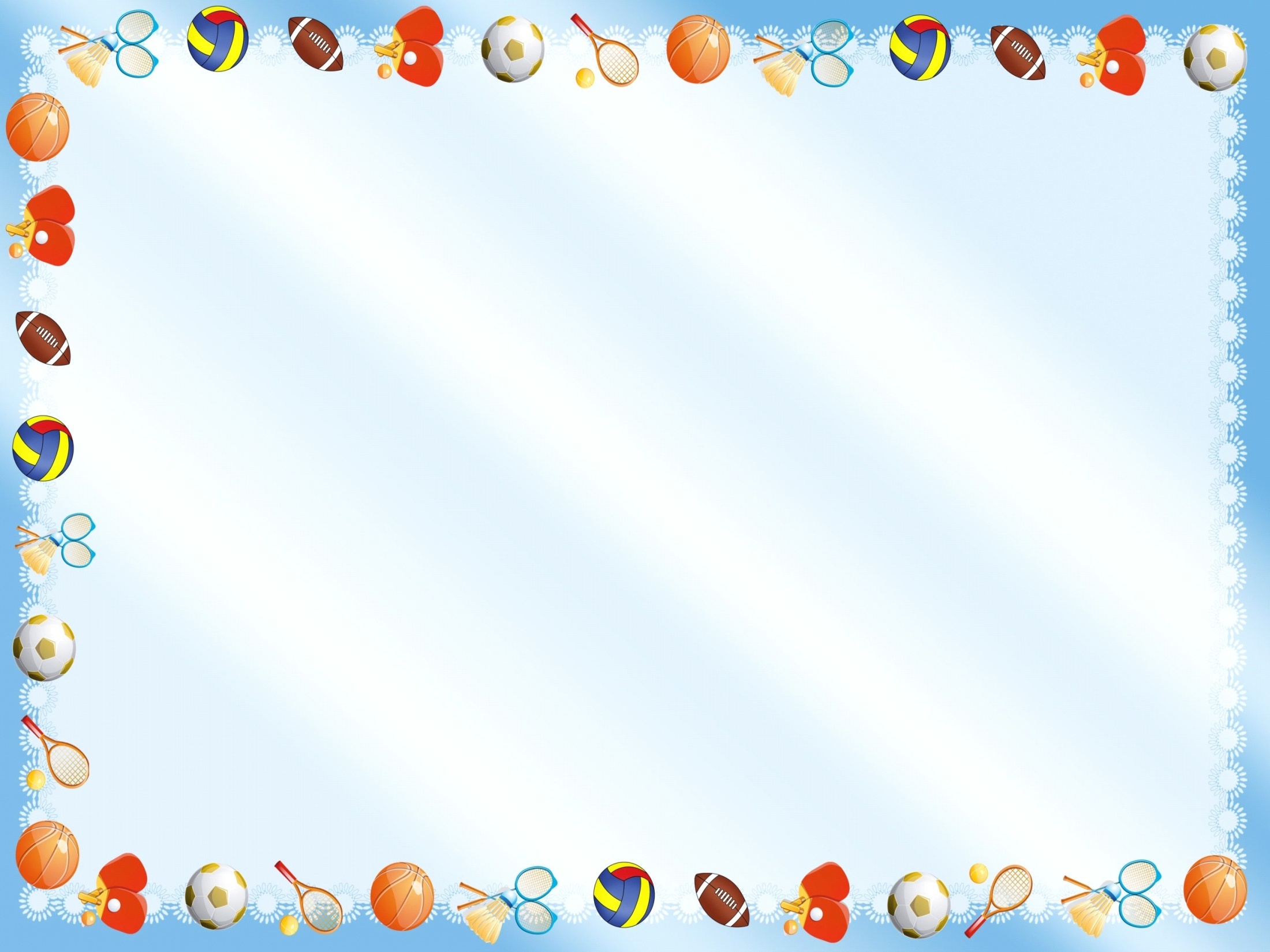 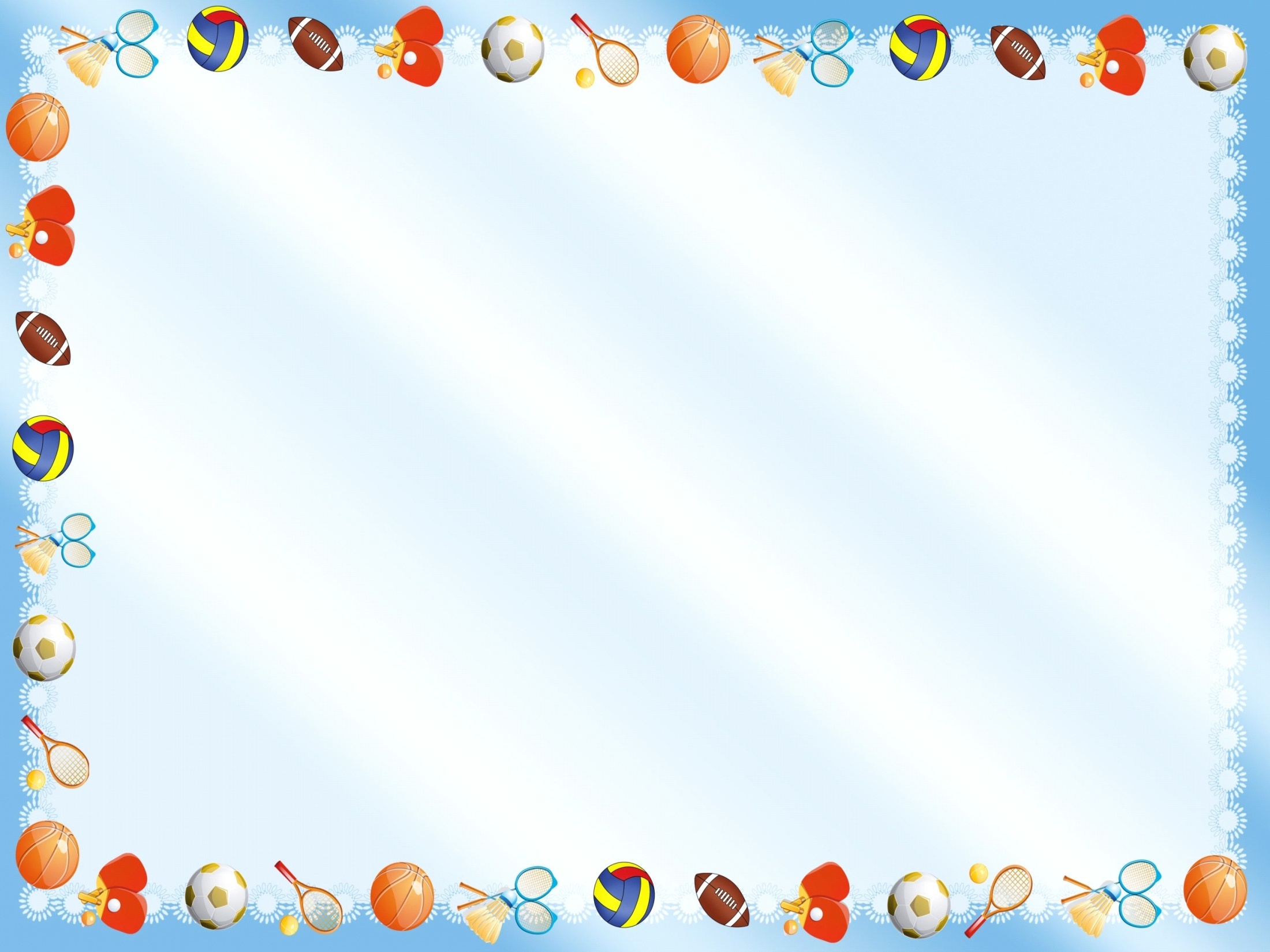 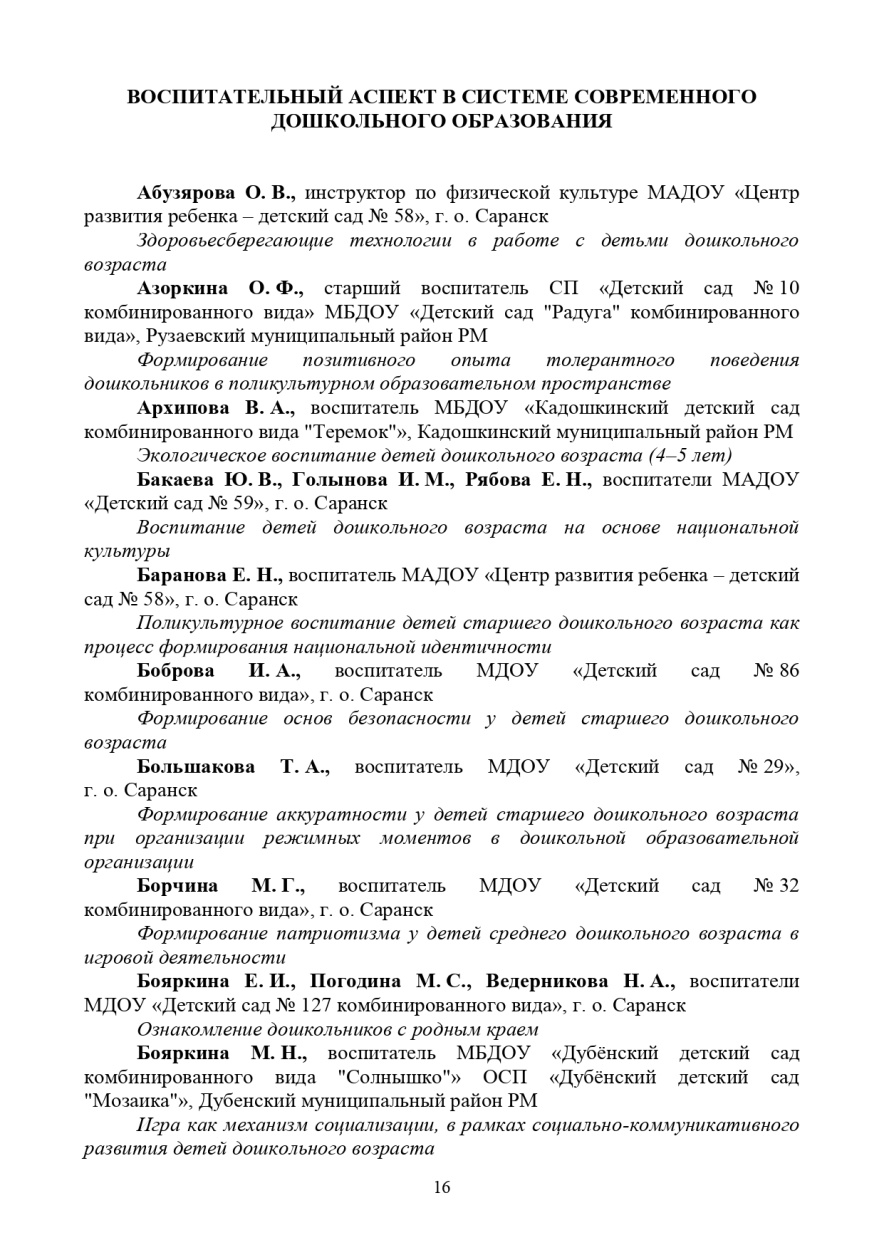 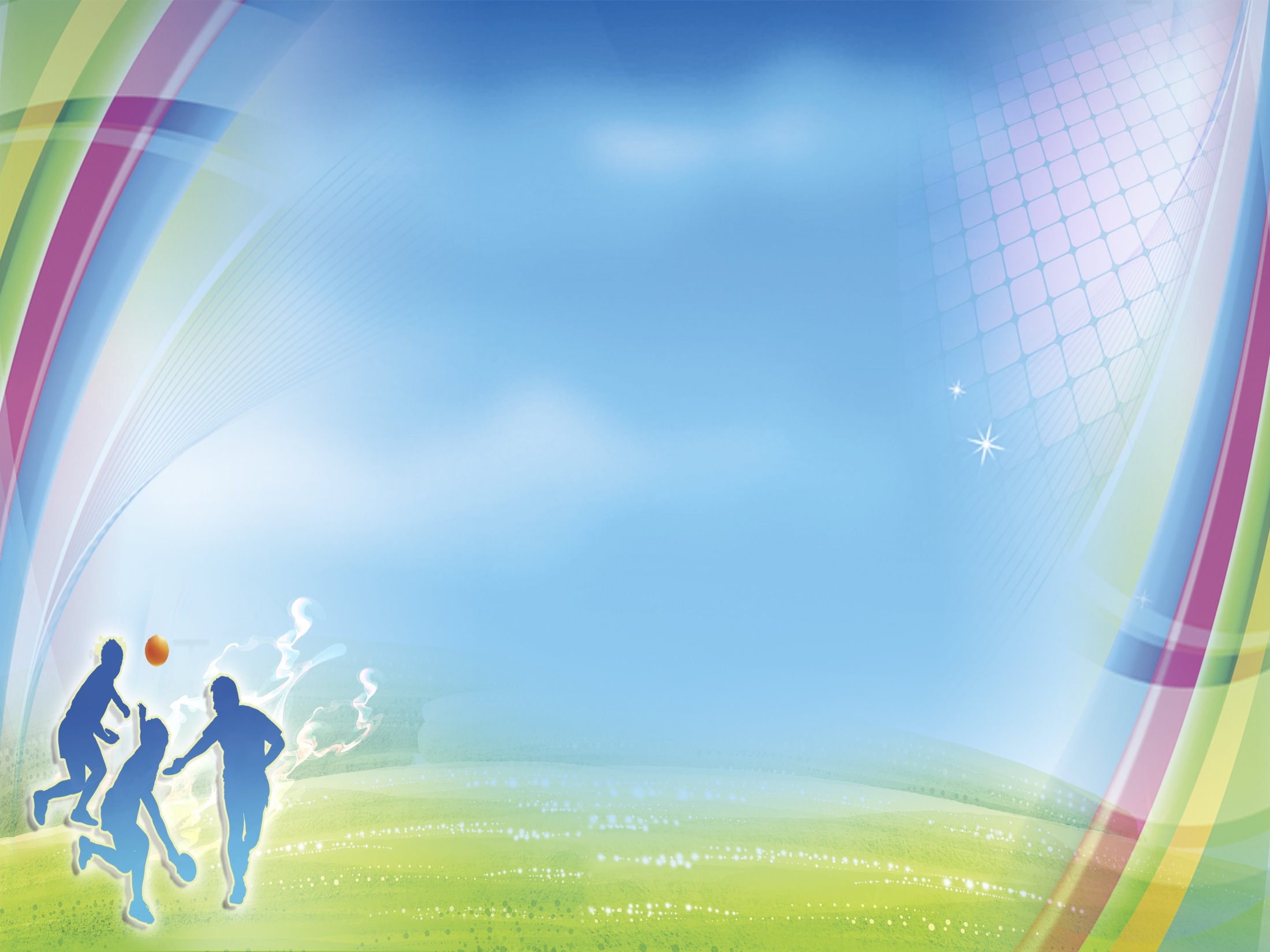 Проведение мастер-классов, открытых занятий, мероприятий
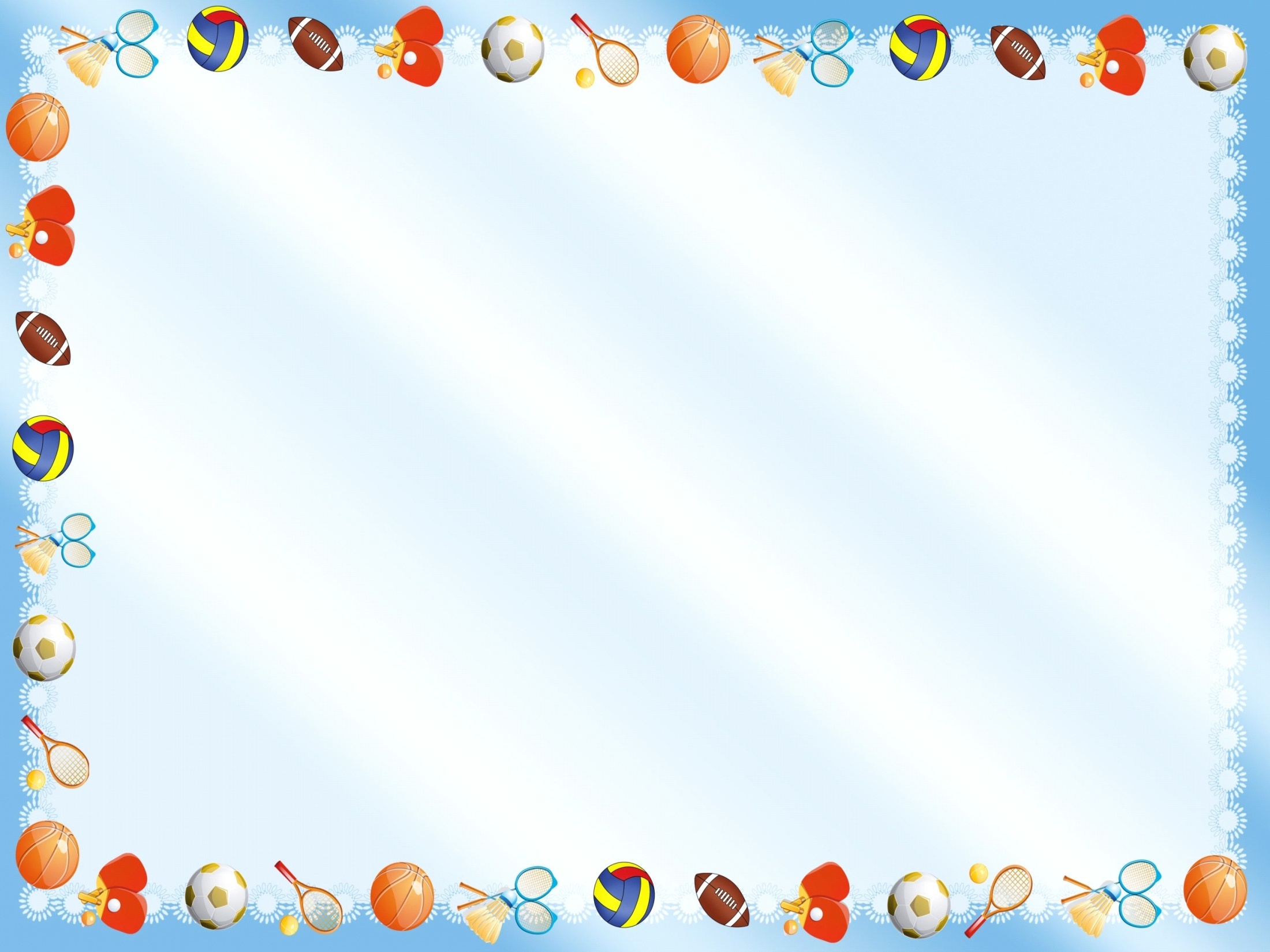 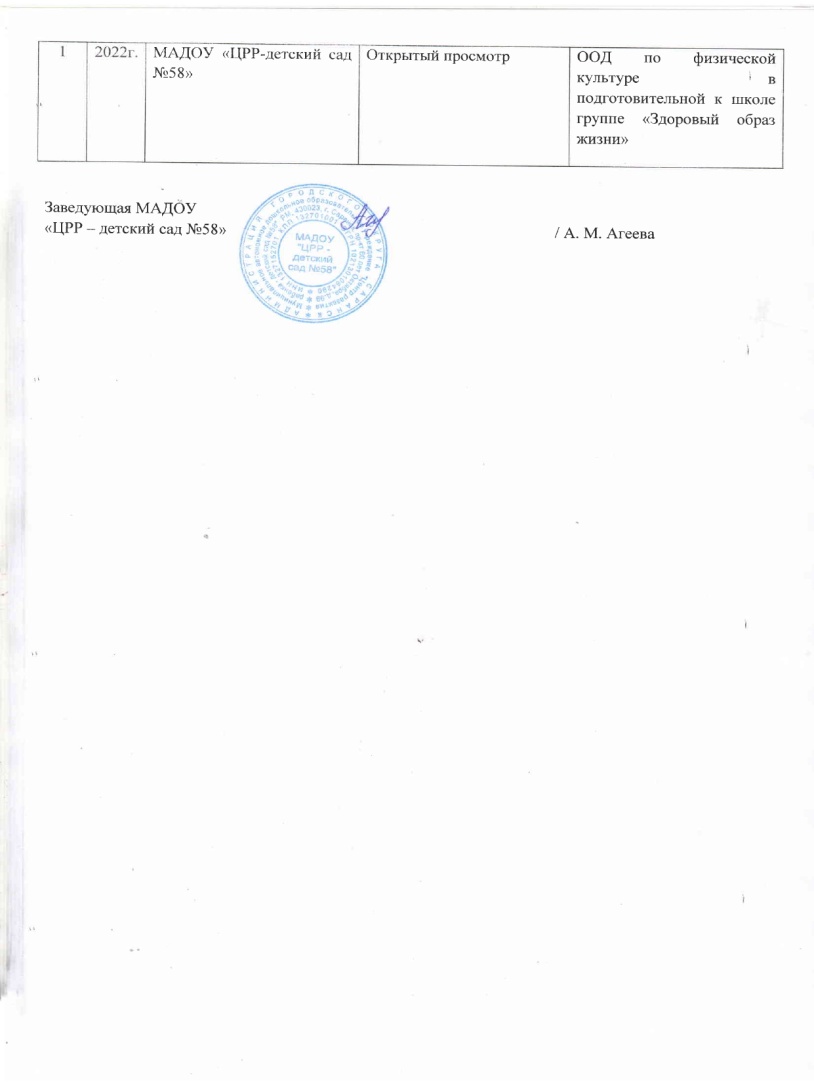 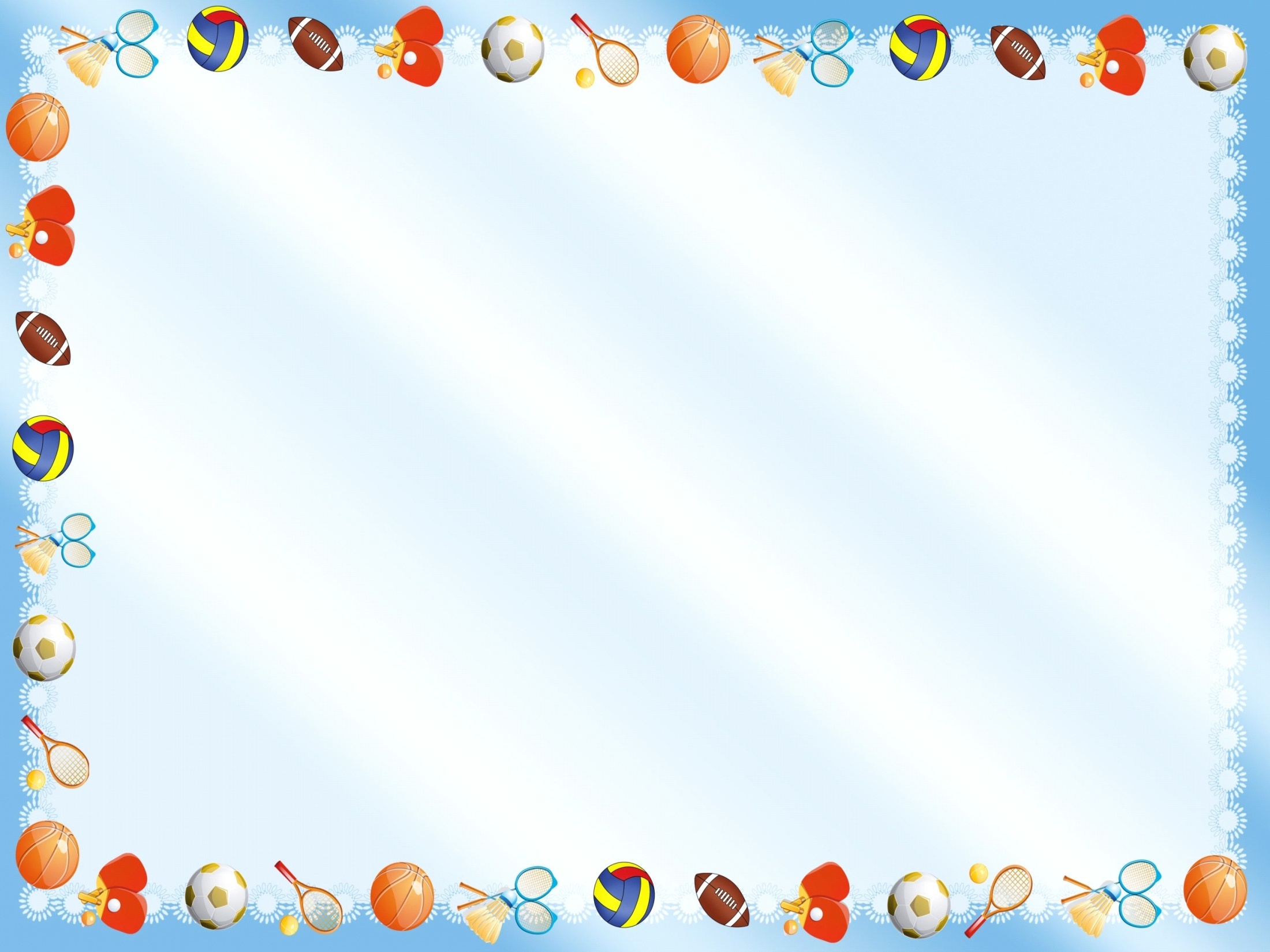 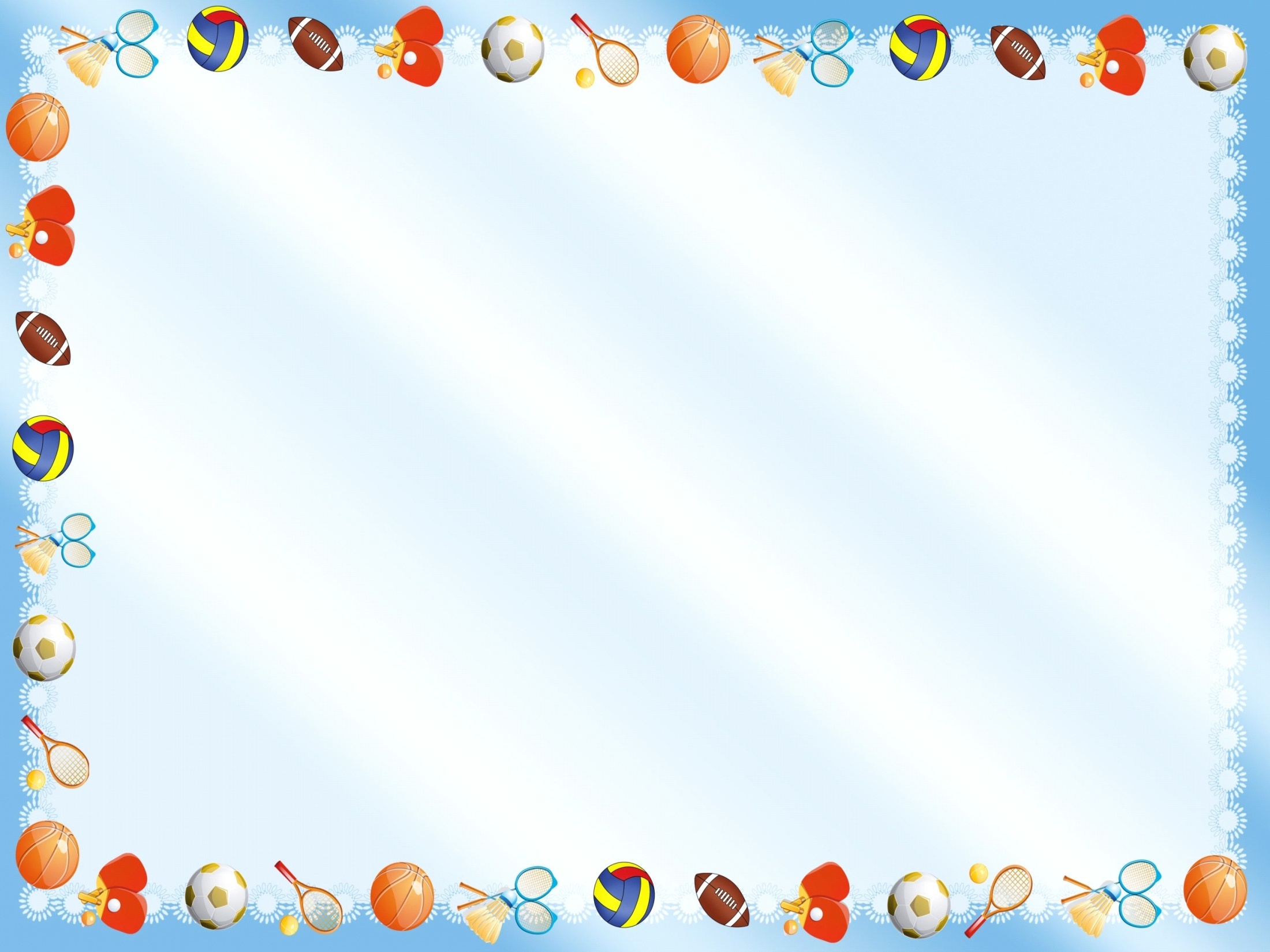 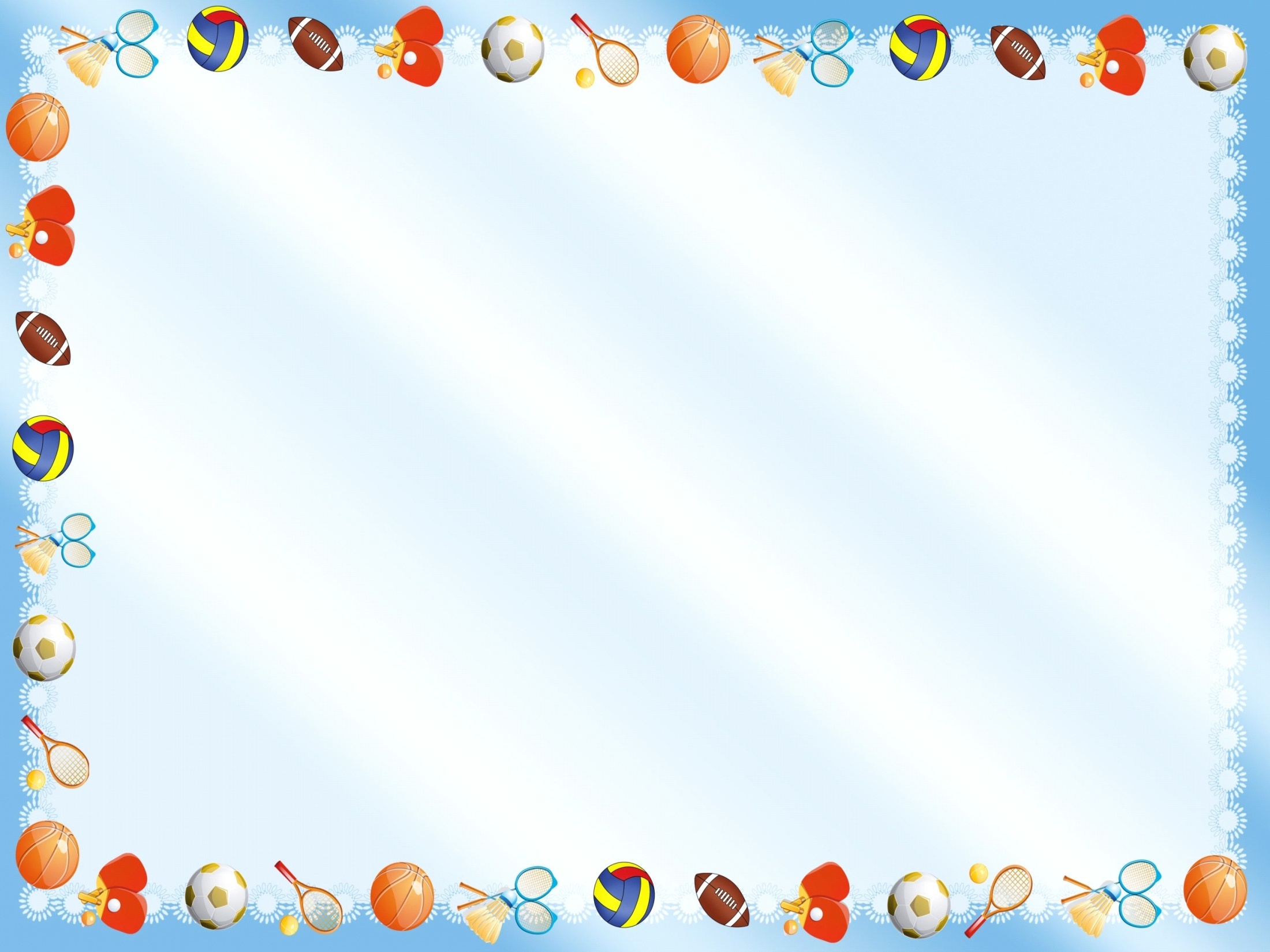 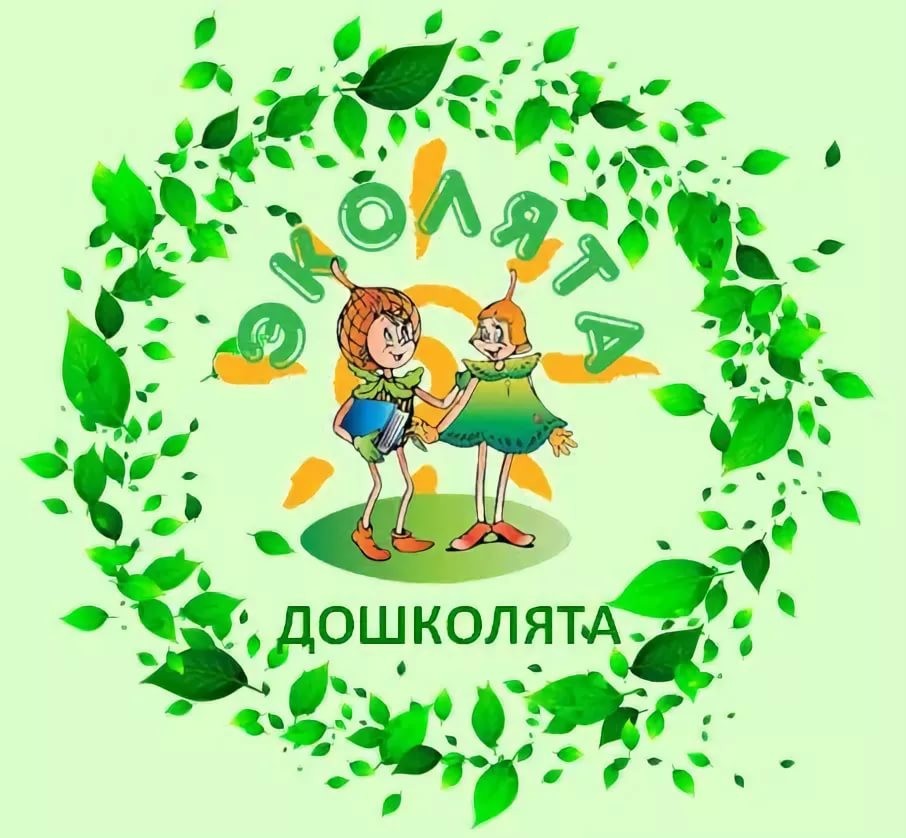 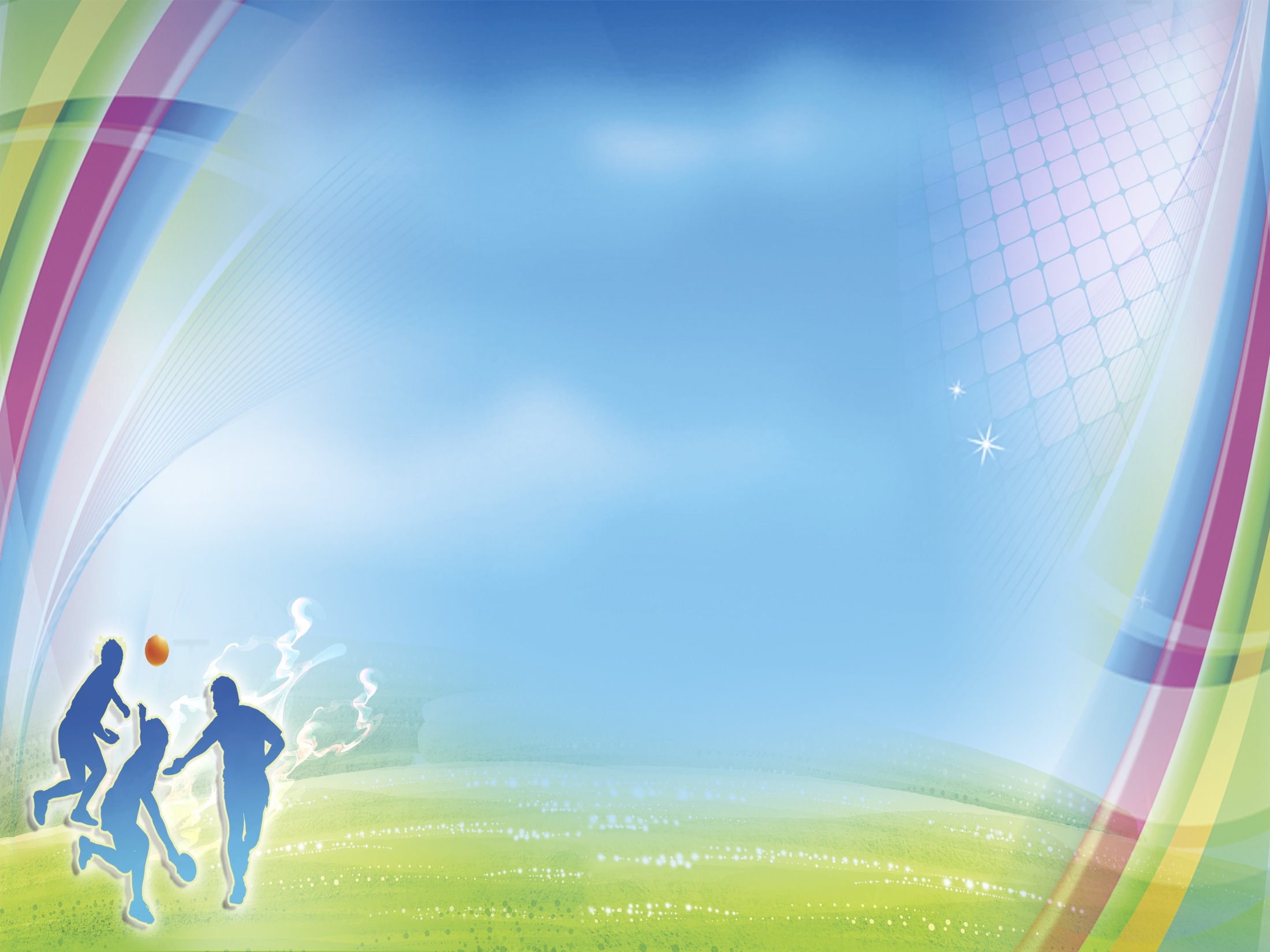 Общественная педагогическая активность педагога
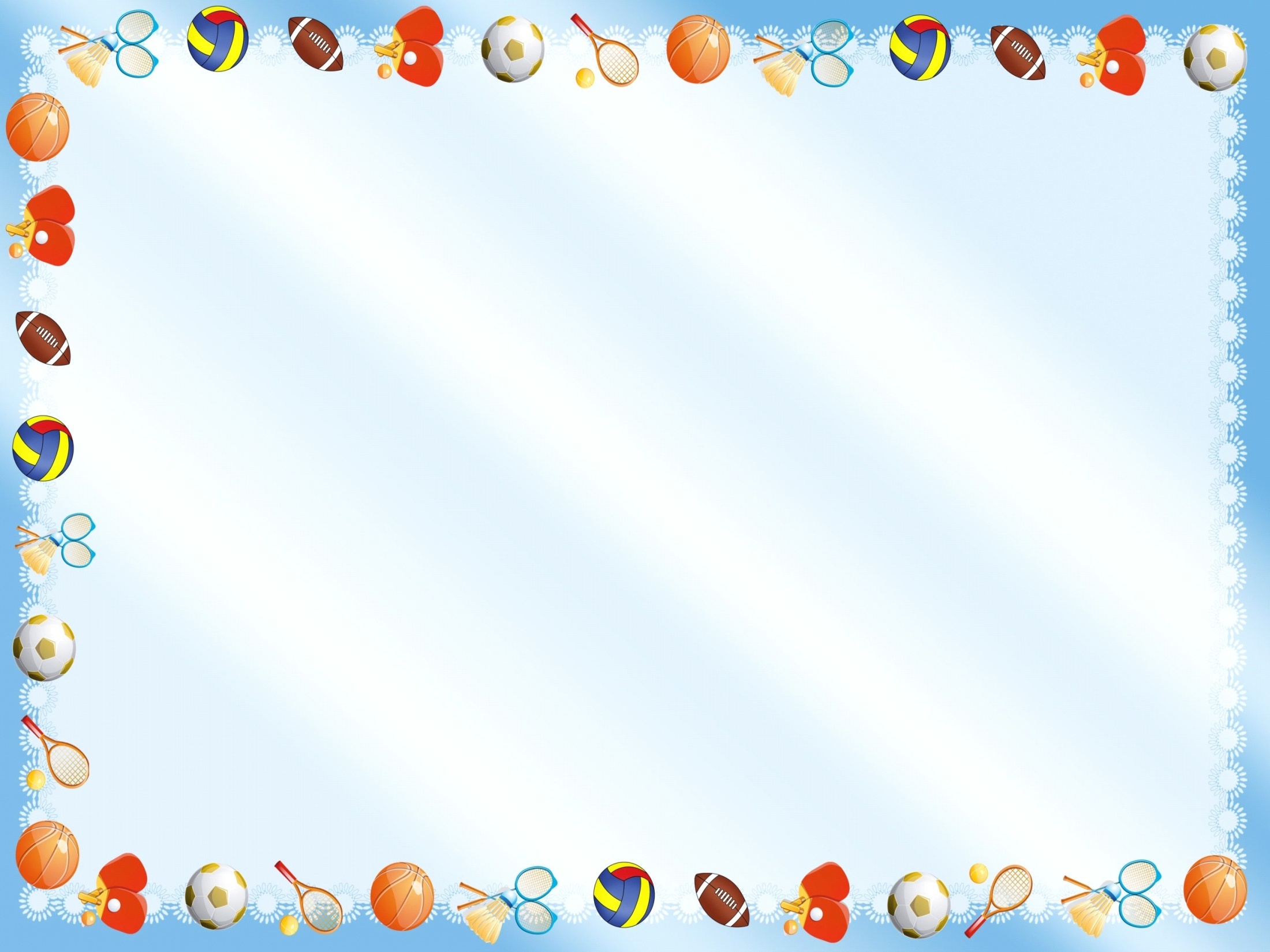 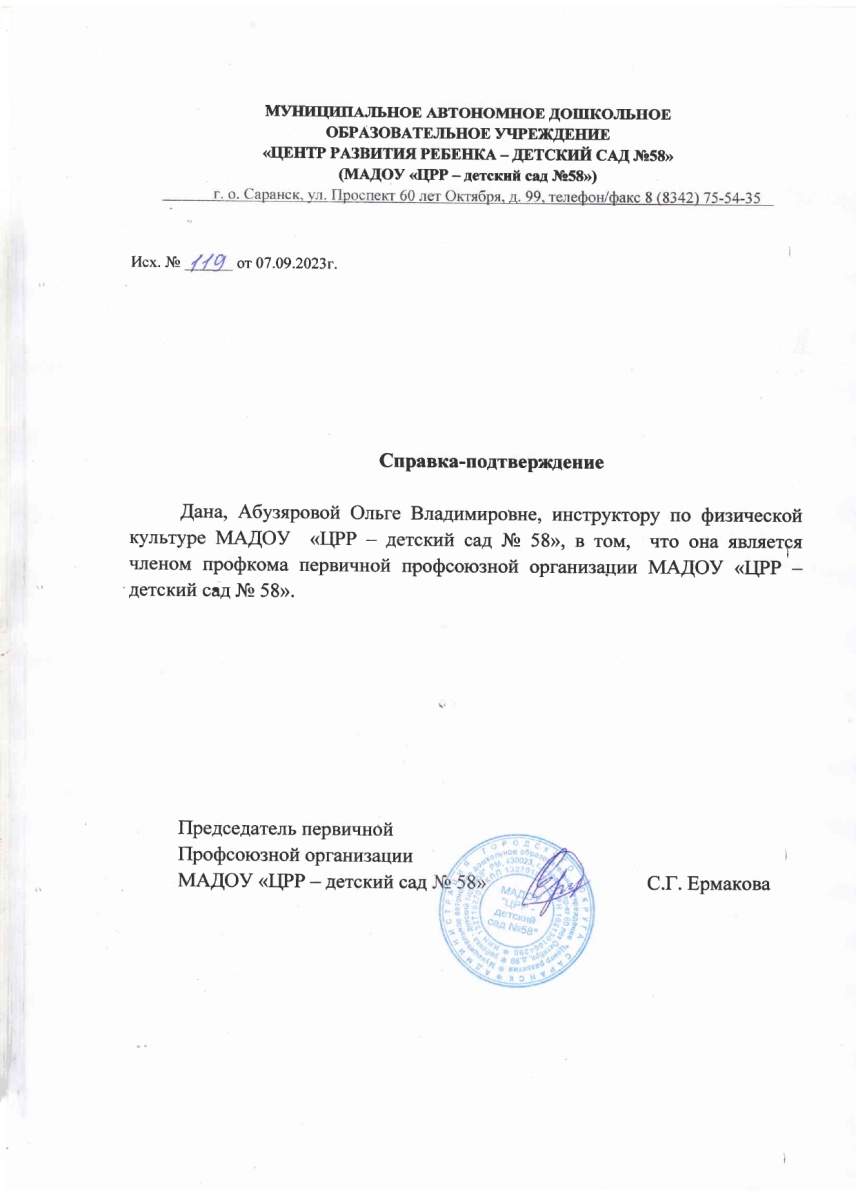 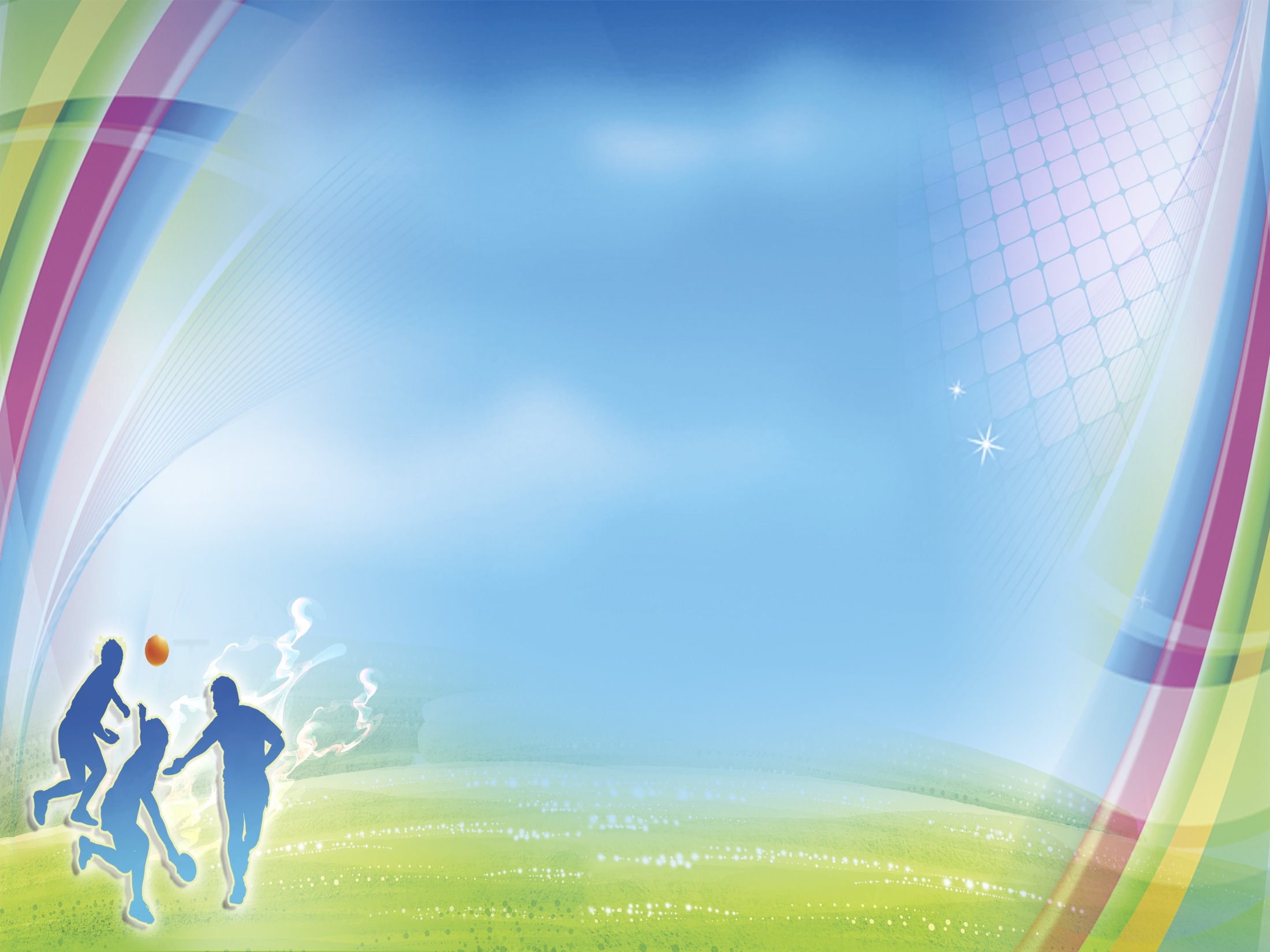 Экспертная деятельность
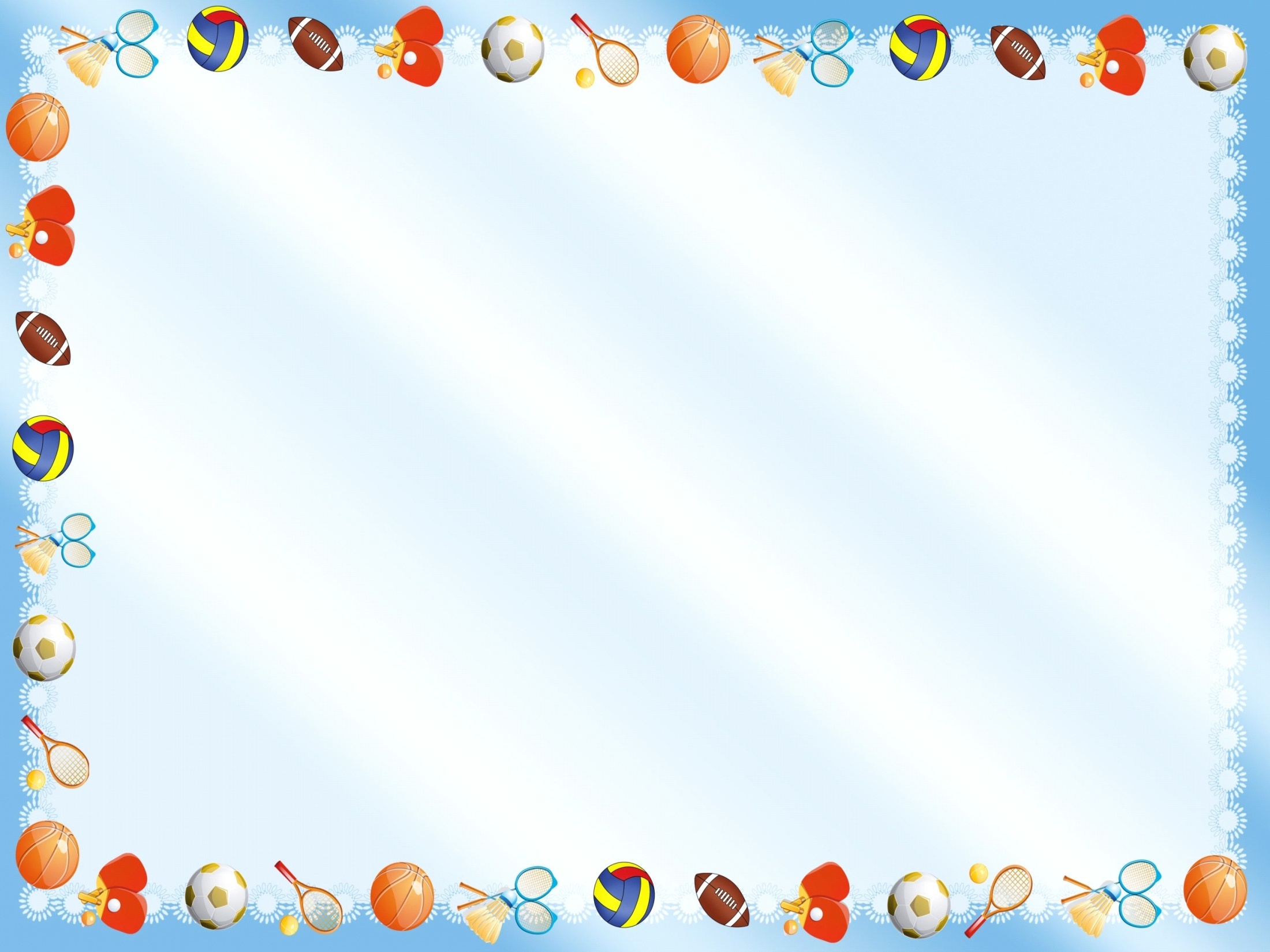 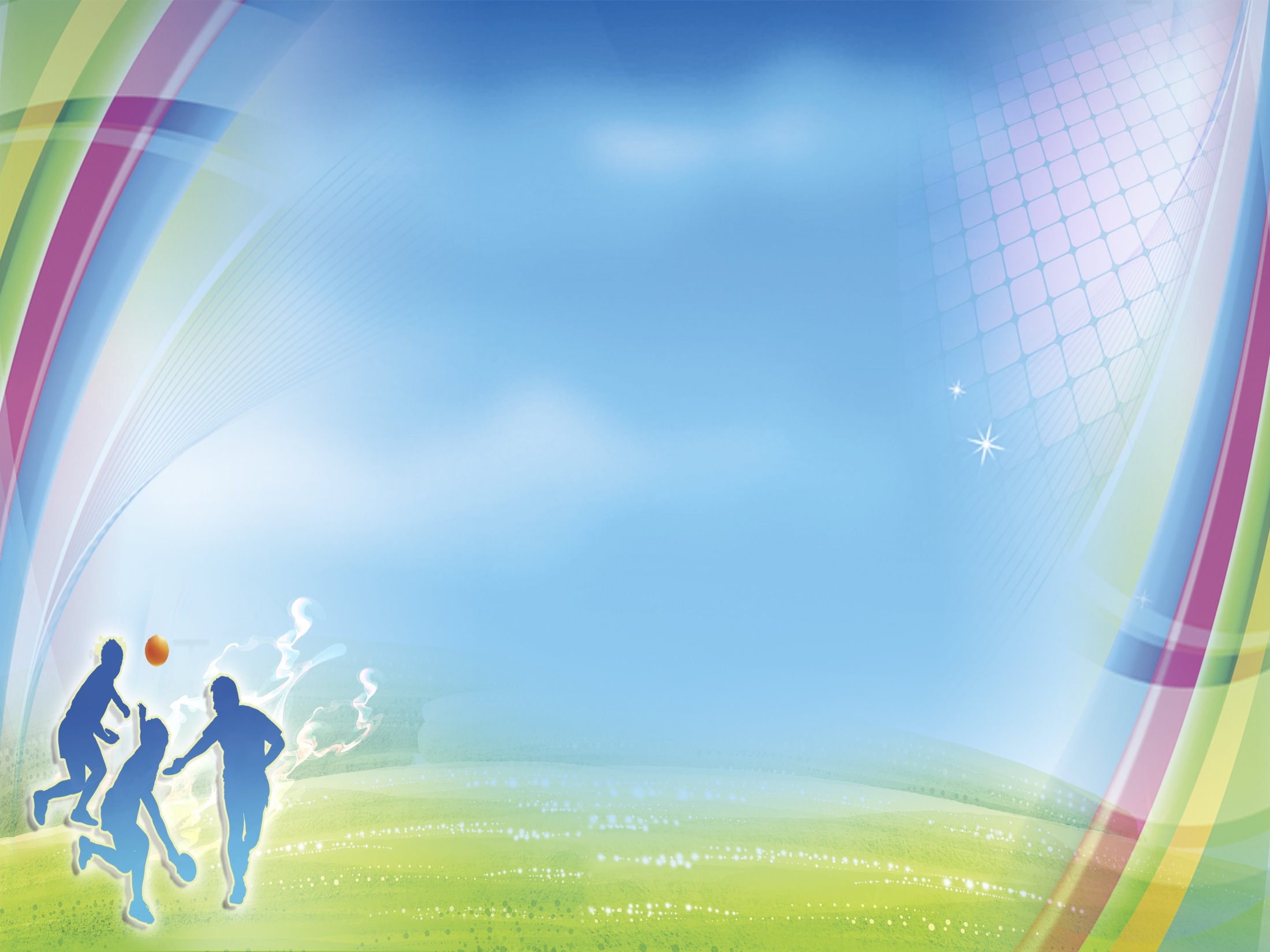 Наставничество
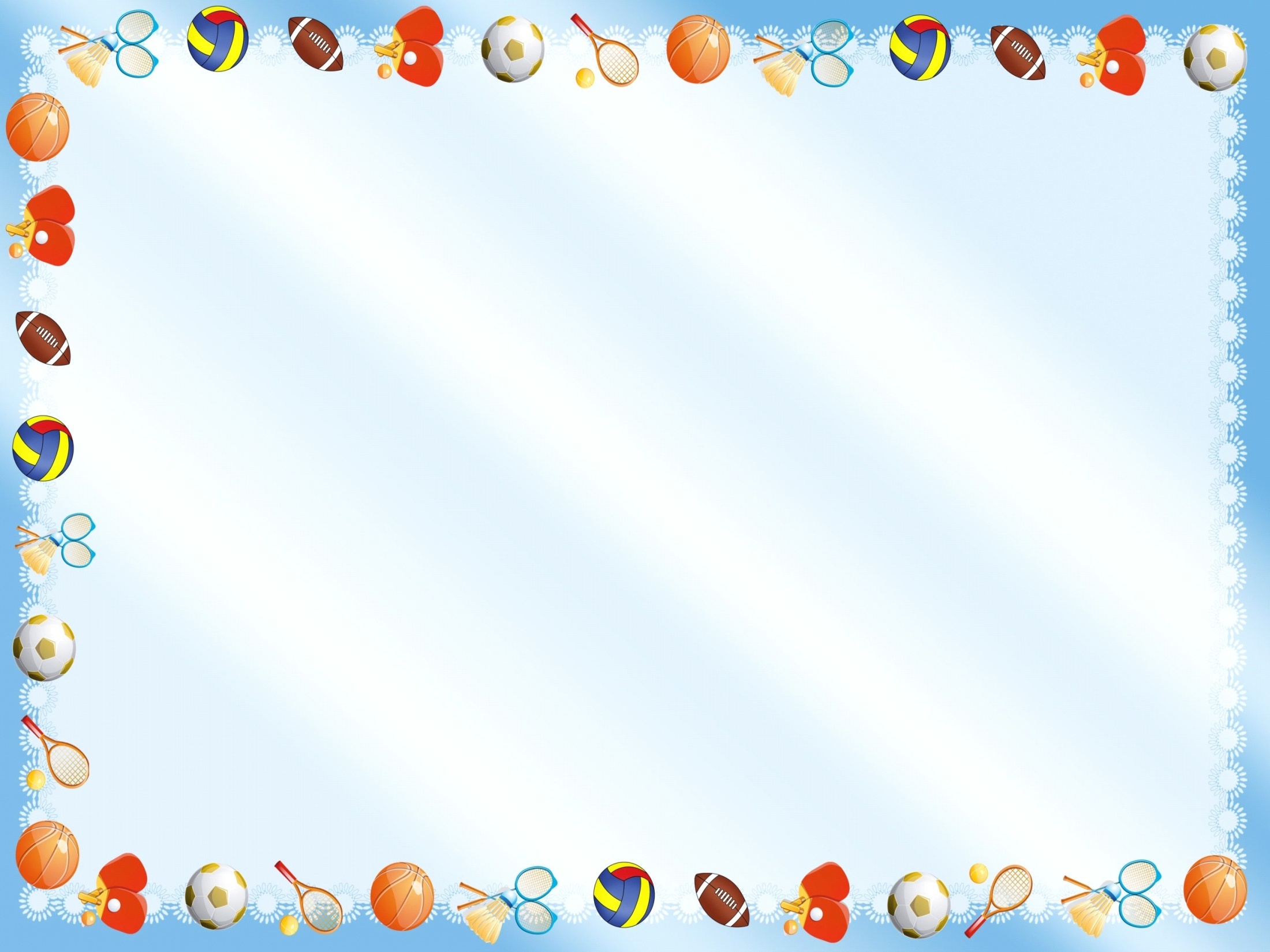 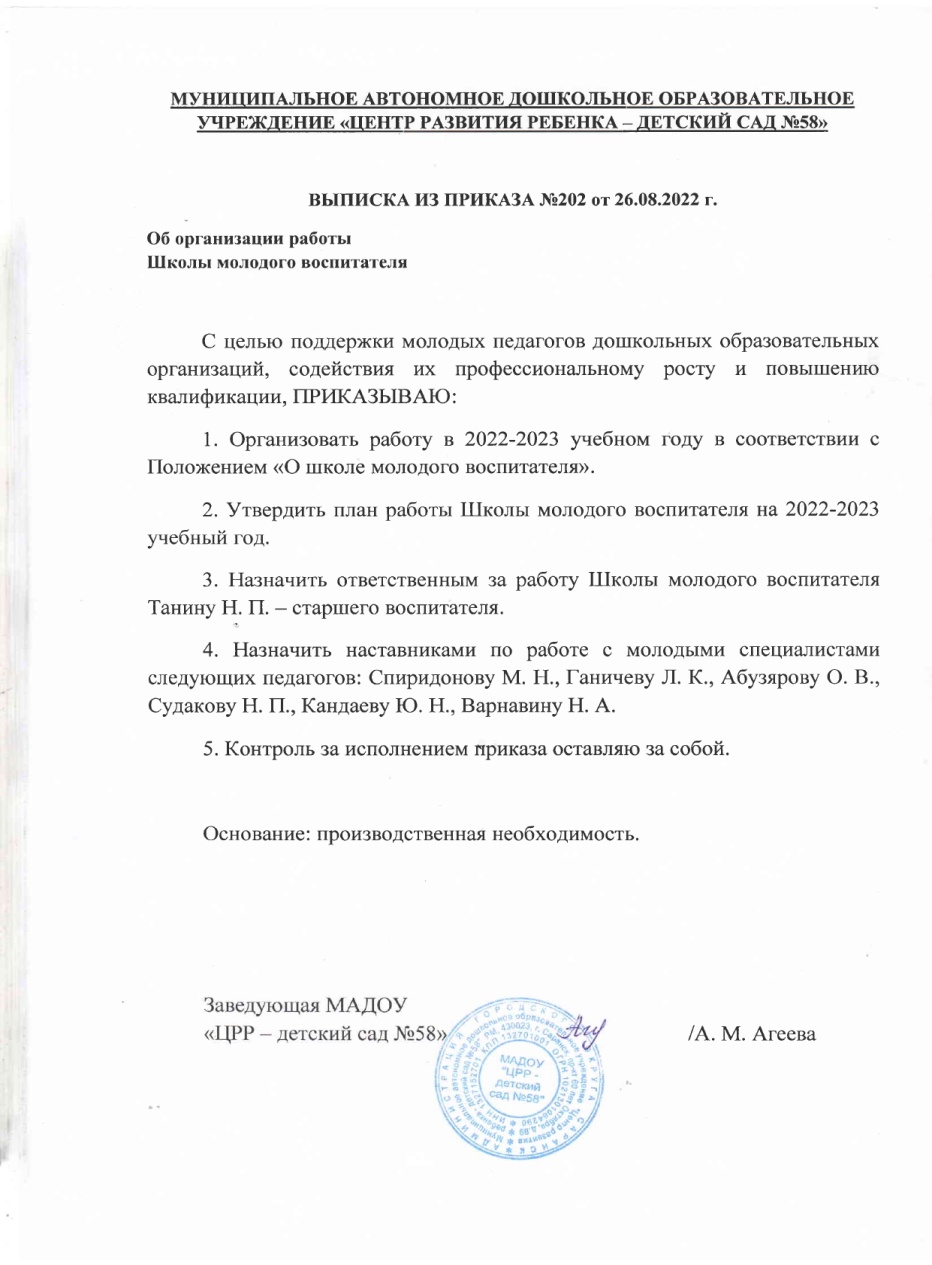 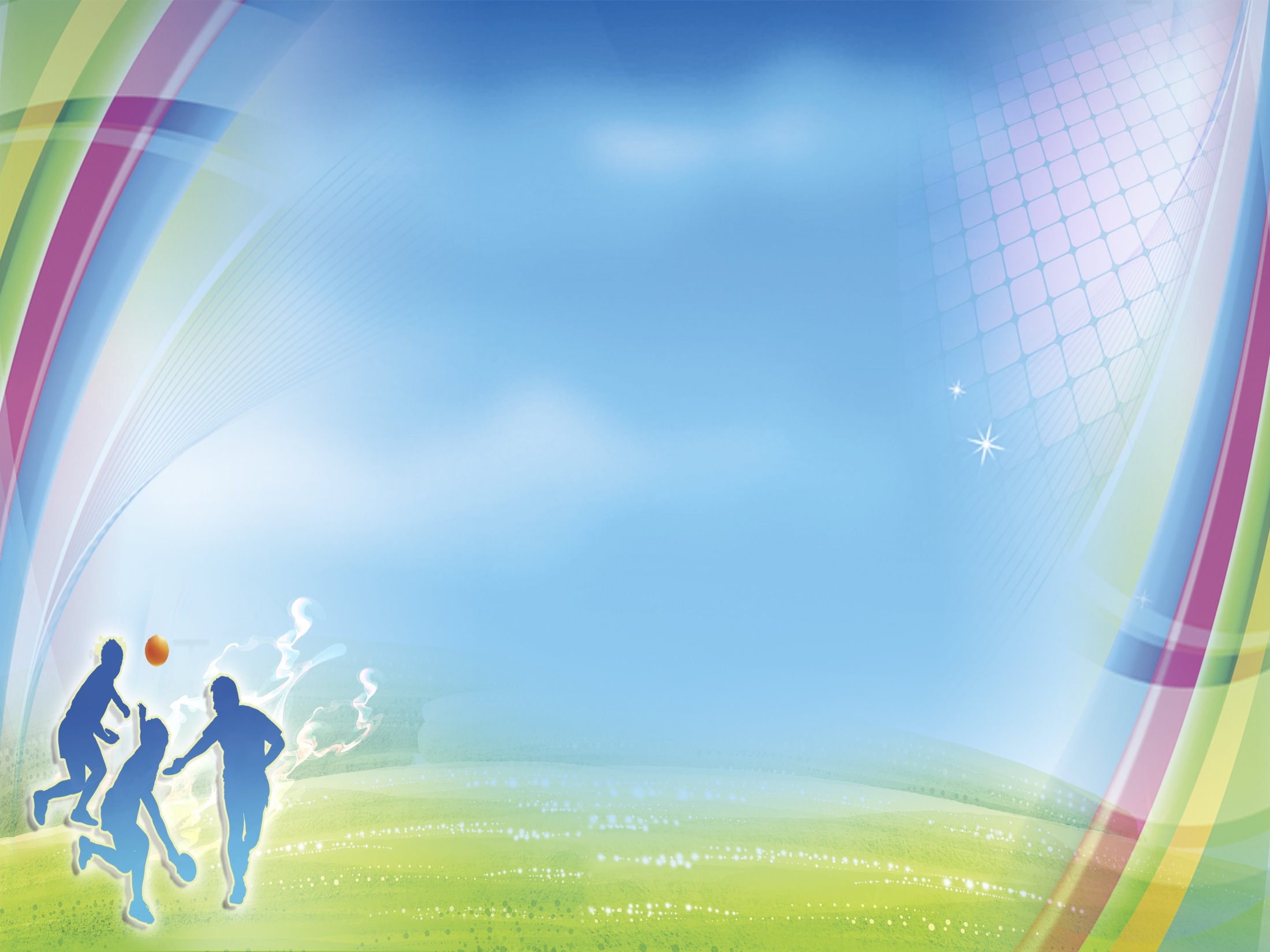 Результаты участия в инновационной (экспериментальной) деятельности
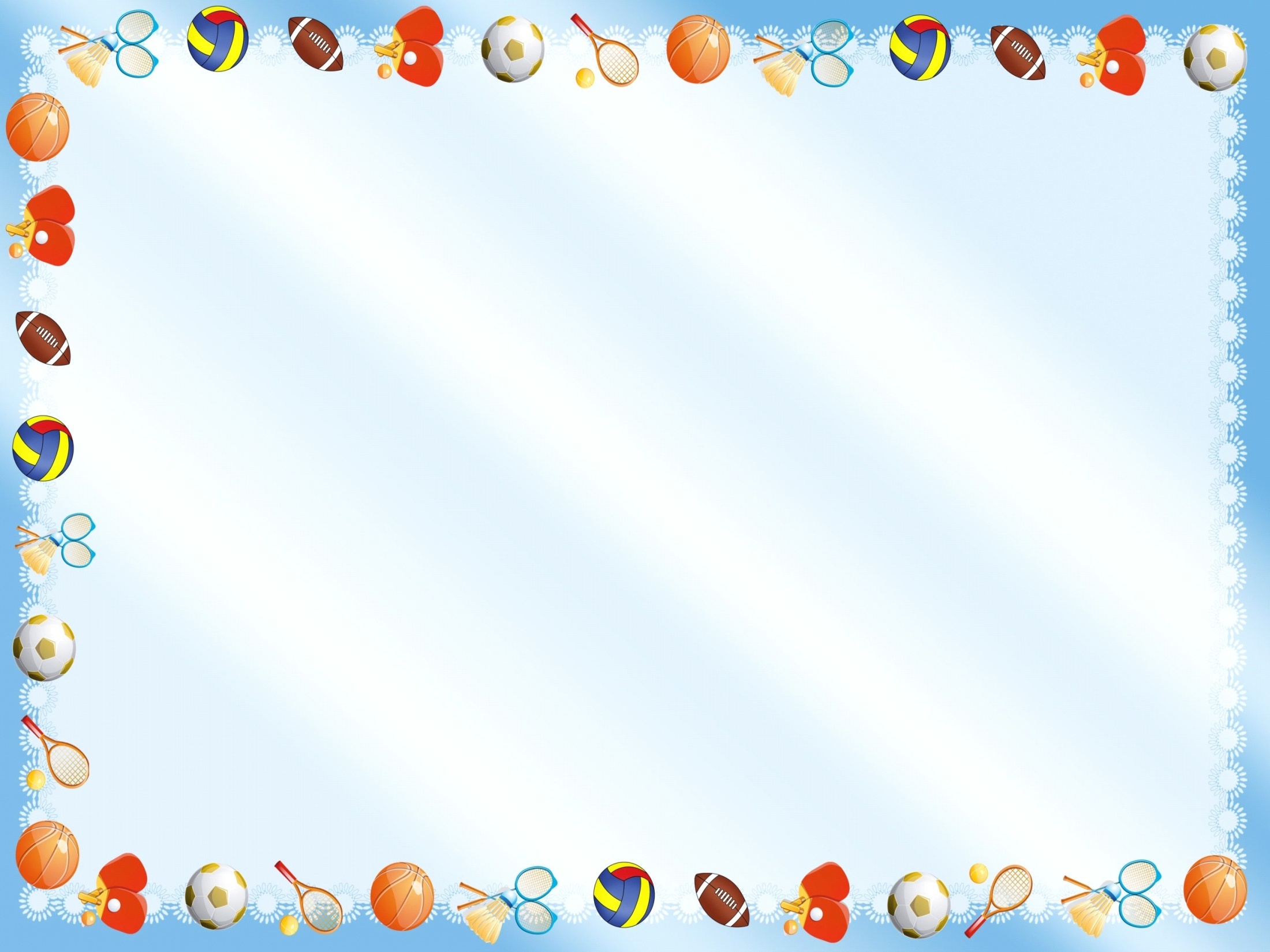 ВСЕРОССИЙСКИЙ УРОВЕНЬ:                  «Развитие качества дошкольного образования с использованием Инструментария мониторинга качества дошкольного образования на образовательной платформе «Вдохновение»»
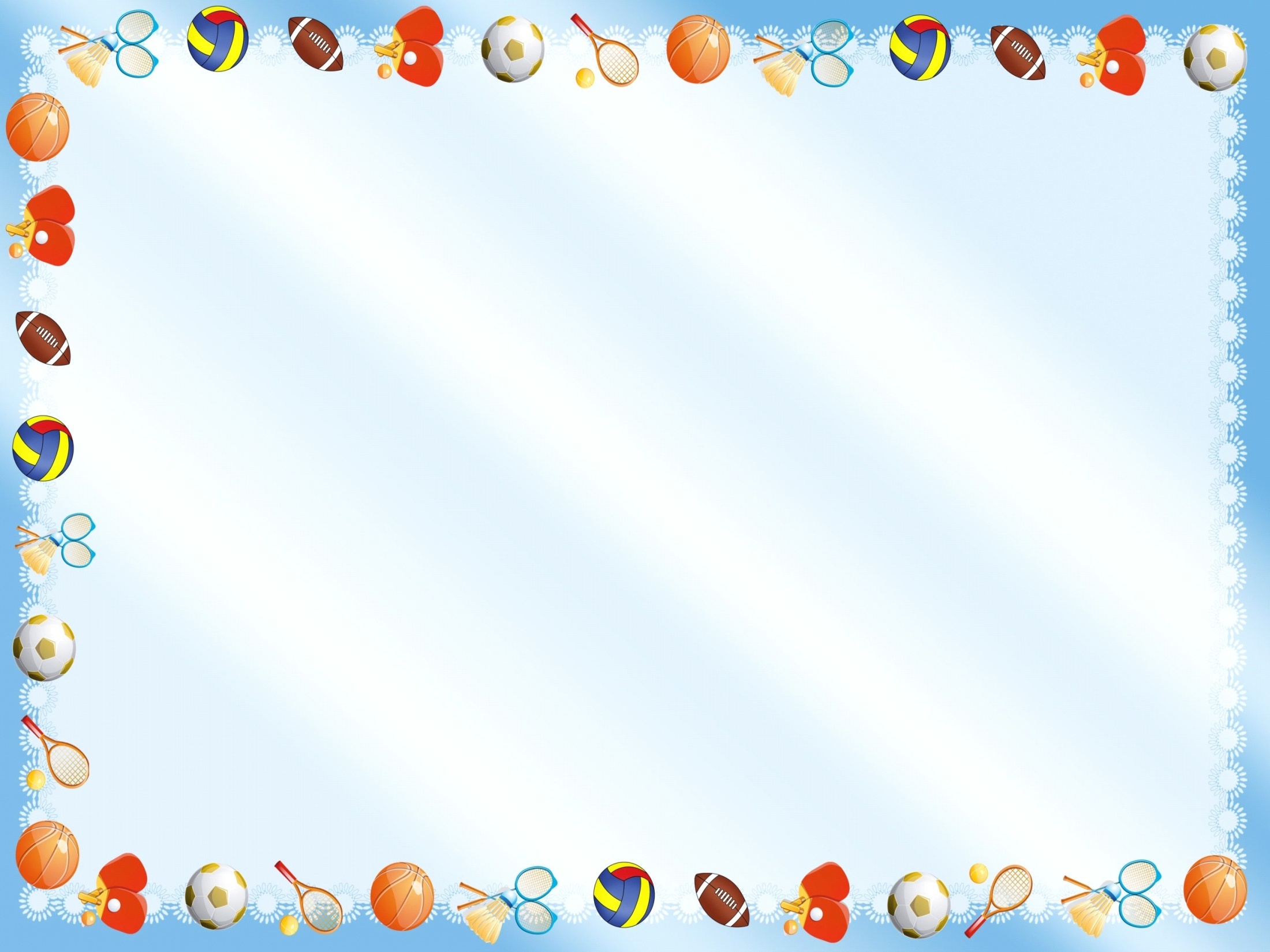 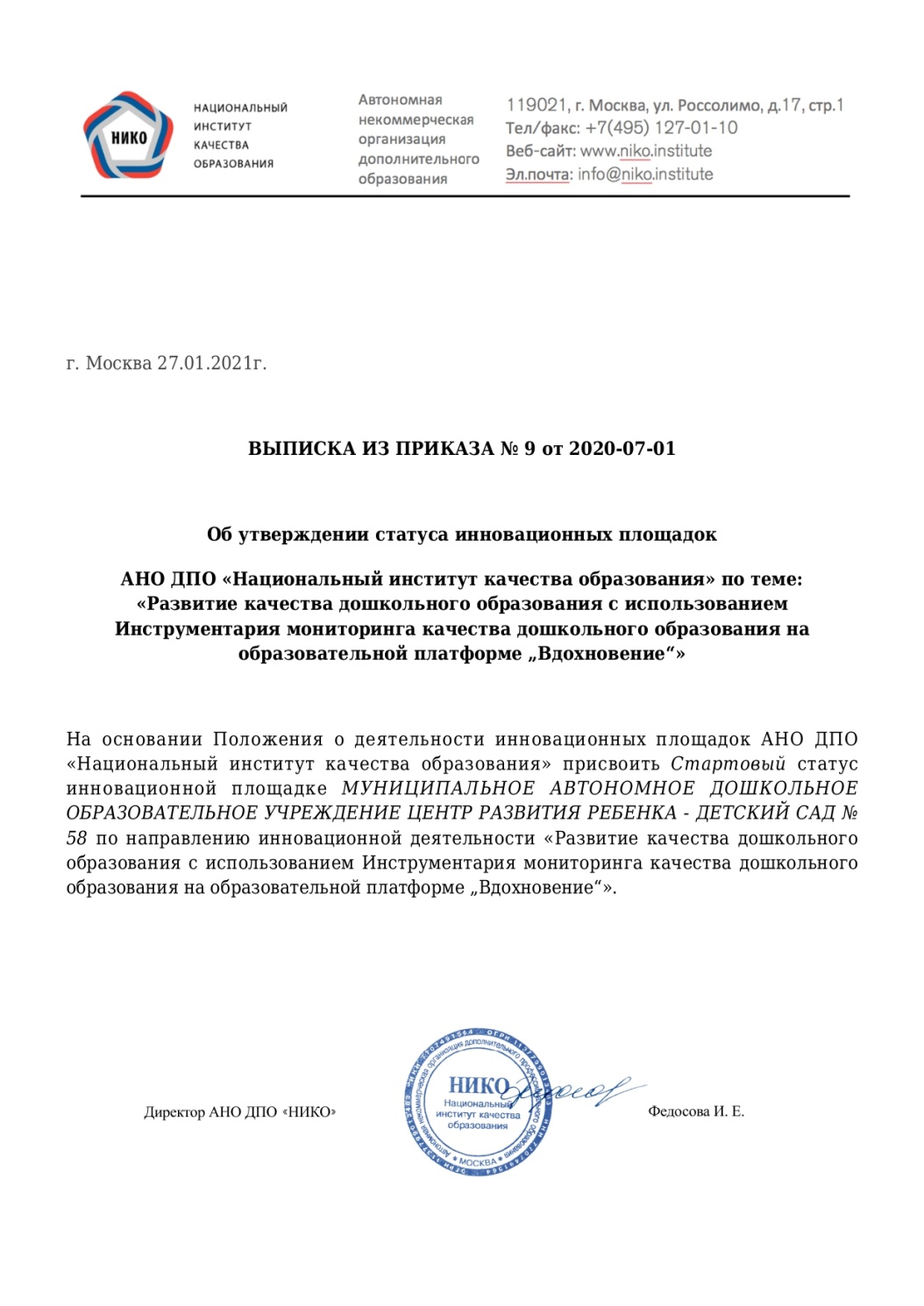 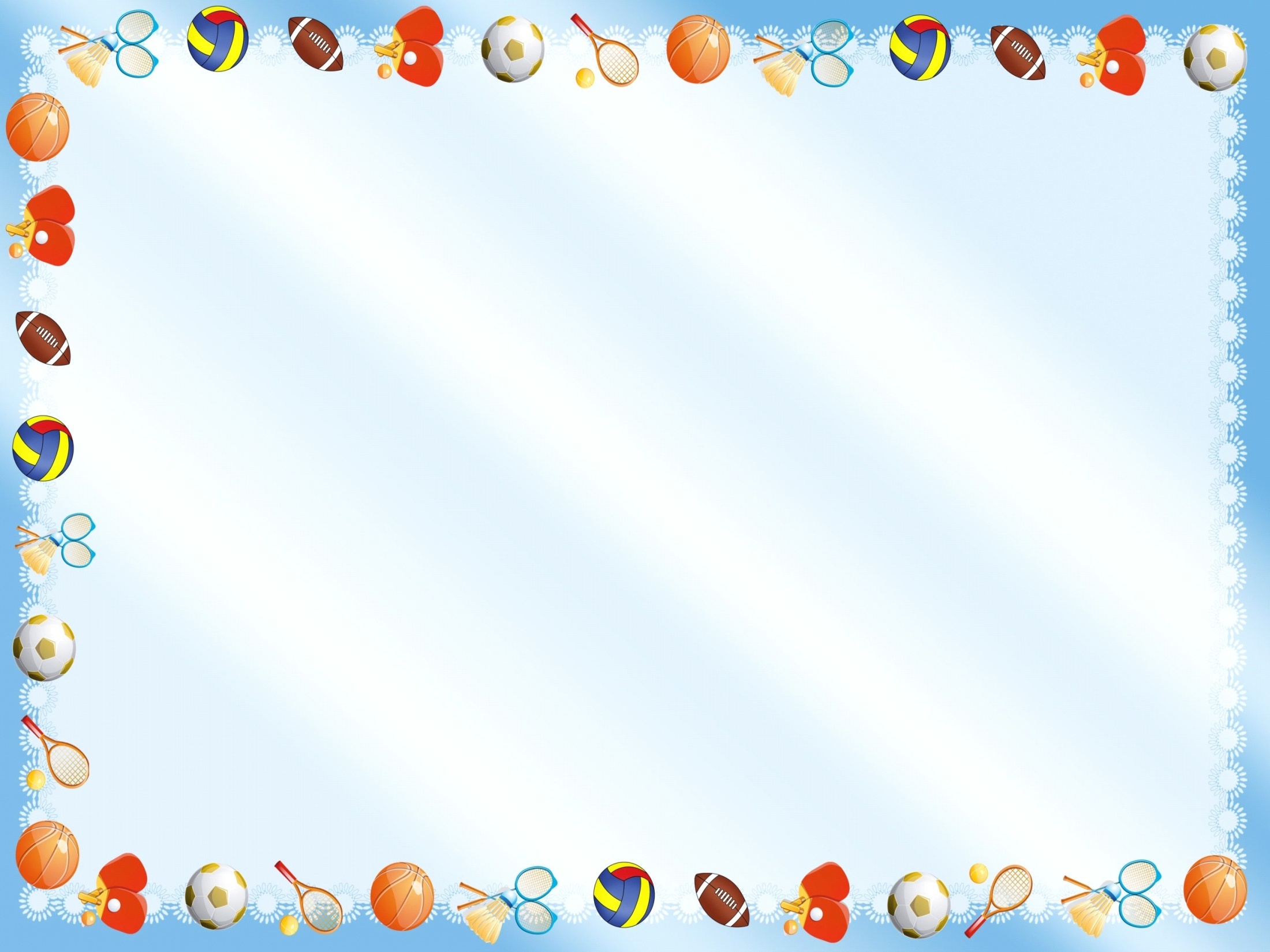 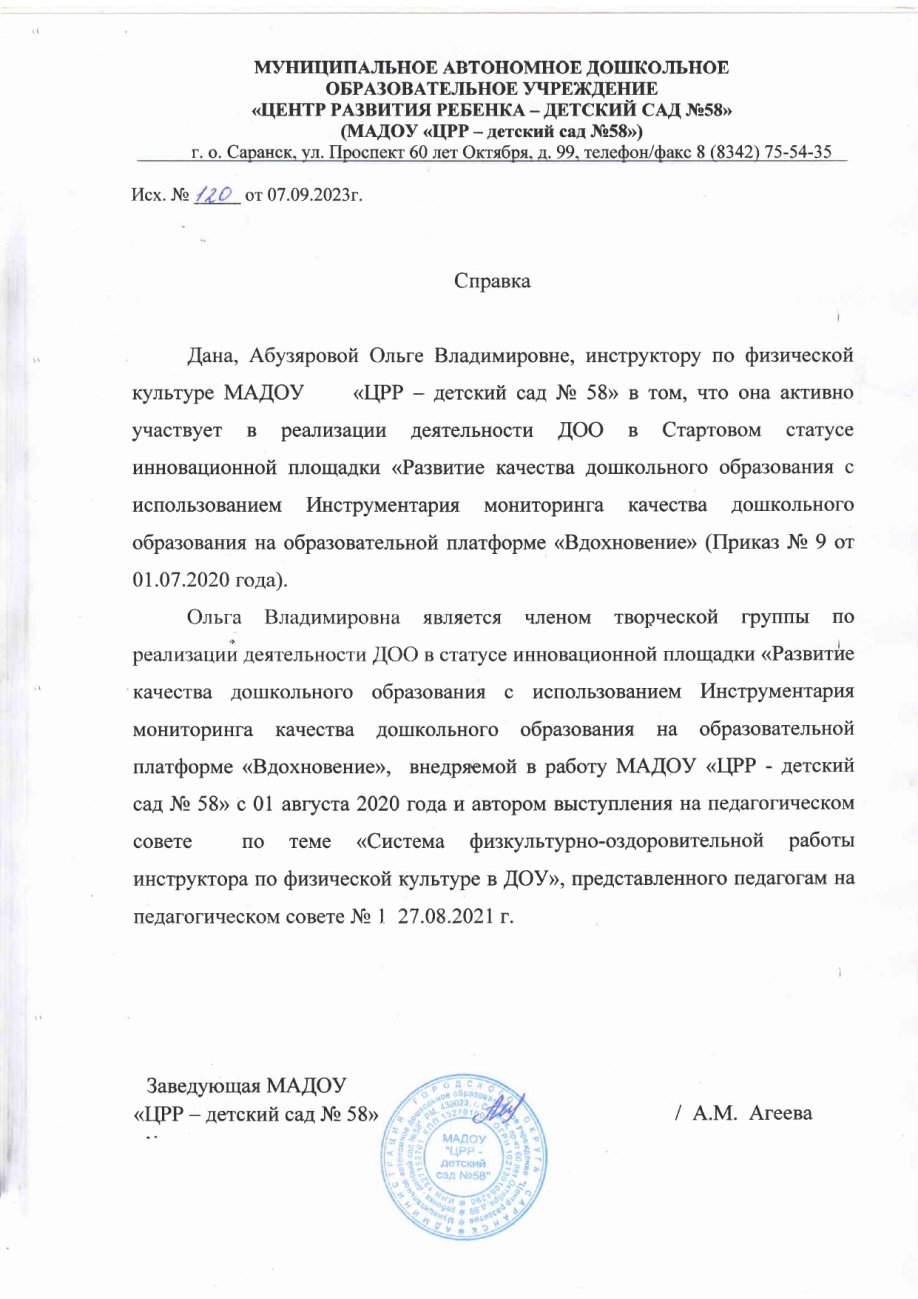 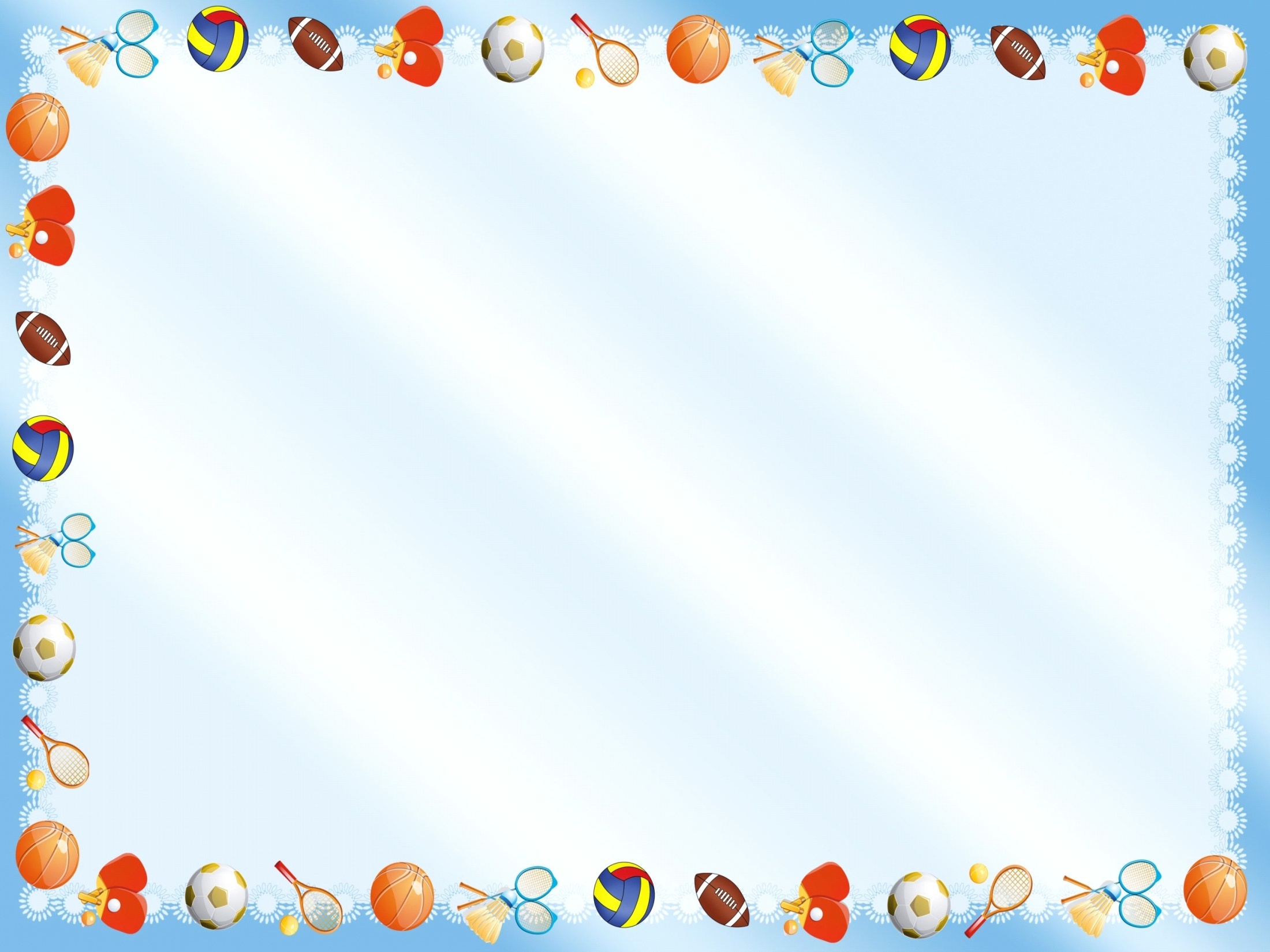 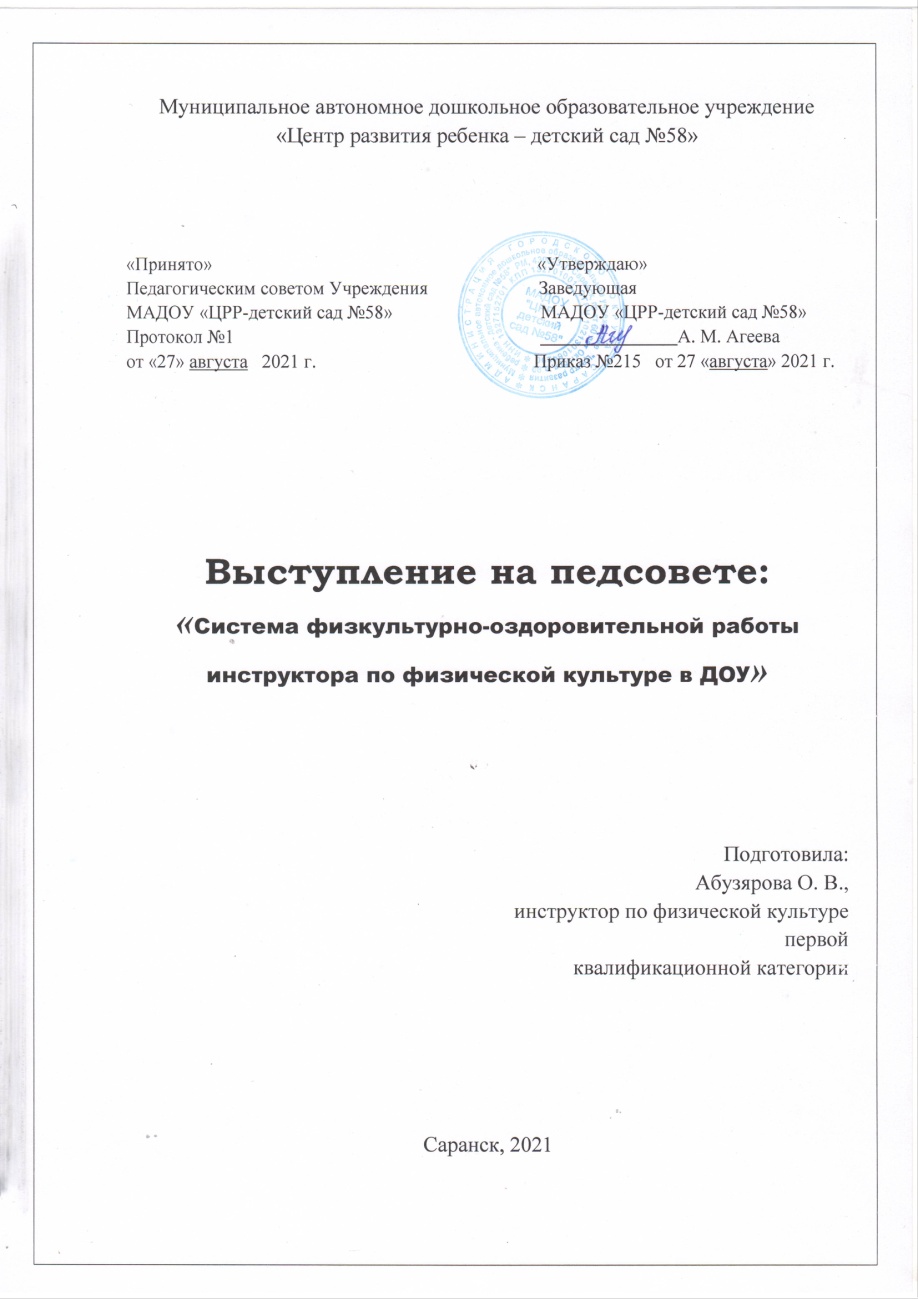 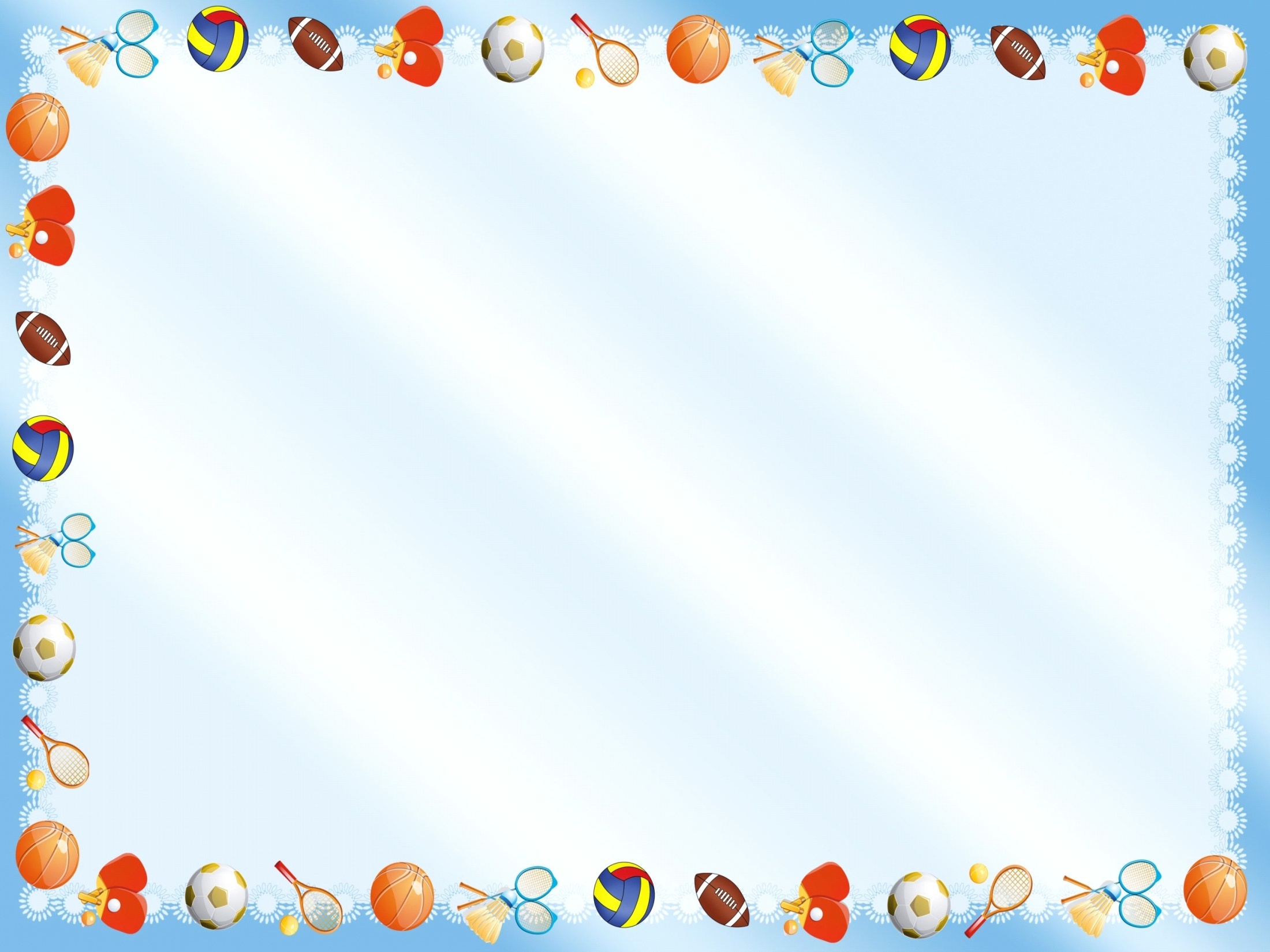 РЕСПУБЛИКАНСКИЙ УРОВЕНЬ:                  «Внедрение в работу ДОО инновационных технологий и методов экологического воспитания дошкольников в условиях реализации ФГОС ДО»
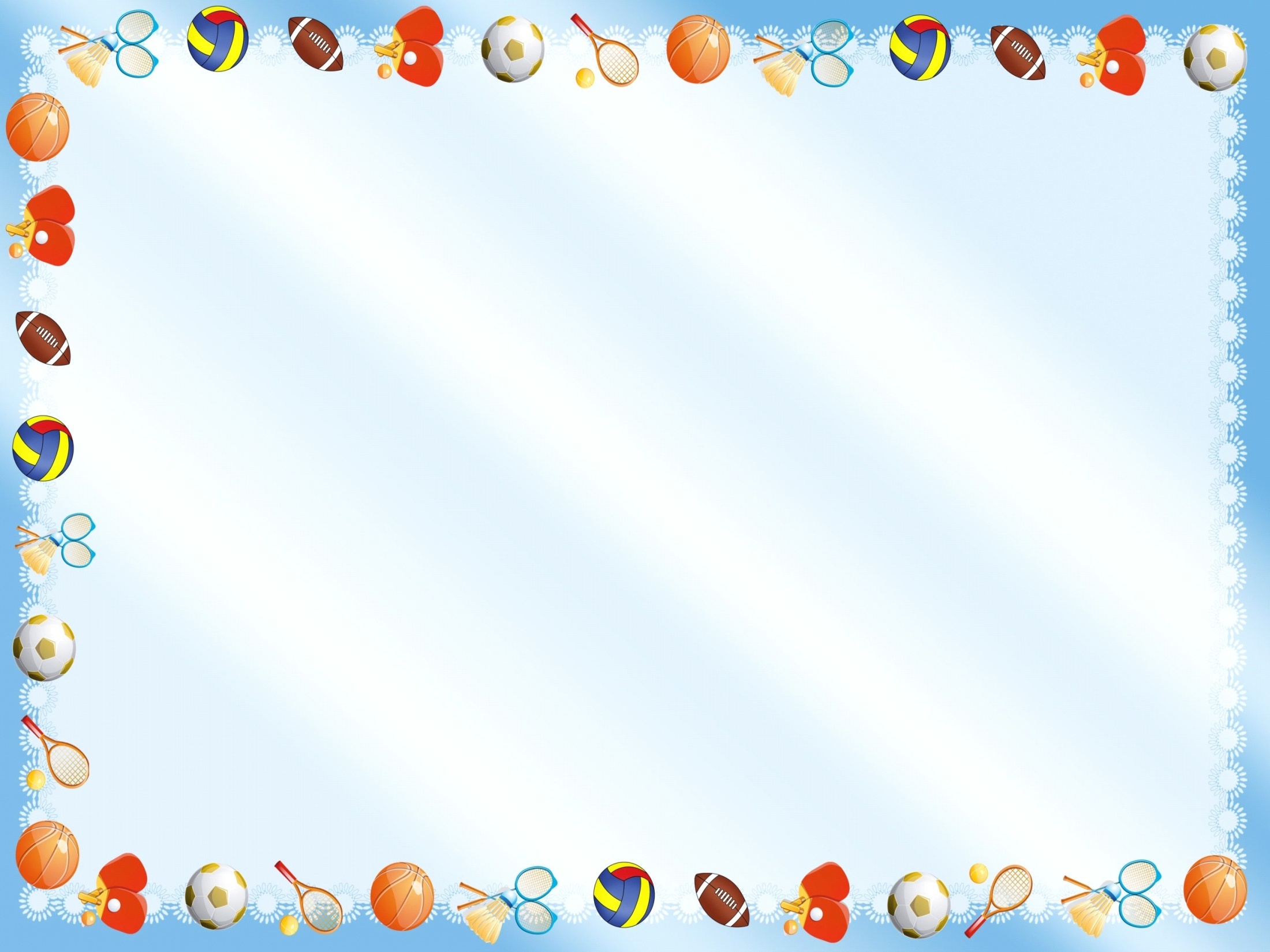 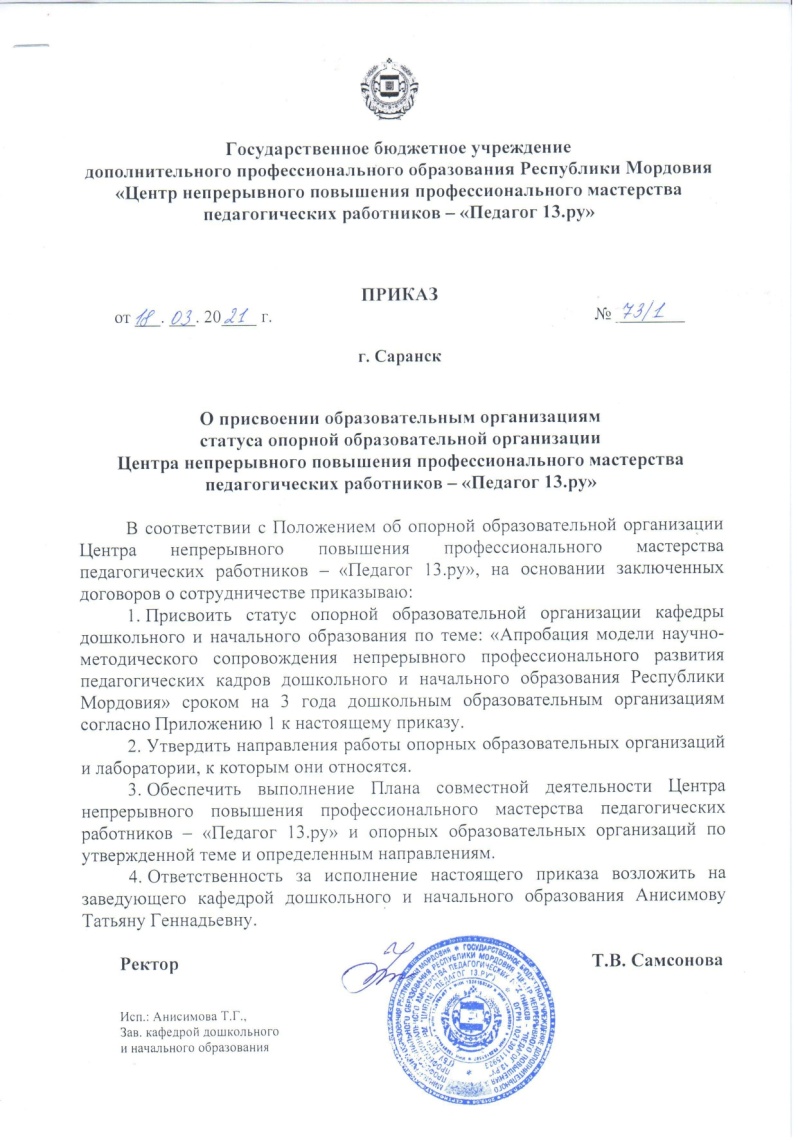 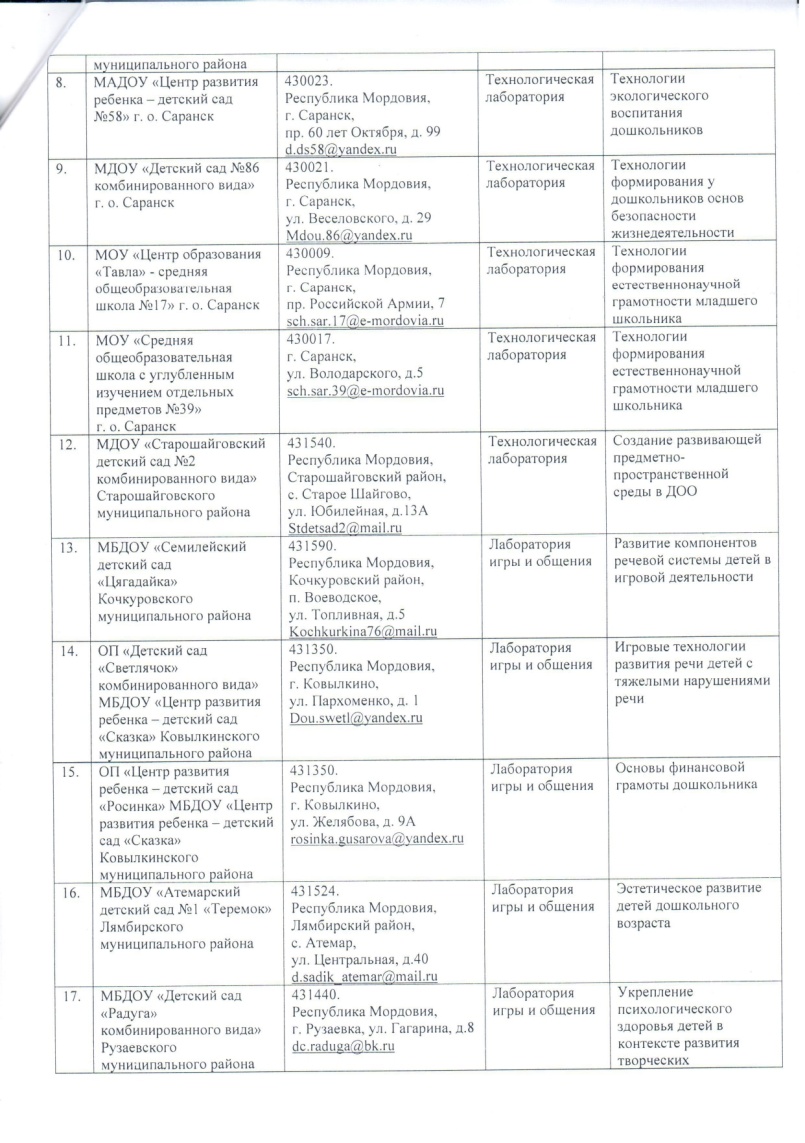 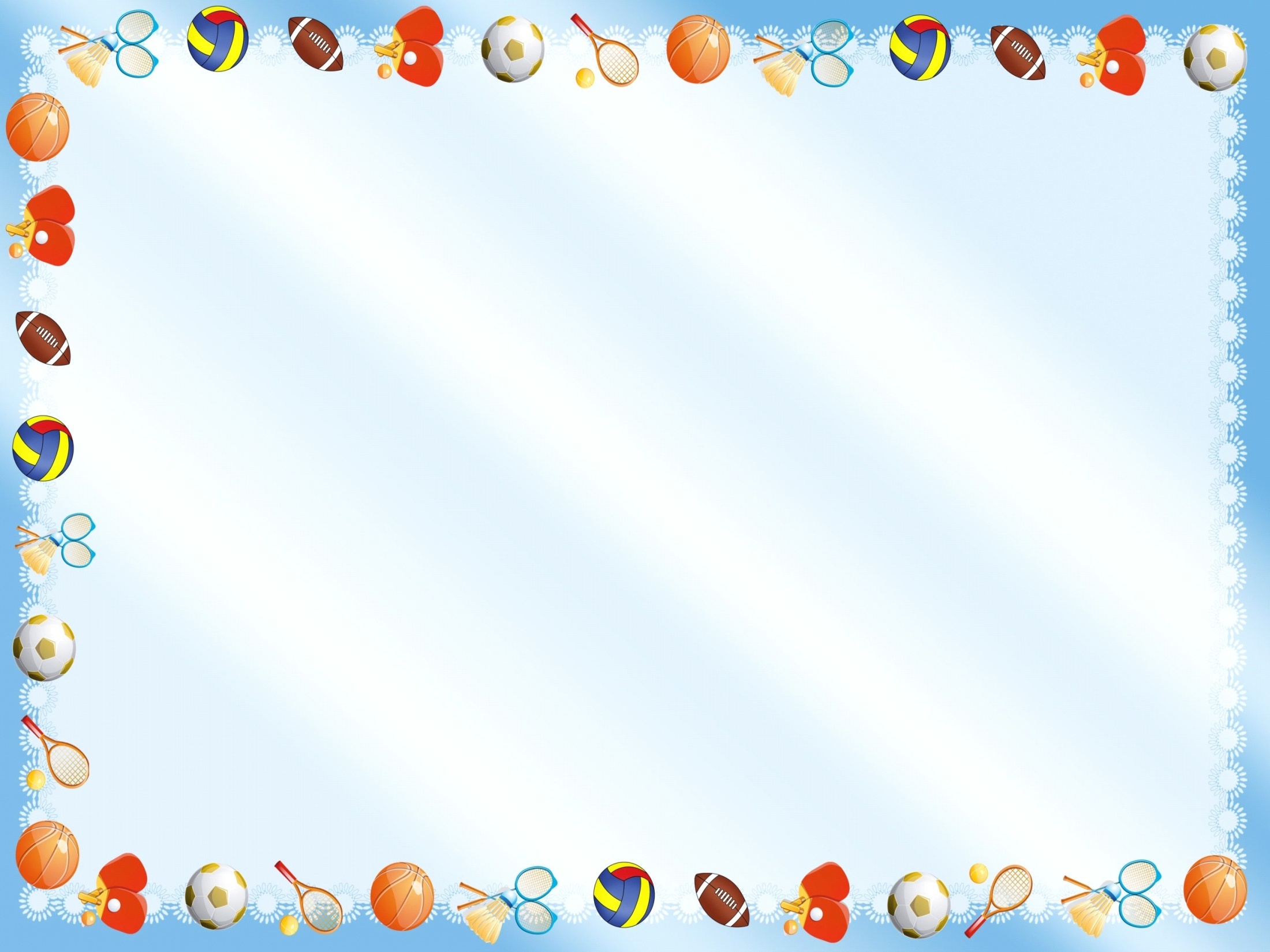 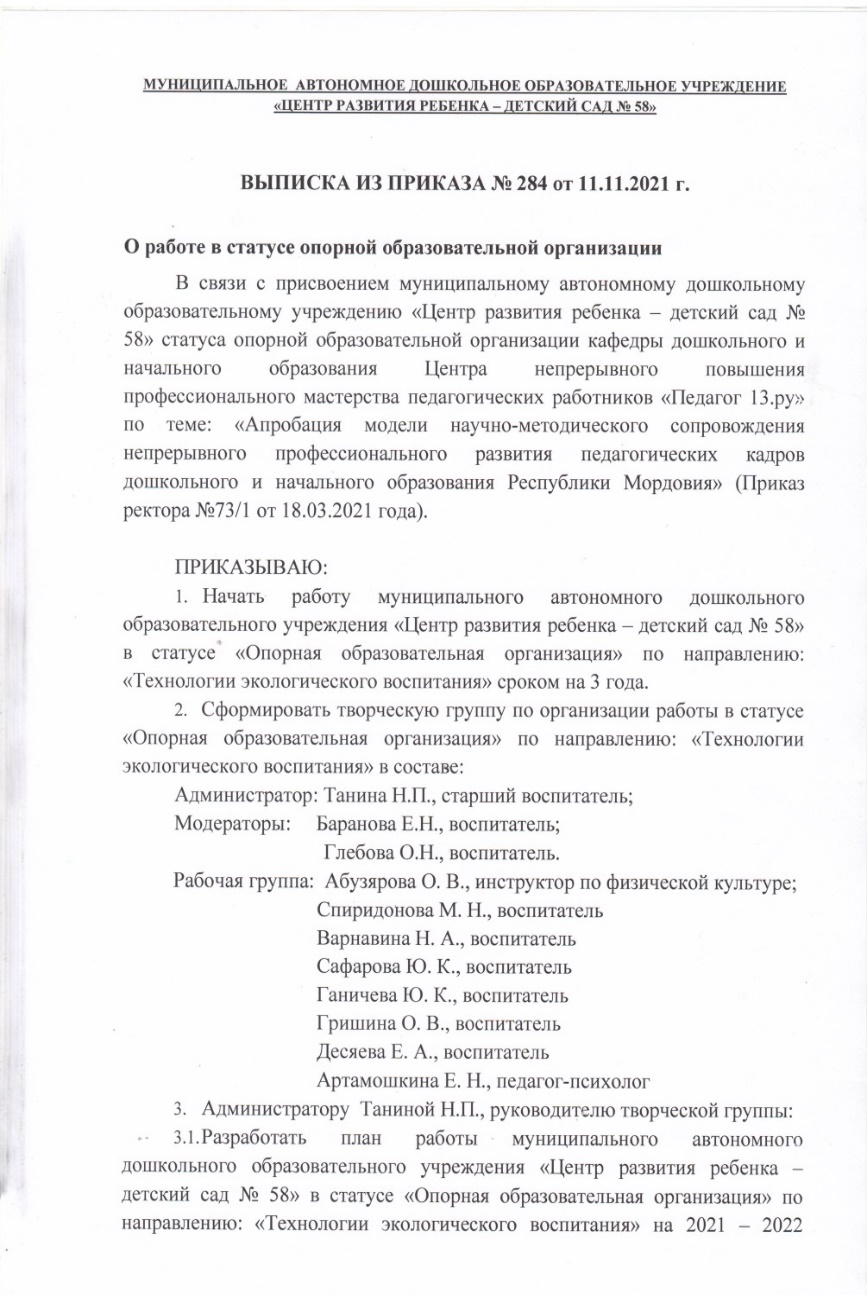 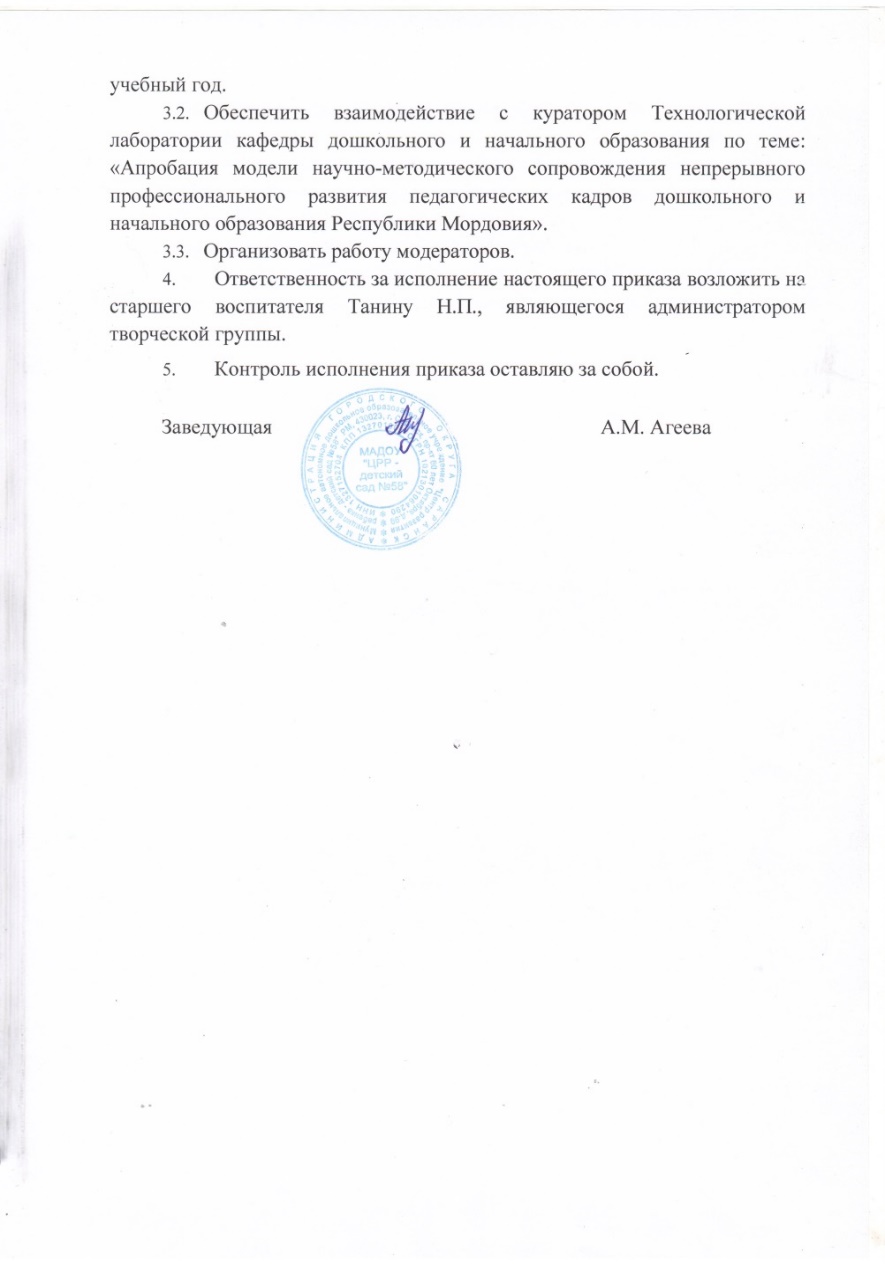 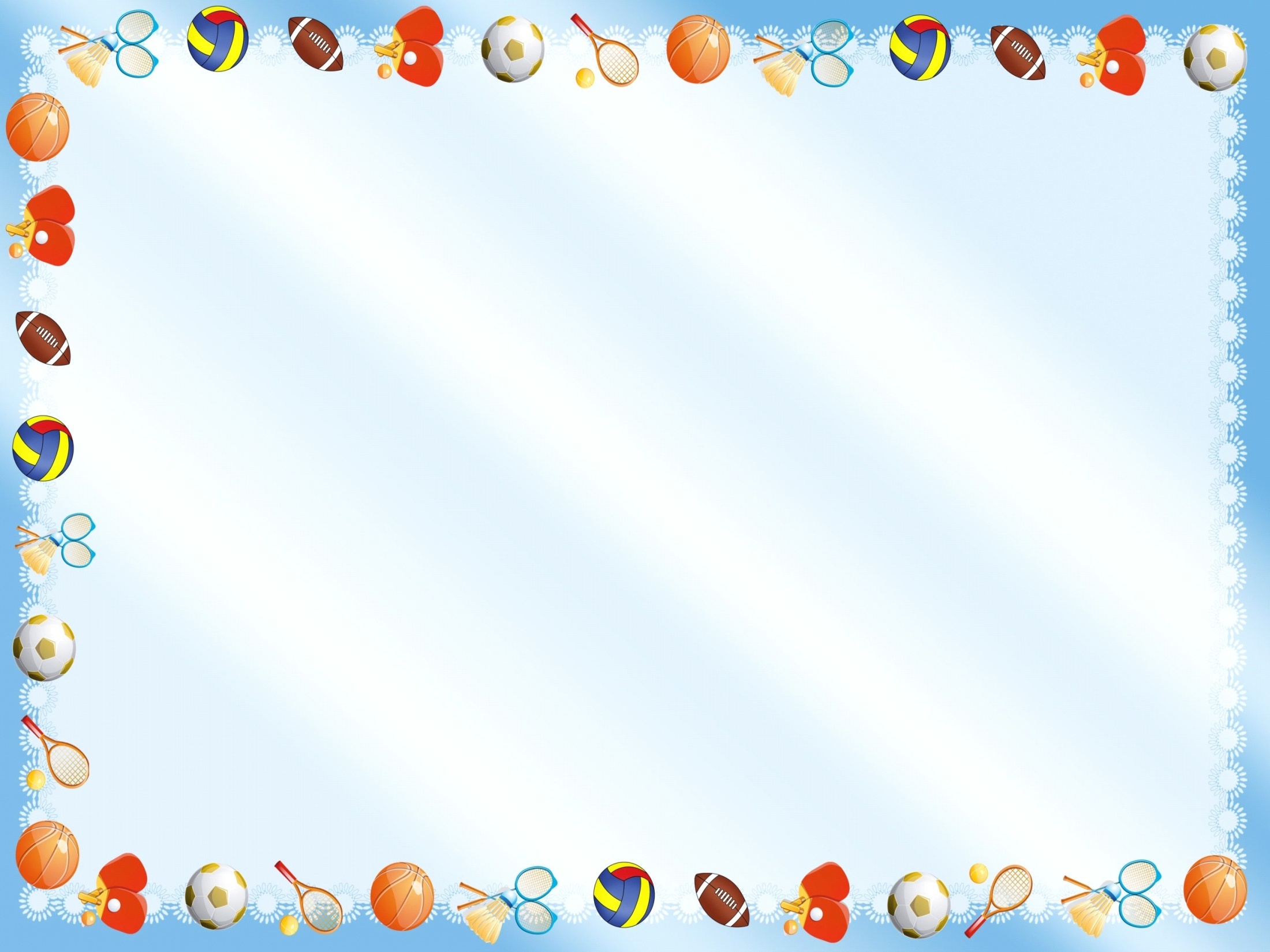 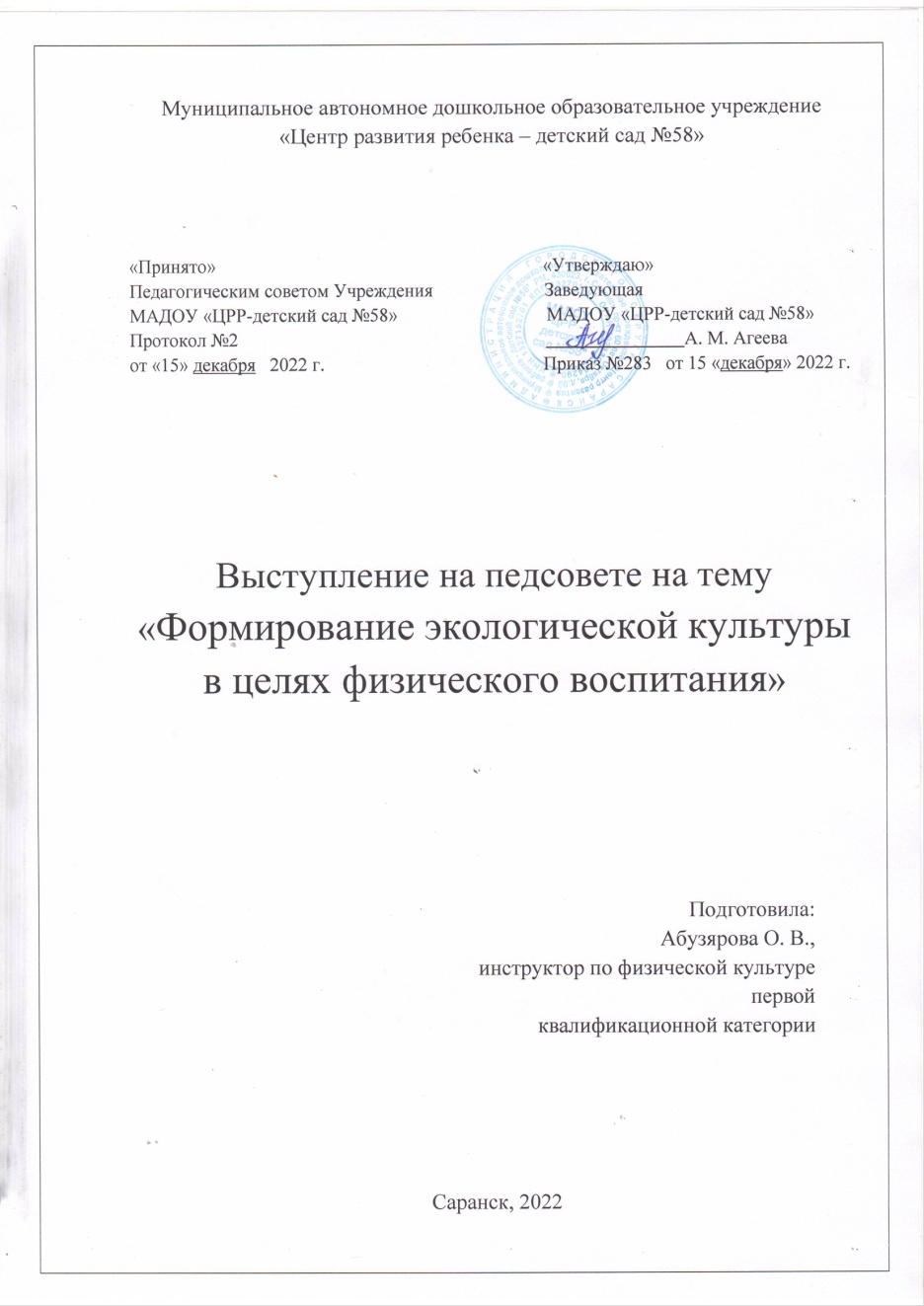 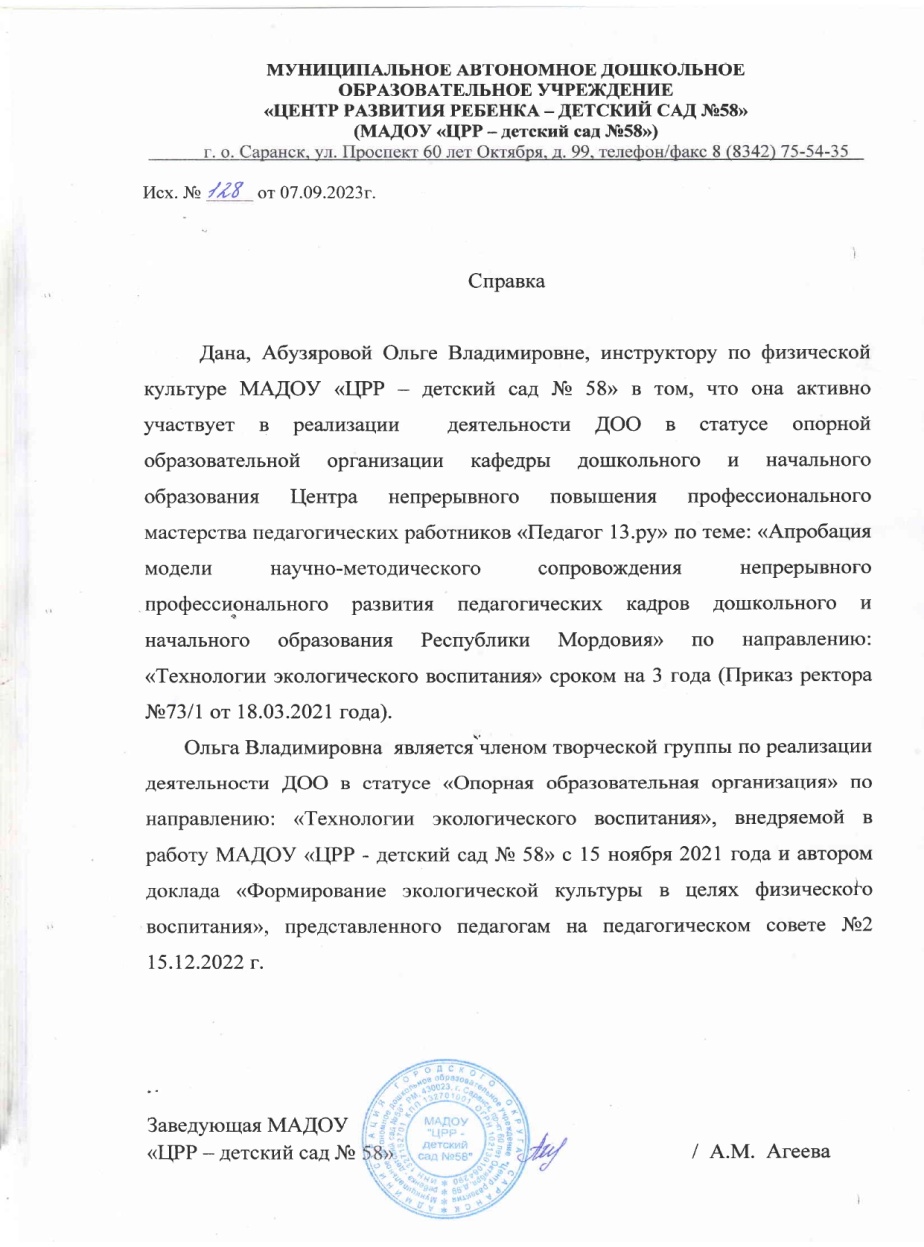 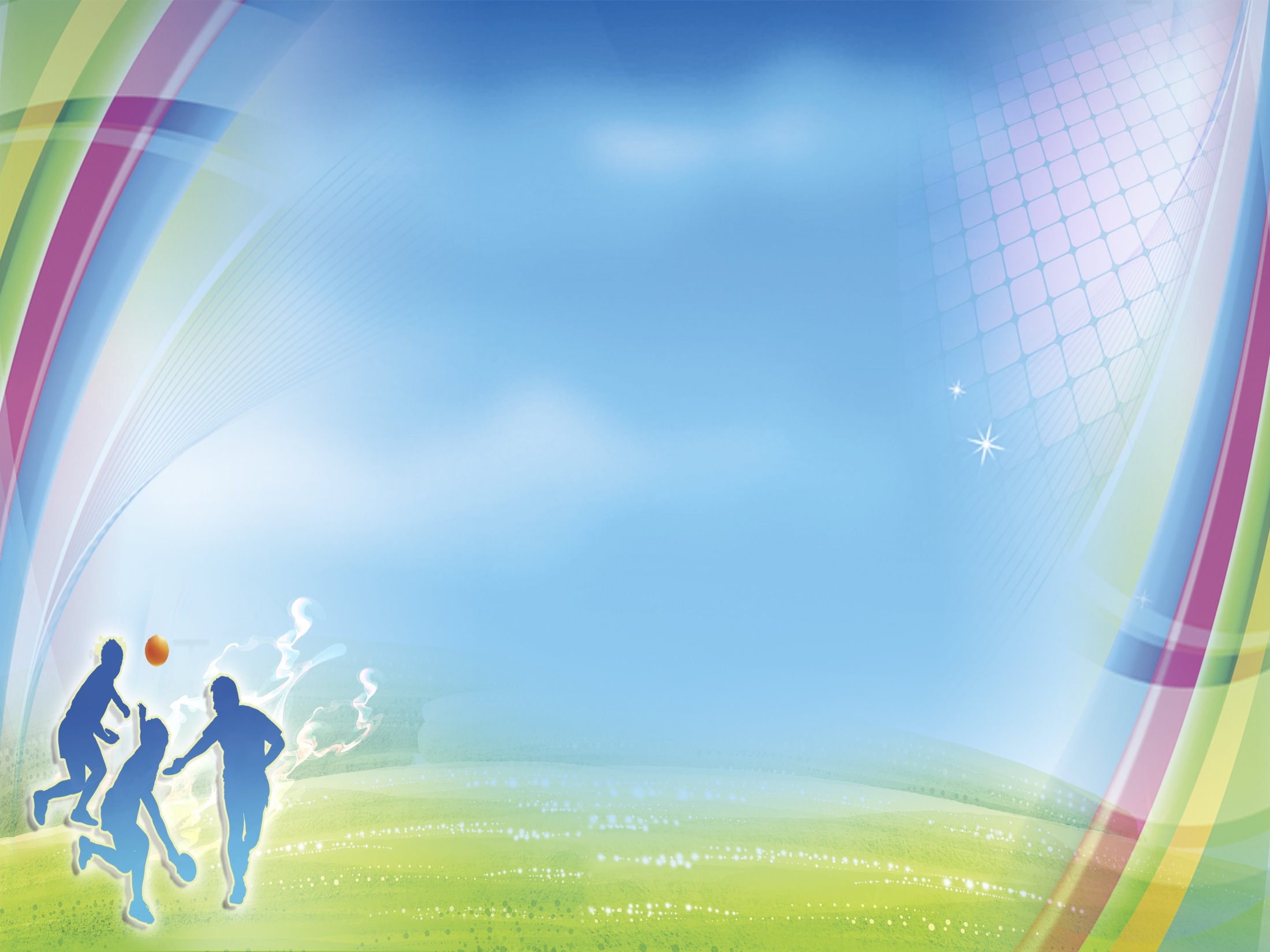 Степень осуществления просветительской деятельности
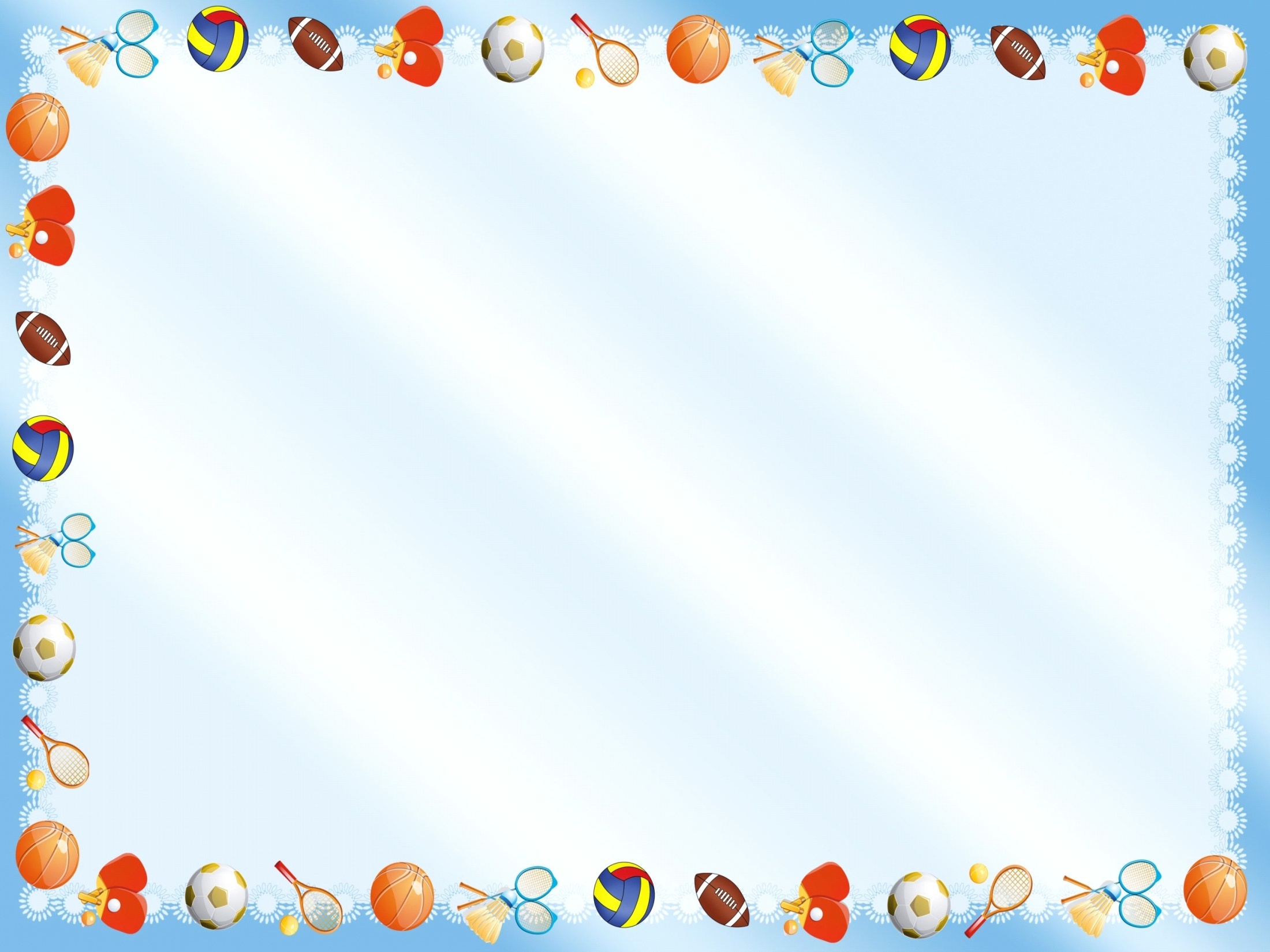 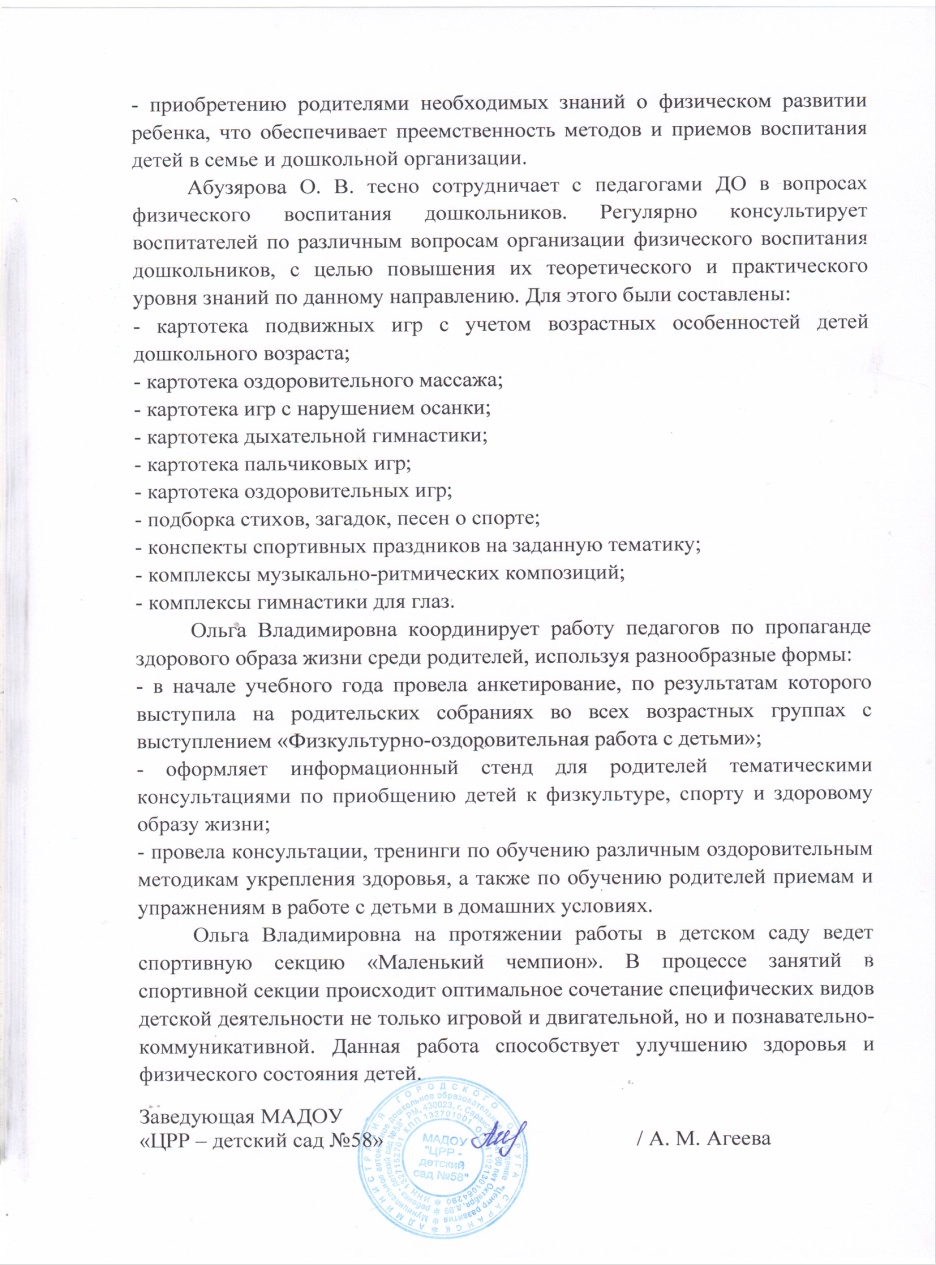 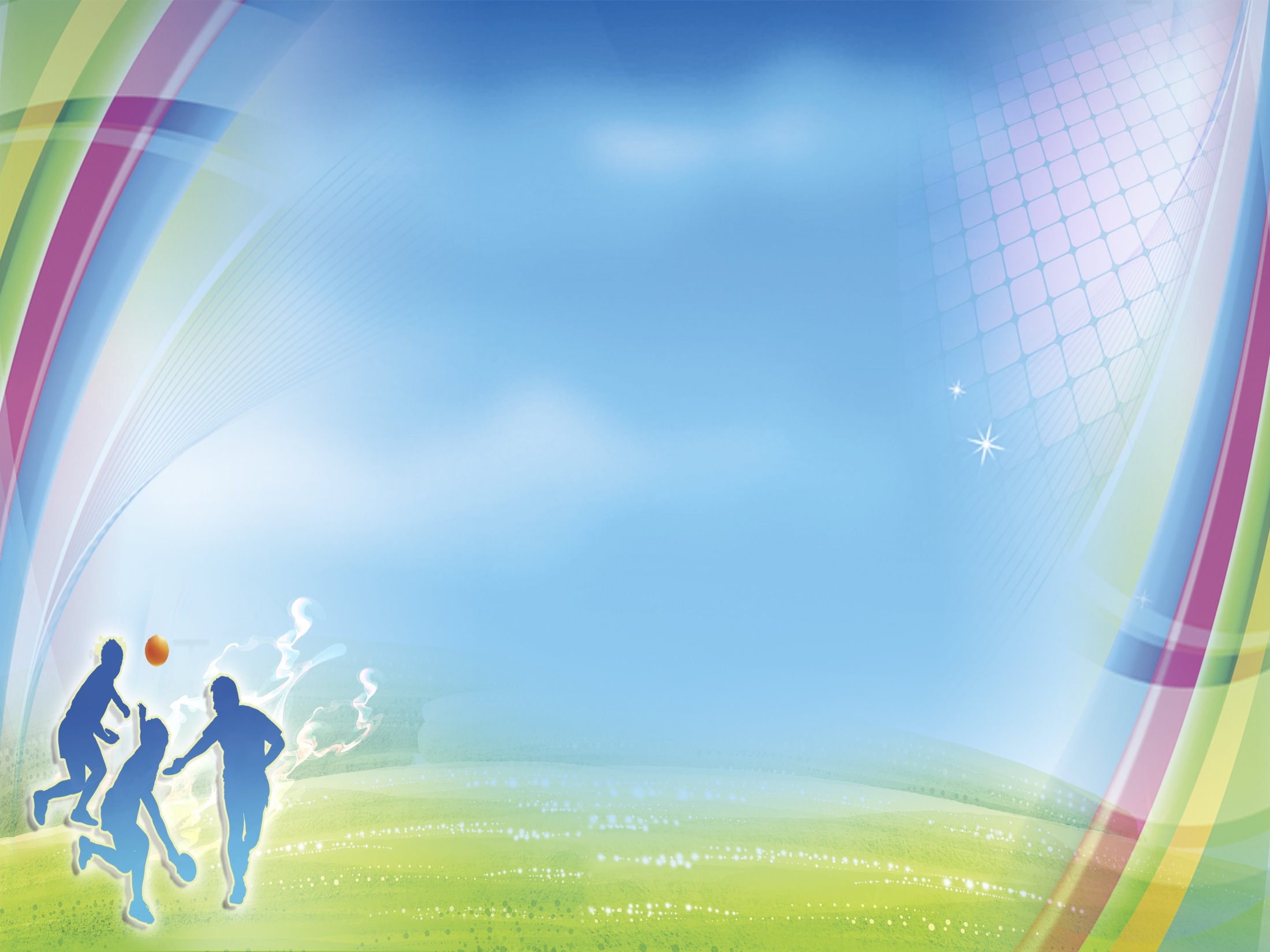 Участие педагога в профессиональных конкурсах
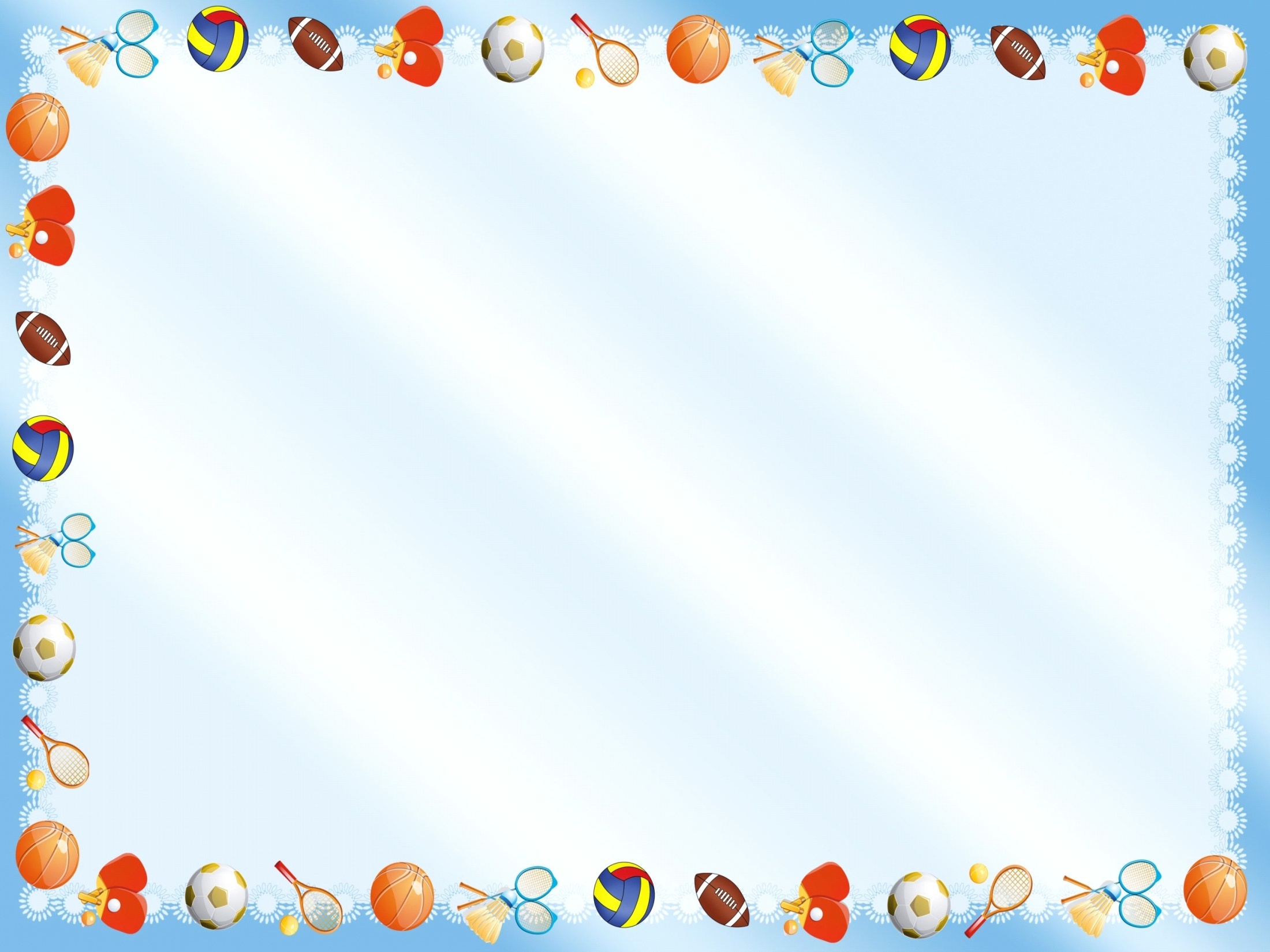 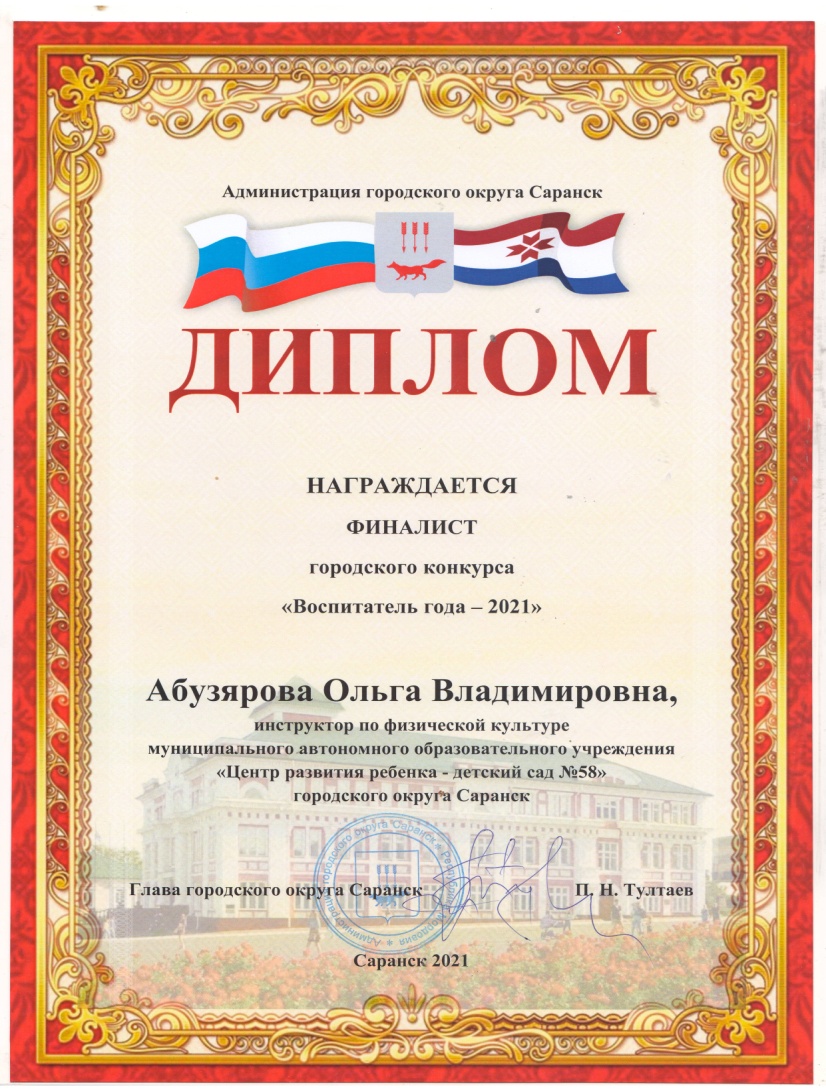 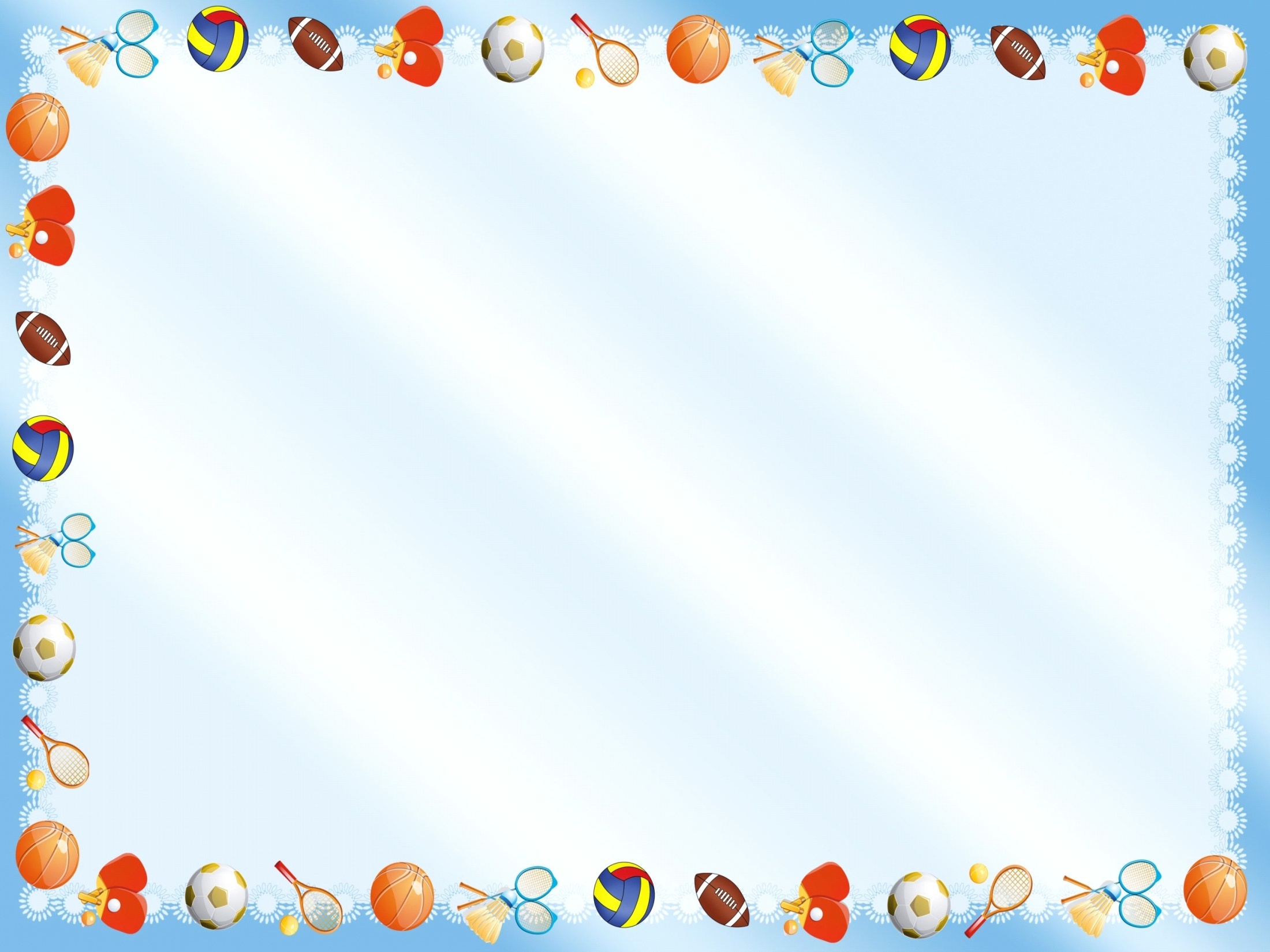 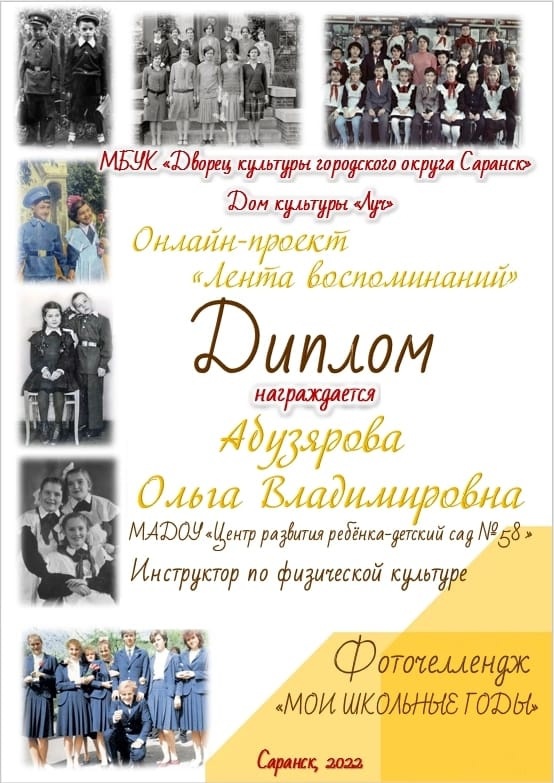 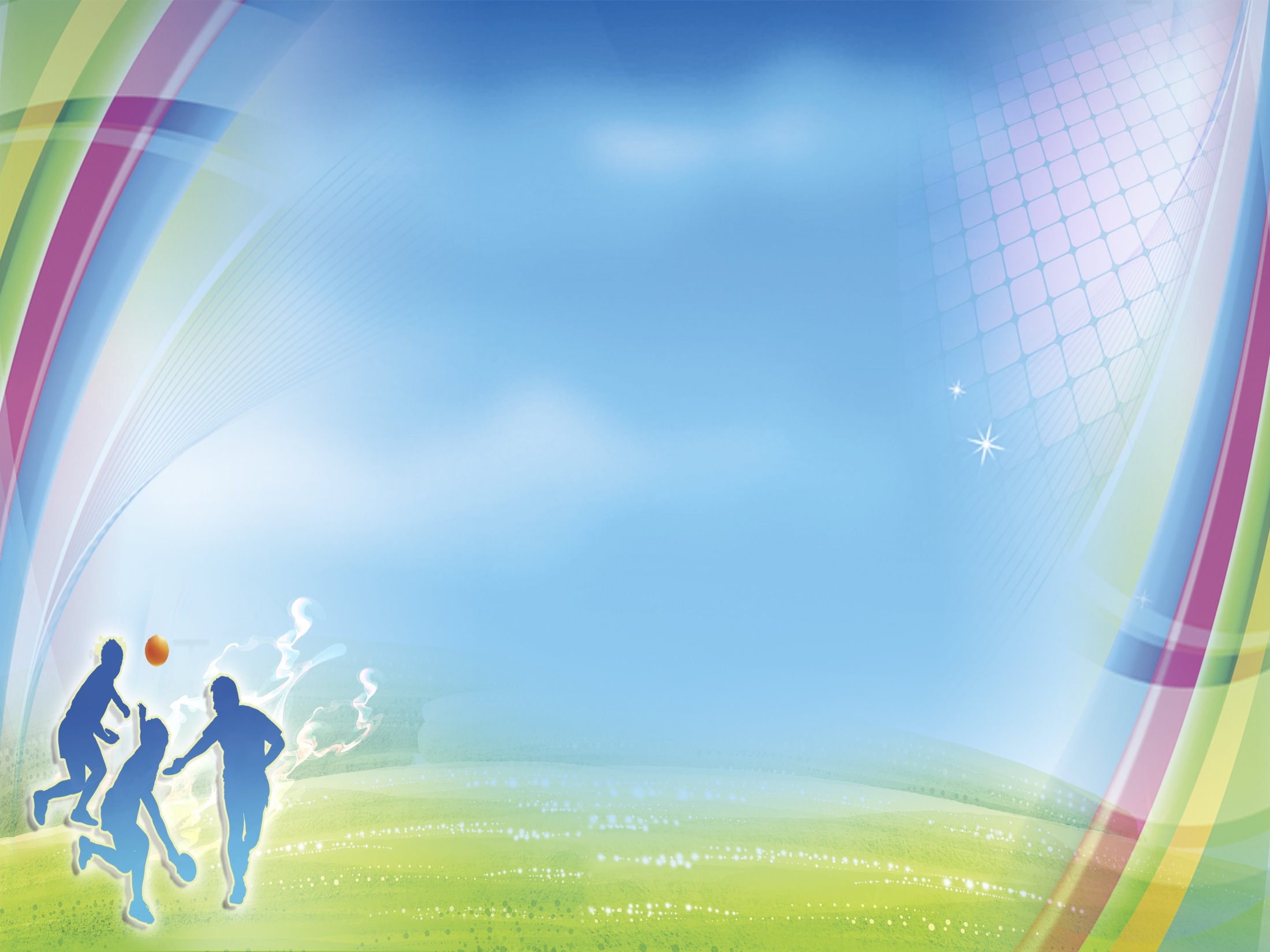 Награды и поощрения
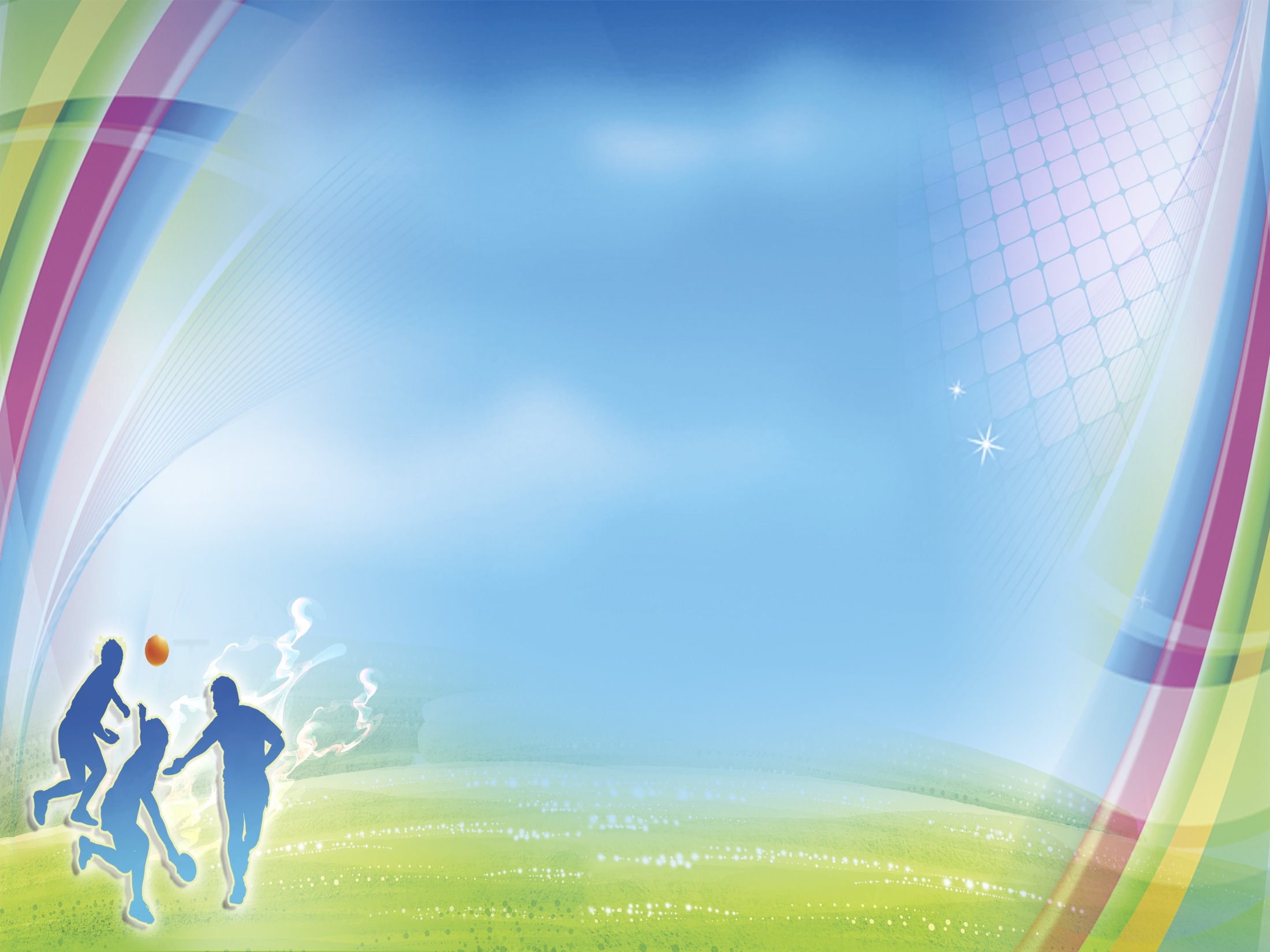 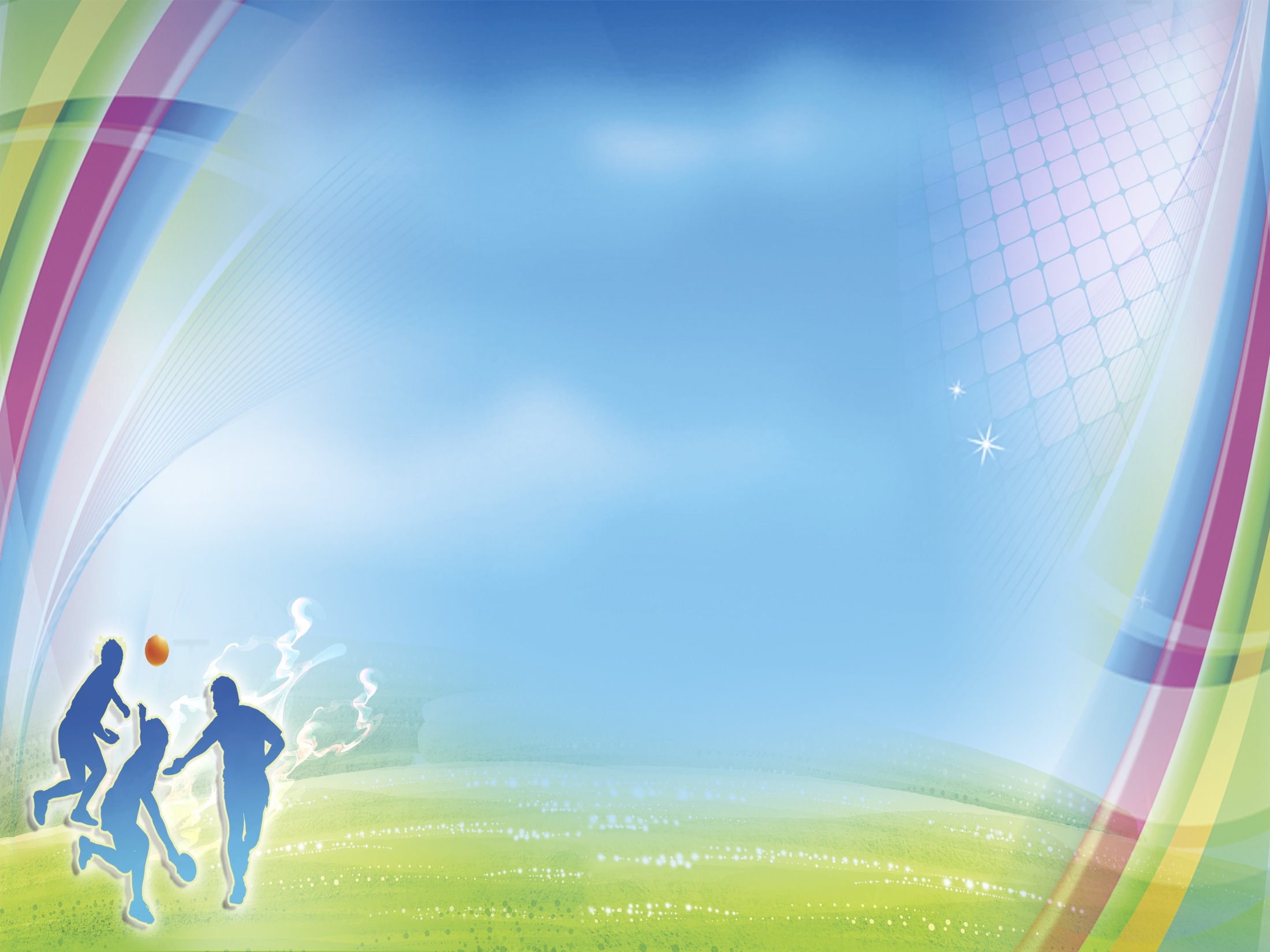 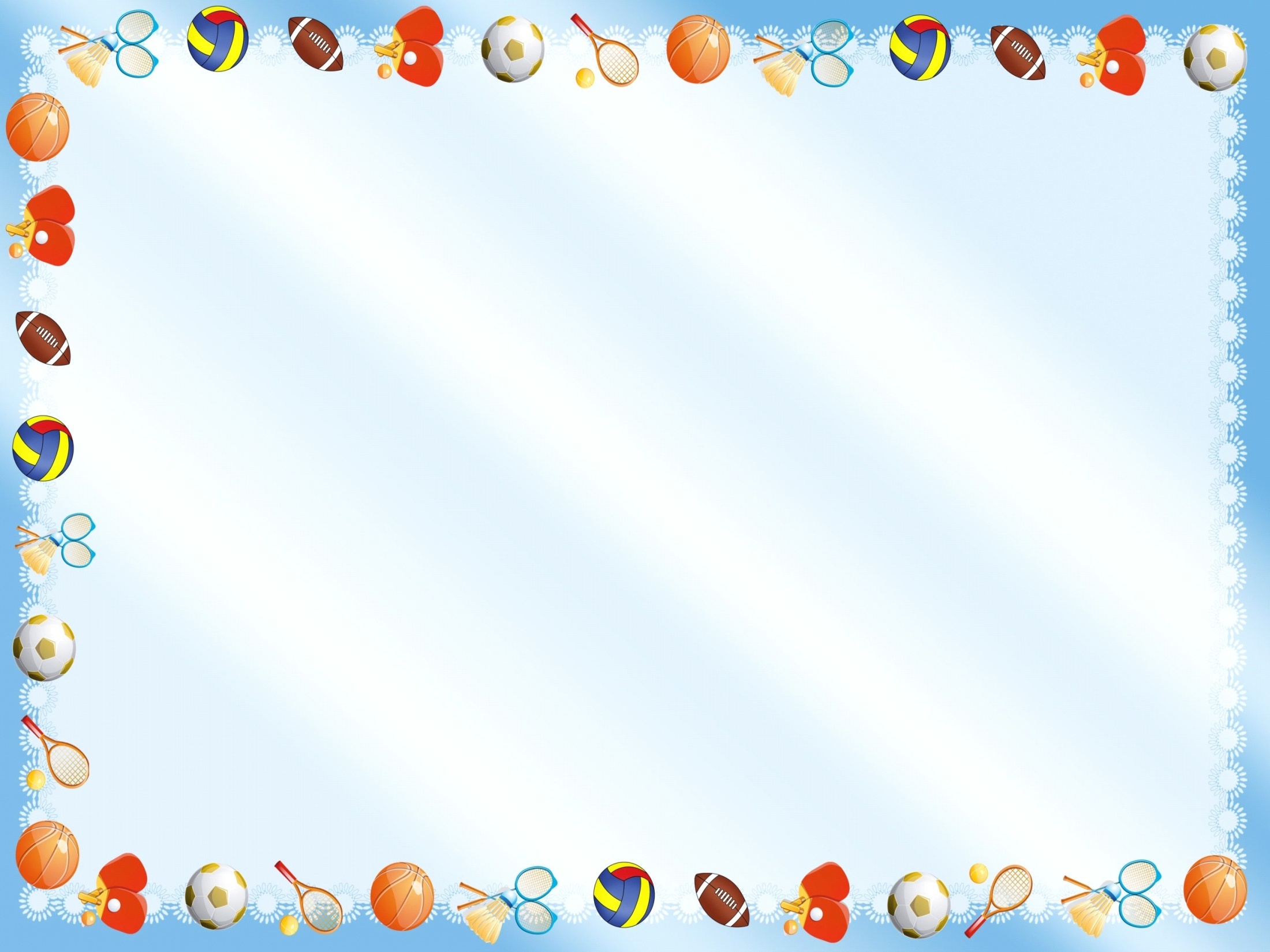 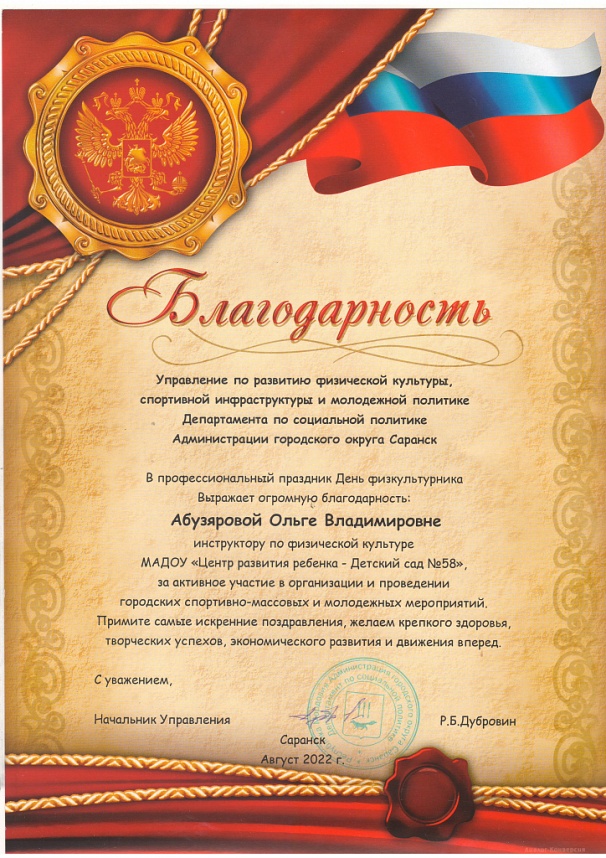 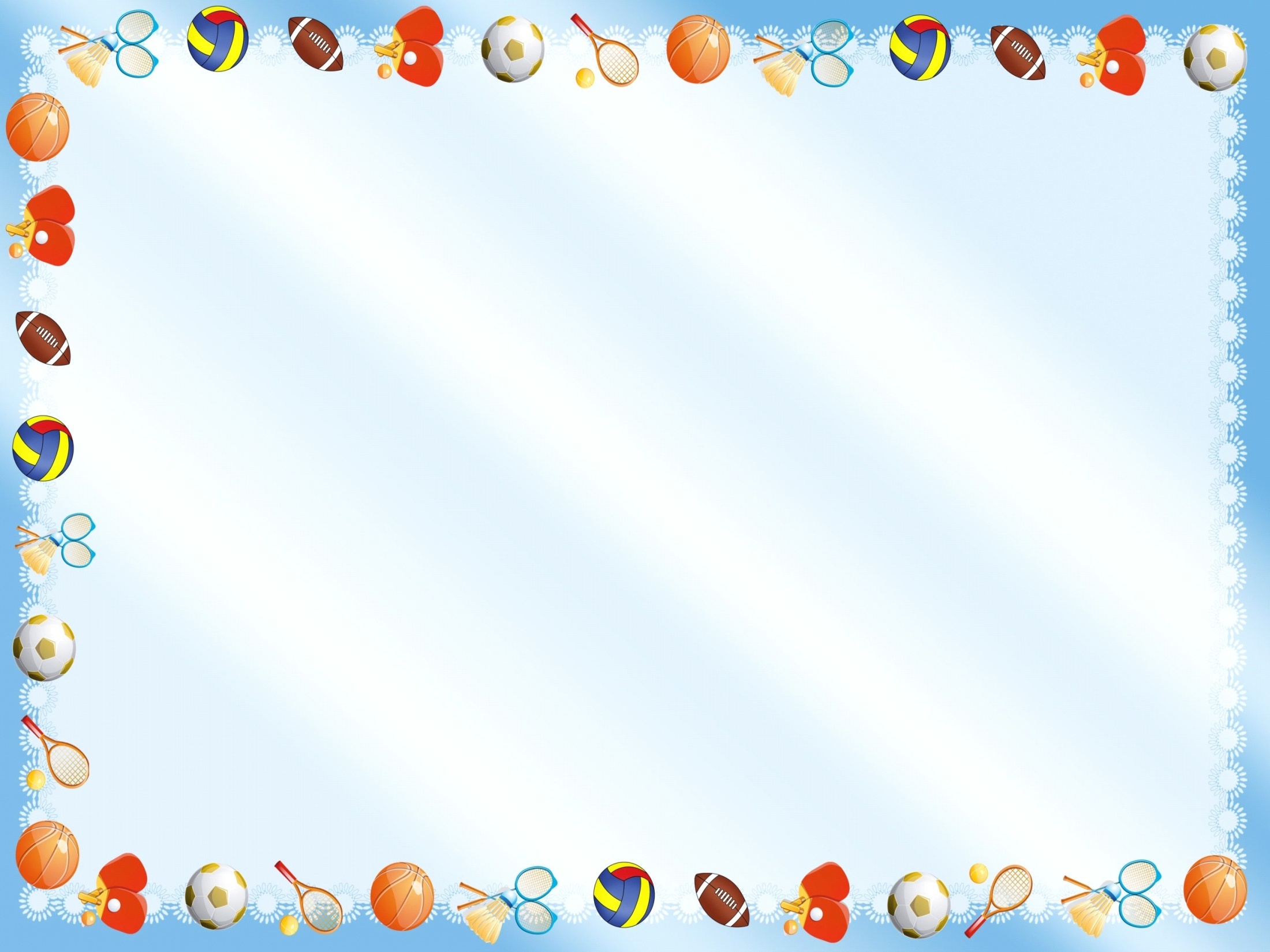 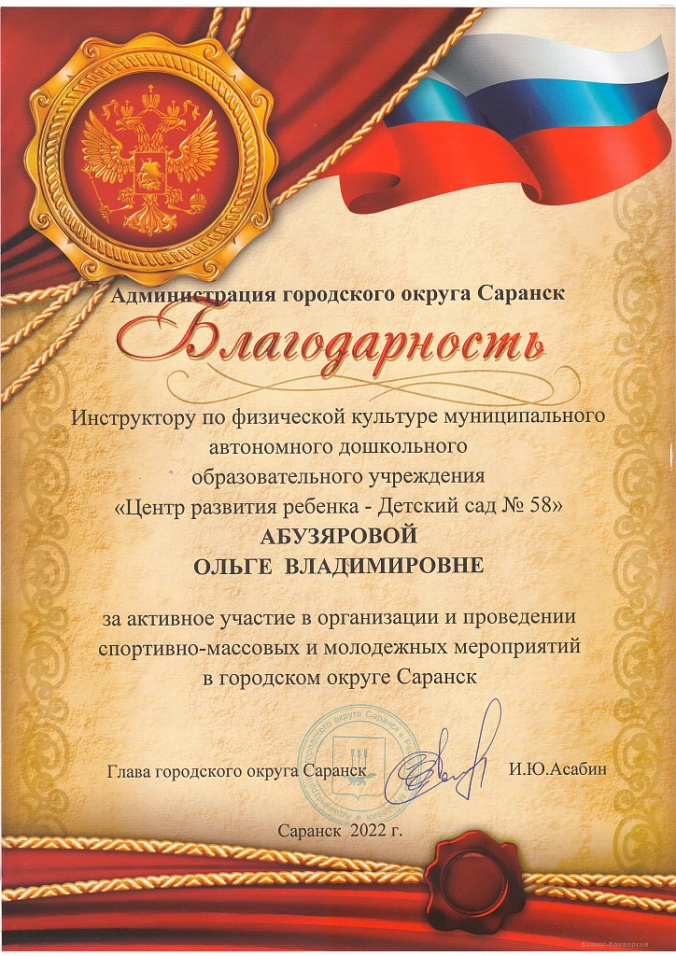 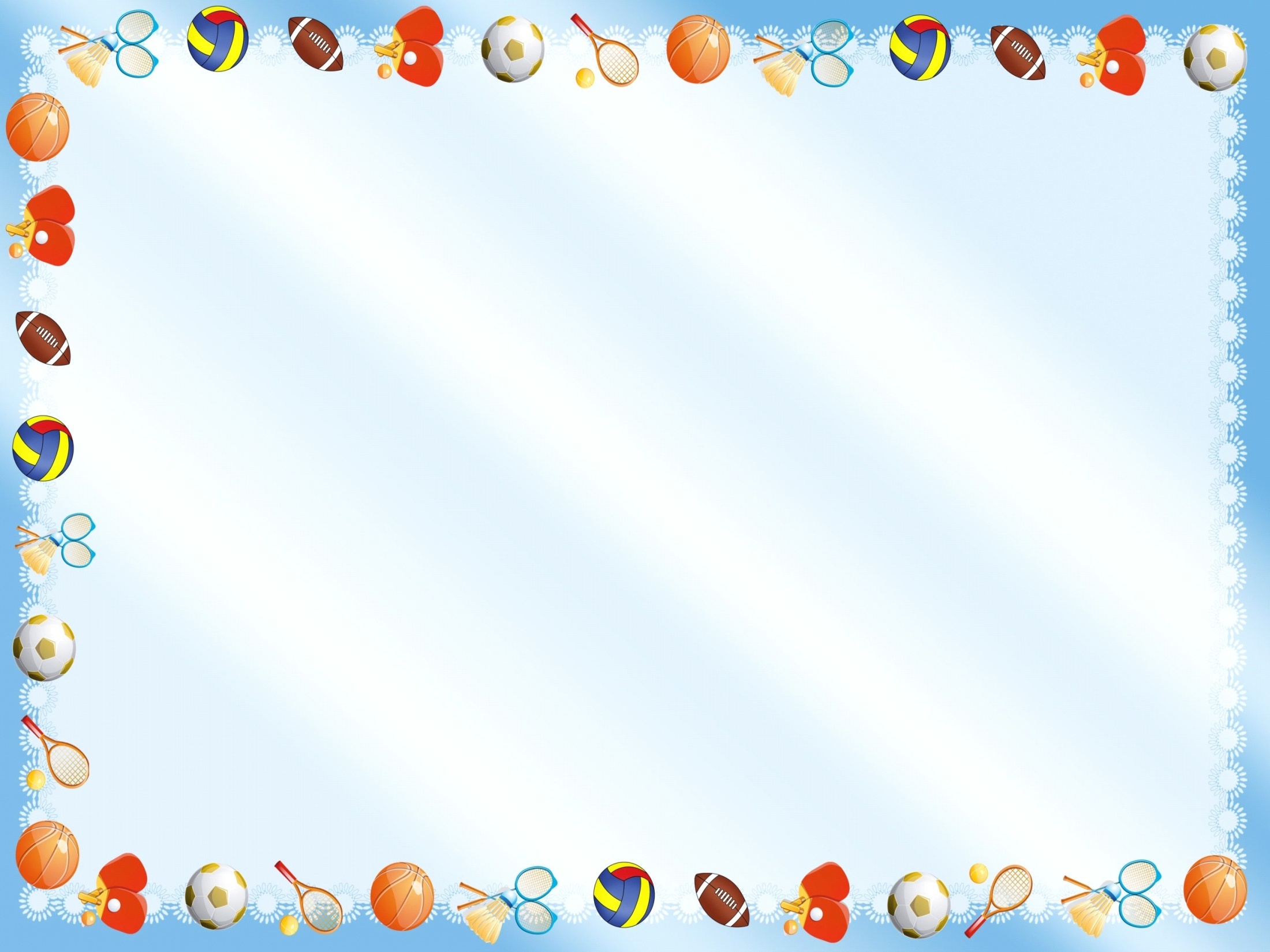 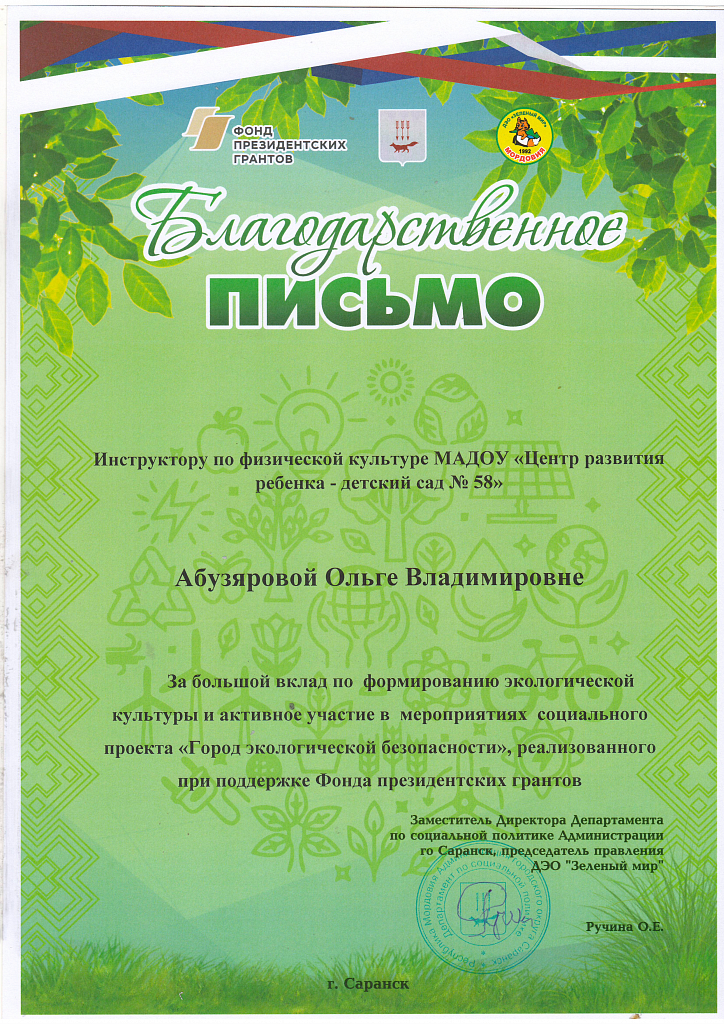 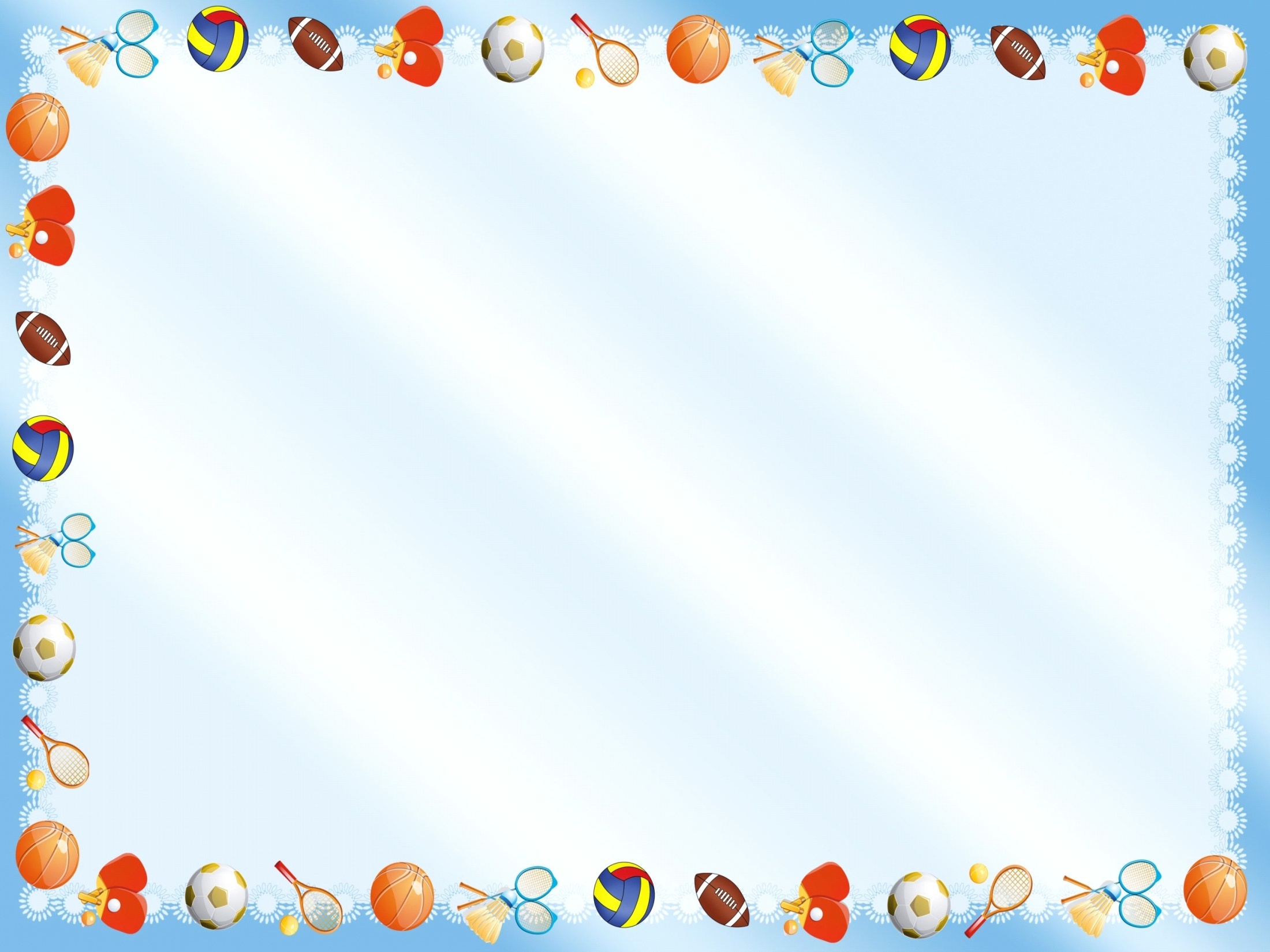 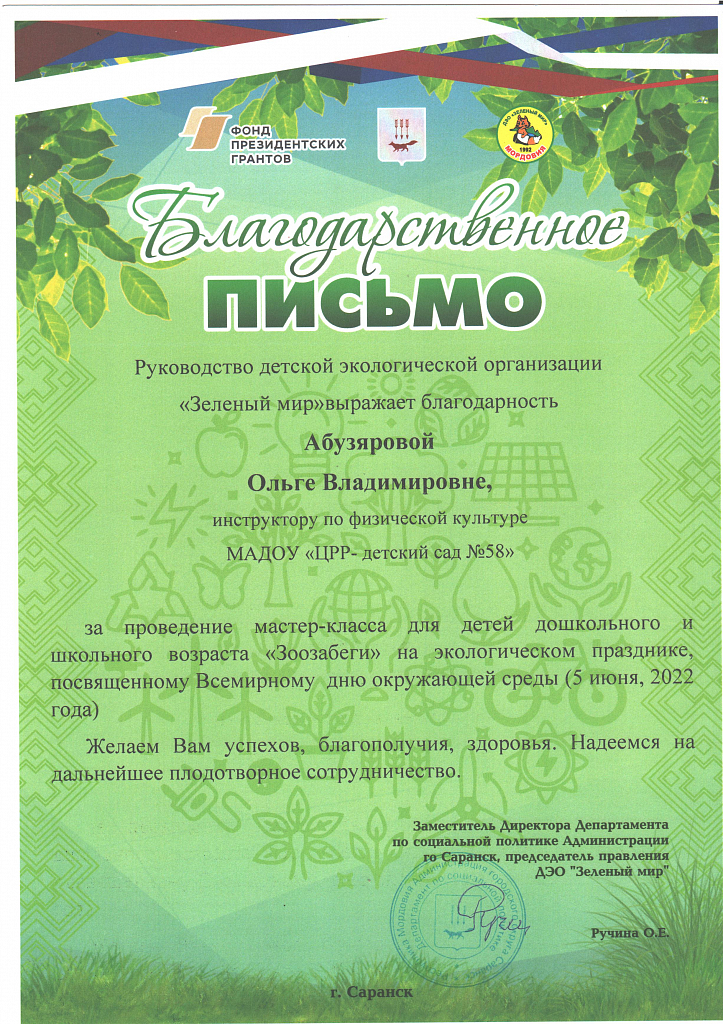